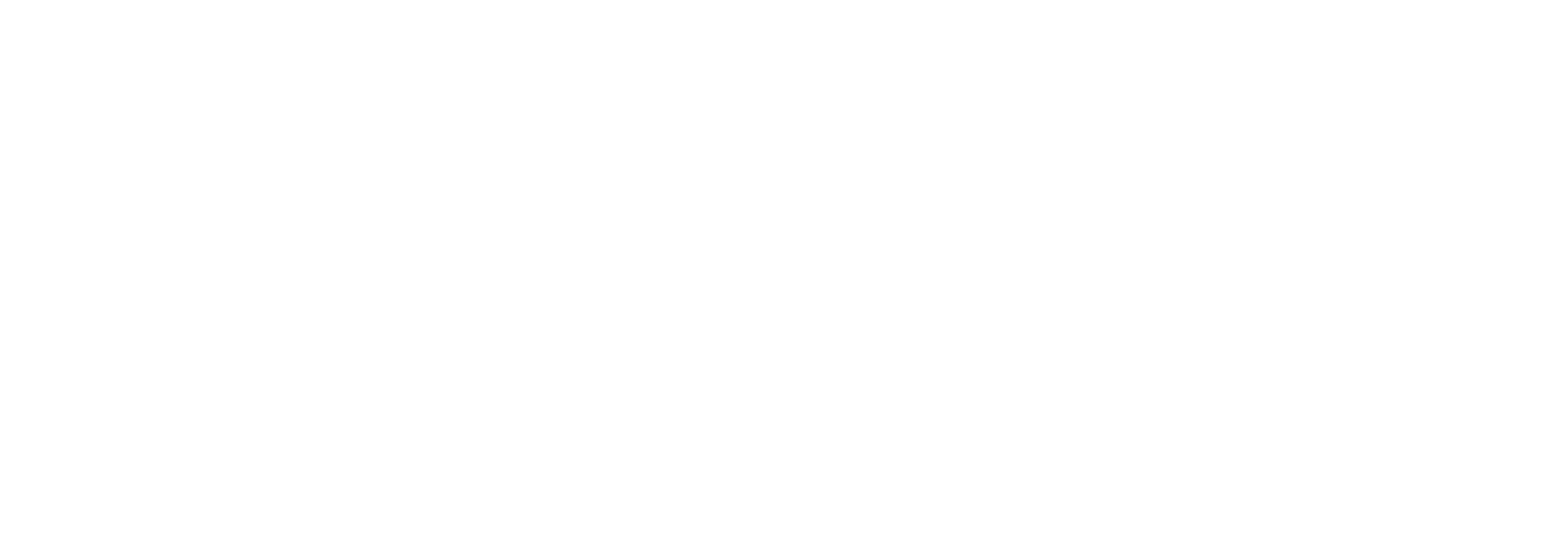 MAECHEU
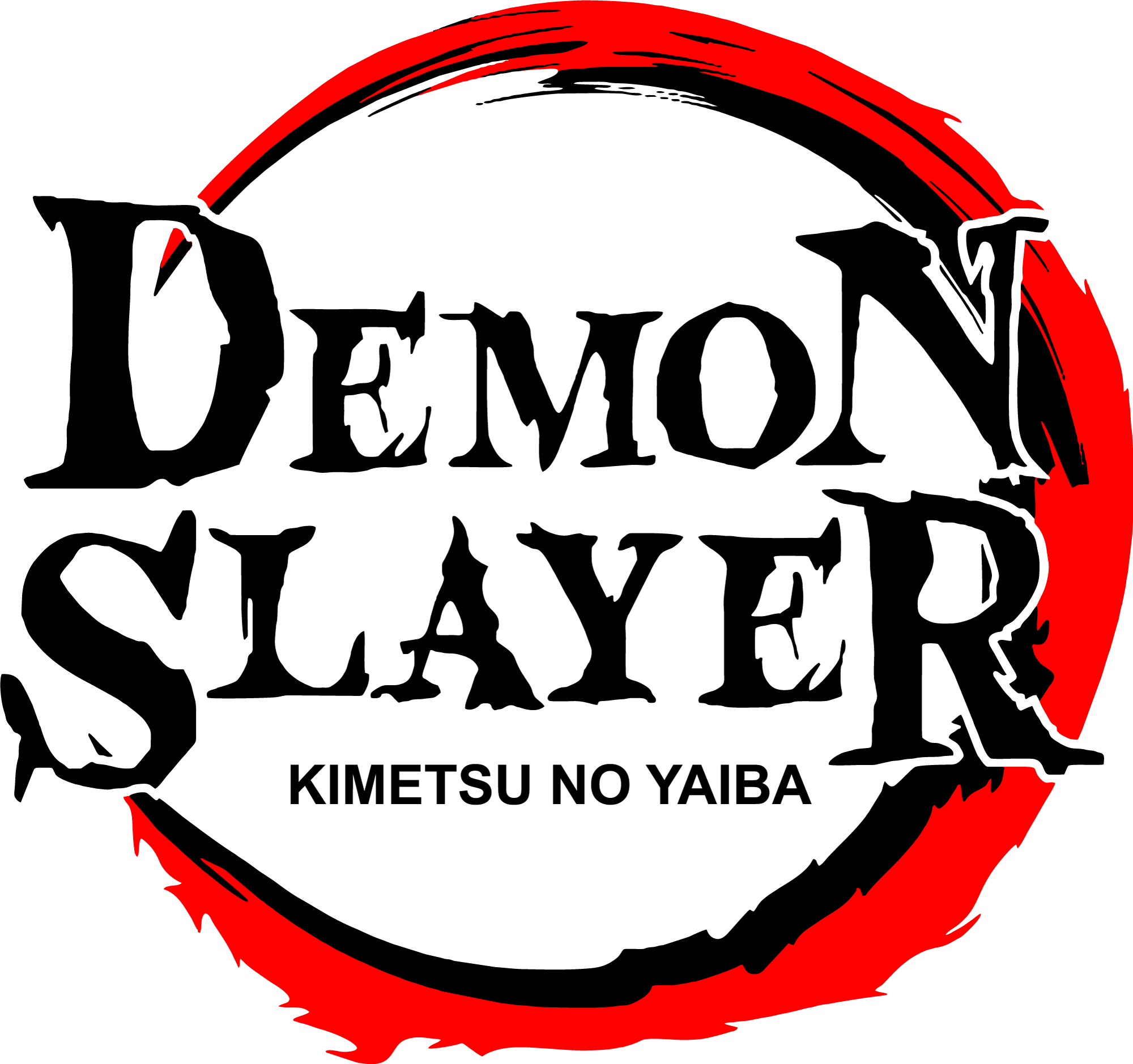 Review Game
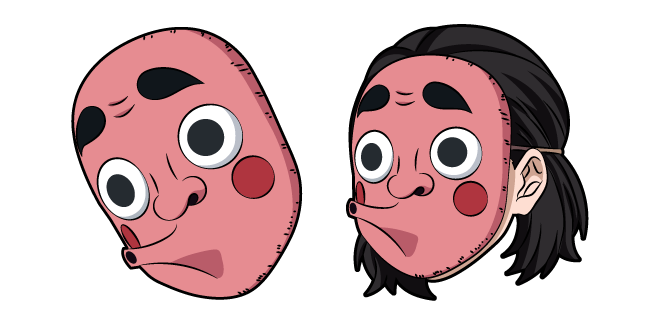 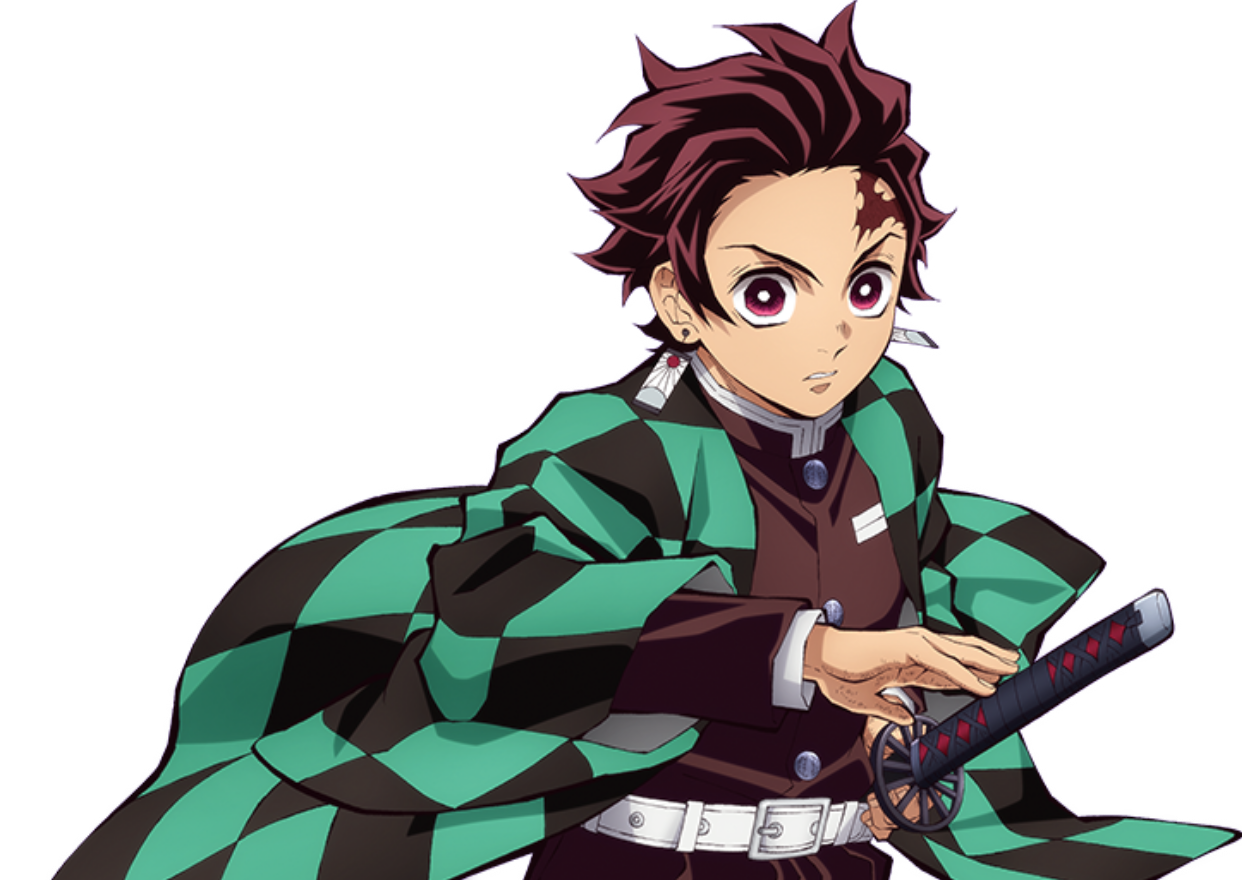 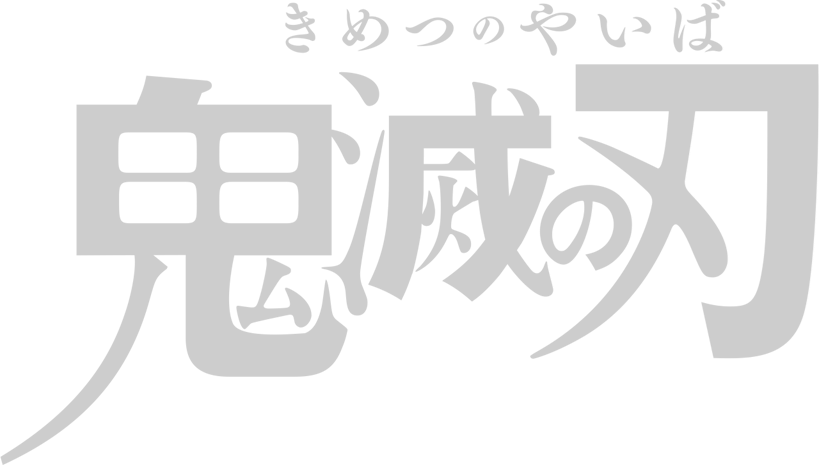 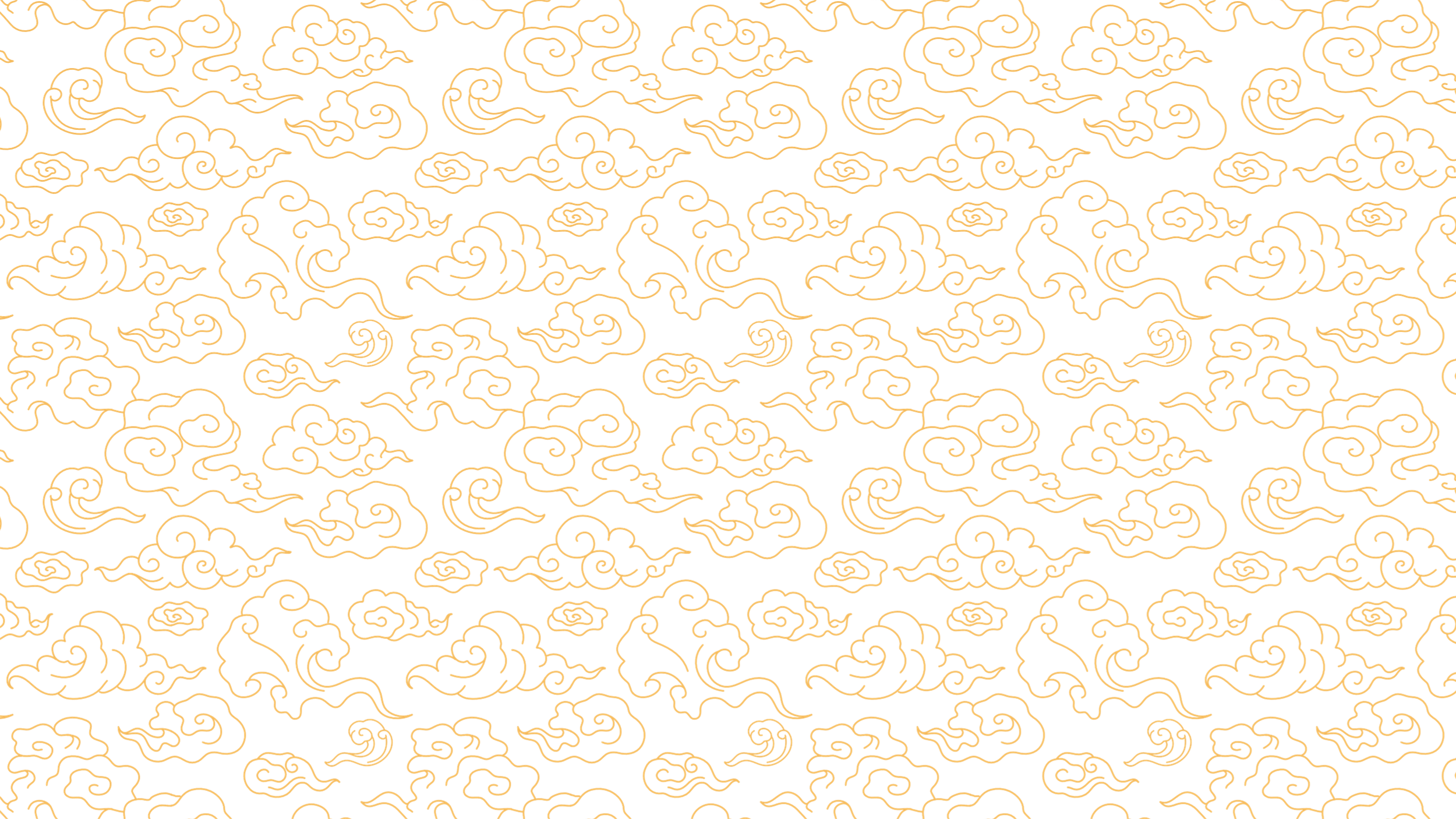 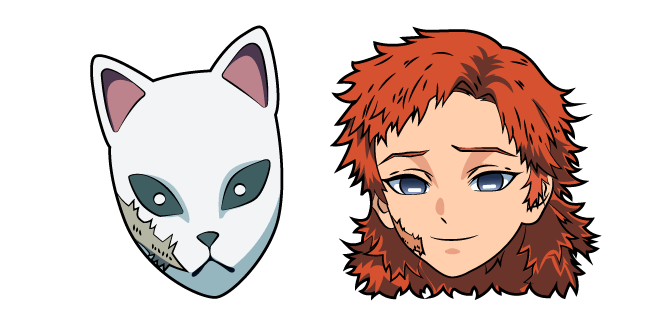 How to play
Choose a letter and answer a question.
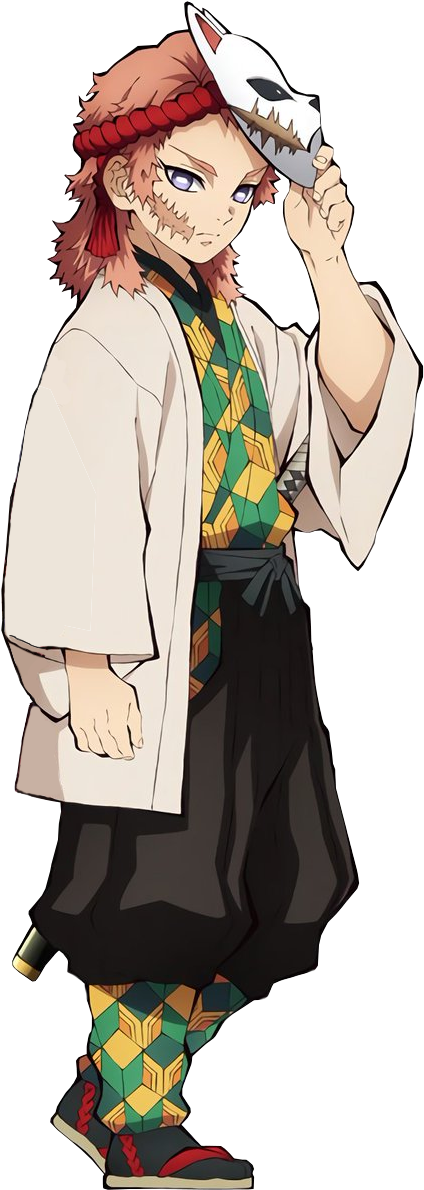 If you get the answer correct, go to the challenge page.
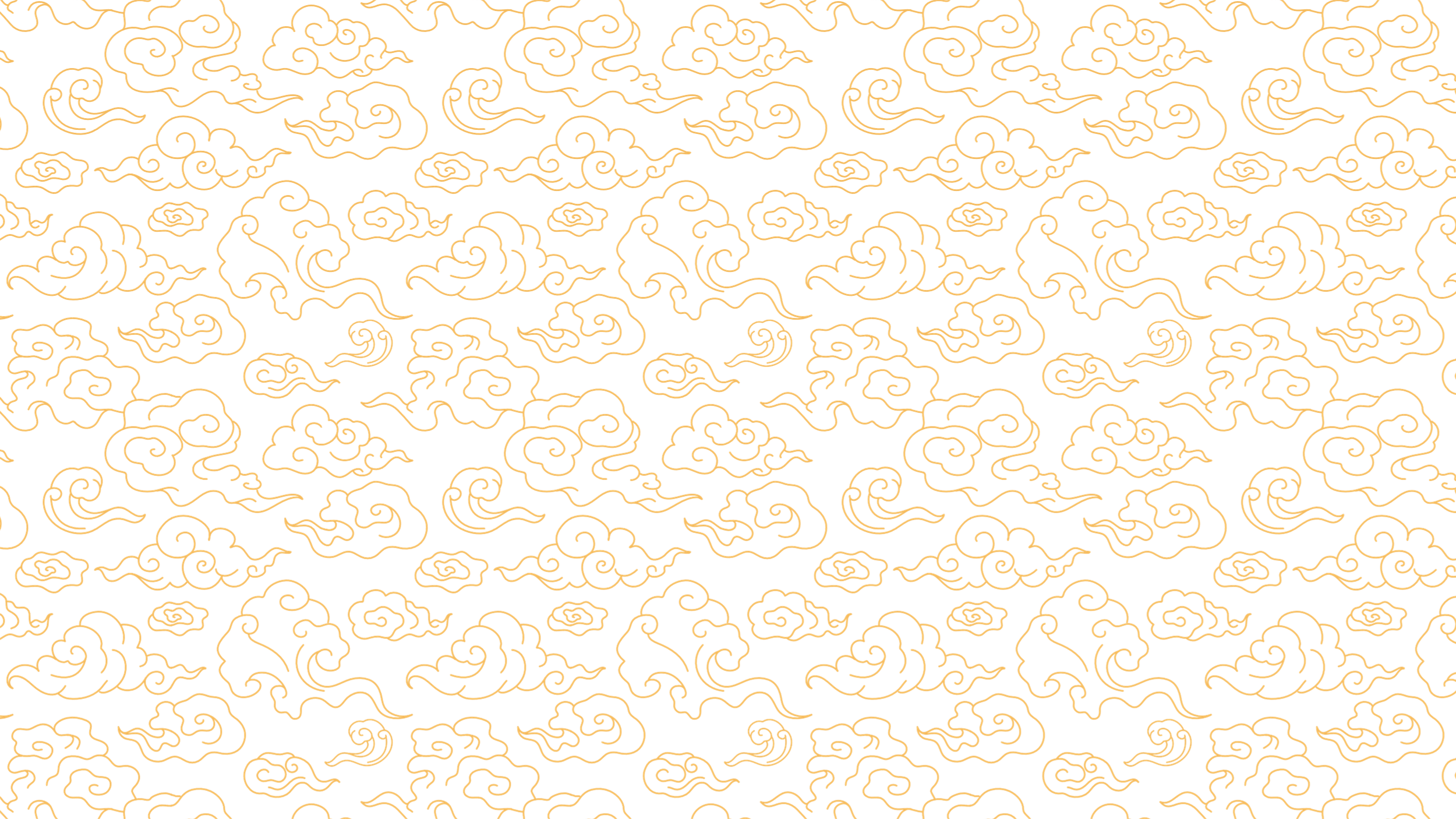 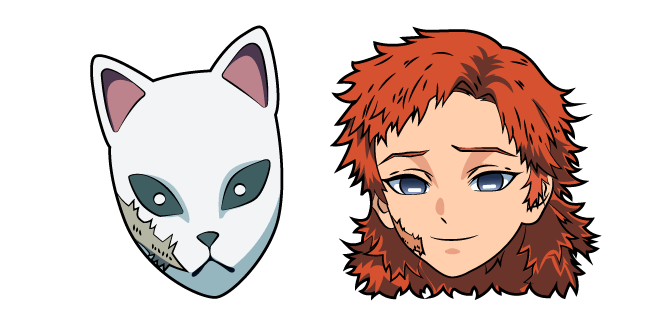 Choose a tile
A
B
C
D
E
F
G
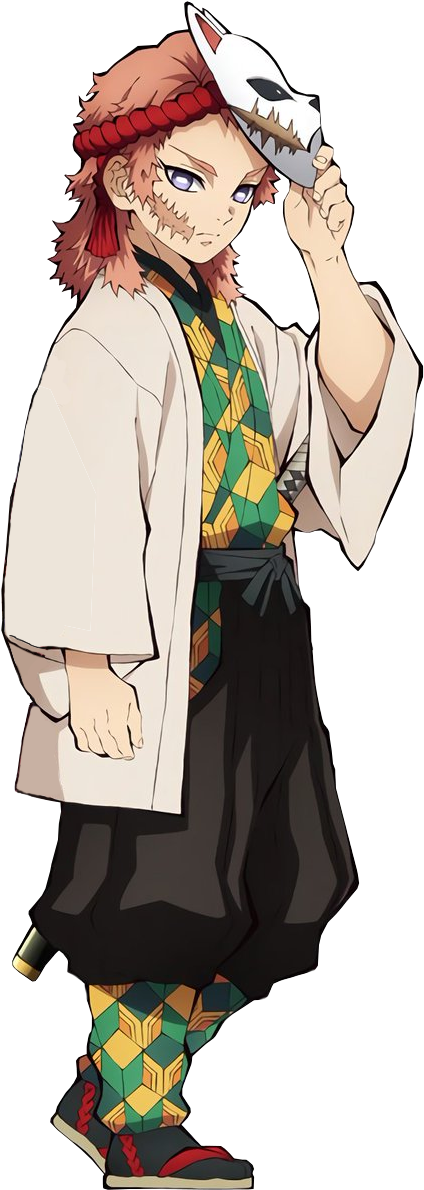 L
H
I
J
K
M
N
R
S
T
U
O
P
Q
V
W
X
Y
Z
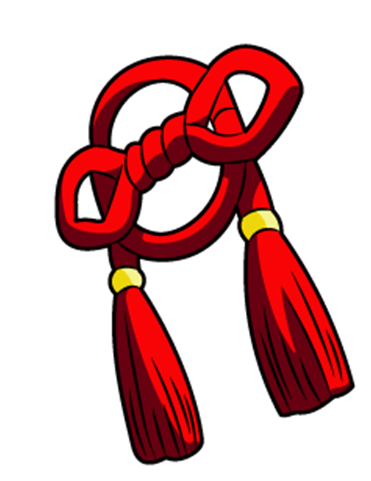 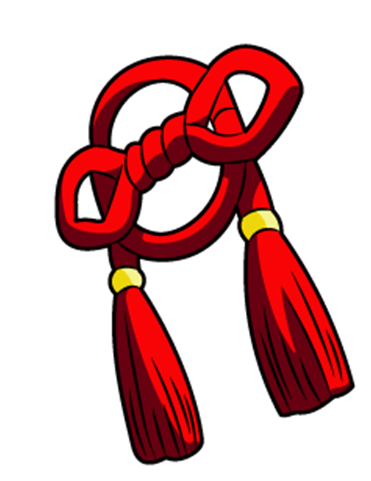 Question/instructions
Text goes here.
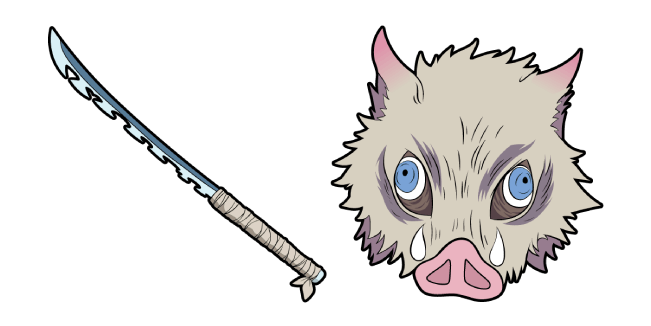 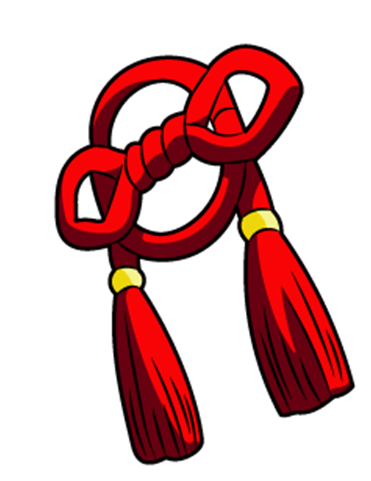 Answer goes here.
[Speaker Notes: Teacher’s Notes:

Space bar/ click to reveal answer 
CLICK: Left icon=Return, Right icon= Reward Screen
 
maecheu-teachers-tools
This template is for educational, non-commercial purposes only. 

maecheu-teachers-tools.com]
Question/instructions
Text goes here.
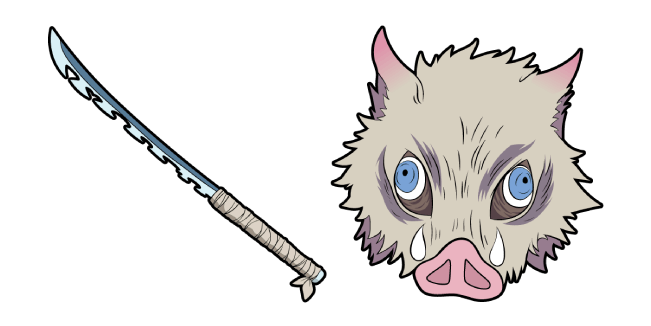 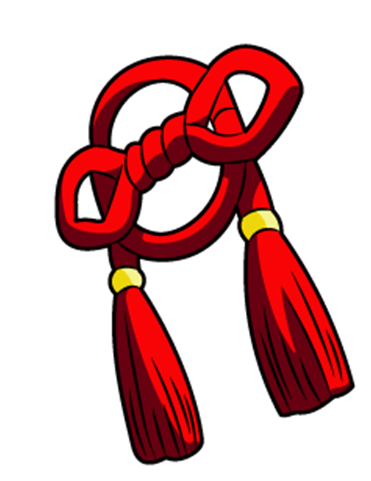 Answer goes here.
[Speaker Notes: Teacher’s Notes:

Space bar/ click to reveal answer 
CLICK: Left icon=Return, Right icon= Reward Screen
 
maecheu-teachers-tools
This template is for educational, non-commercial purposes only. 

maecheu-teachers-tools.com]
Question/instructions
Text goes here.
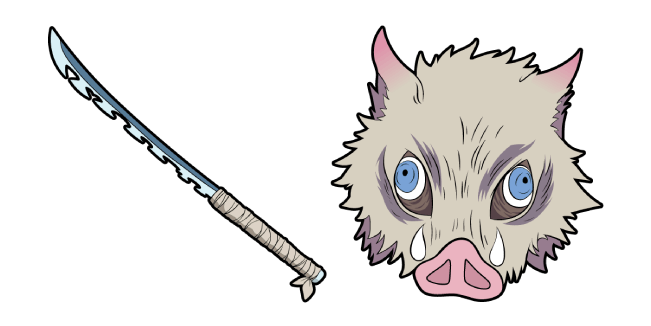 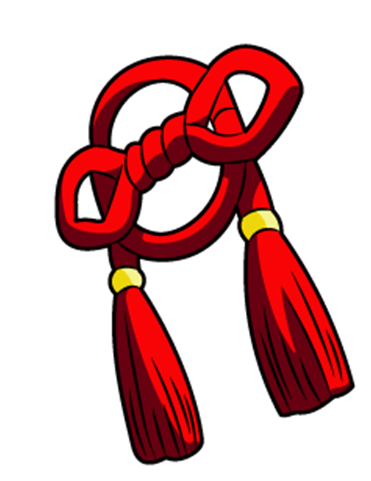 Answer goes here.
[Speaker Notes: Teacher’s Notes:

Space bar/ click to reveal answer 
CLICK: Left icon=Return, Right icon= Reward Screen
 
maecheu-teachers-tools
This template is for educational, non-commercial purposes only. 

maecheu-teachers-tools.com]
Question/instructions
Text goes here.
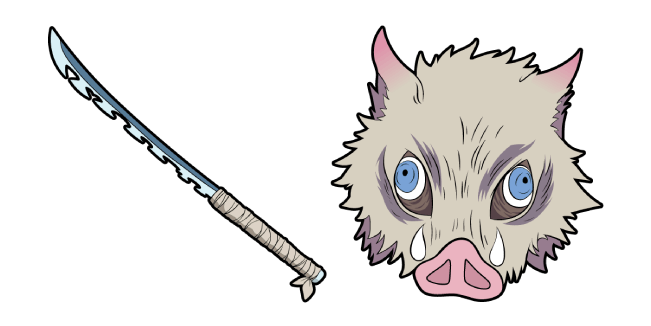 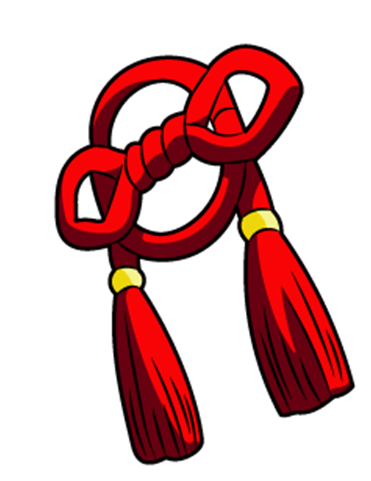 Answer goes here.
[Speaker Notes: Teacher’s Notes:

Space bar/ click to reveal answer 
CLICK: Left icon=Return, Right icon= Reward Screen
 
maecheu-teachers-tools
This template is for educational, non-commercial purposes only. 

maecheu-teachers-tools.com]
Question/instructions
Text goes here.
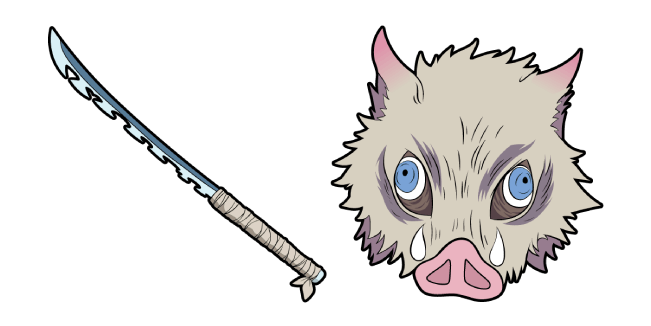 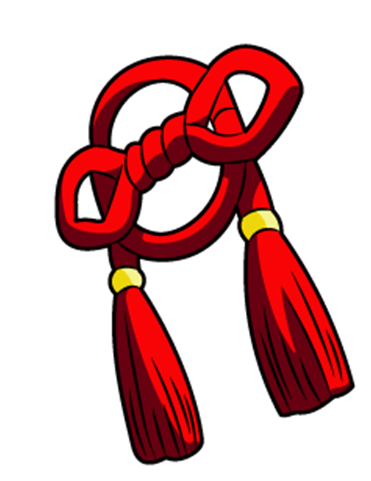 Answer goes here.
[Speaker Notes: Teacher’s Notes:

Space bar/ click to reveal answer 
CLICK: Left icon=Return, Right icon= Reward Screen
 
maecheu-teachers-tools
This template is for educational, non-commercial purposes only. 

maecheu-teachers-tools.com]
Question/instructions
Text goes here.
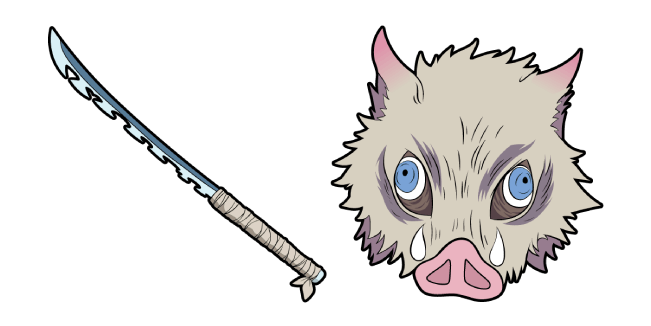 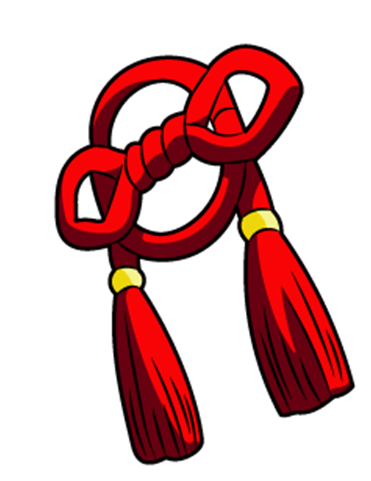 Answer goes here.
[Speaker Notes: Teacher’s Notes:

Space bar/ click to reveal answer 
CLICK: Left icon=Return, Right icon= Reward Screen
 
maecheu-teachers-tools
This template is for educational, non-commercial purposes only. 

maecheu-teachers-tools.com]
Question/instructions
Text goes here.
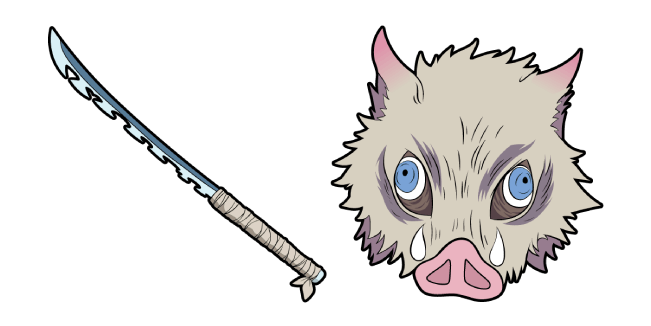 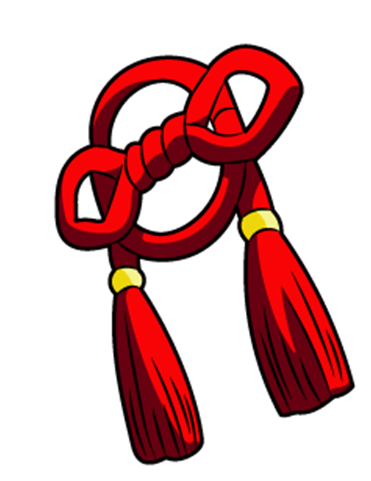 Answer goes here.
[Speaker Notes: Teacher’s Notes:

Space bar/ click to reveal answer 
CLICK: Left icon=Return, Right icon= Reward Screen
 
maecheu-teachers-tools
This template is for educational, non-commercial purposes only. 

maecheu-teachers-tools.com]
Question/instructions
Text goes here.
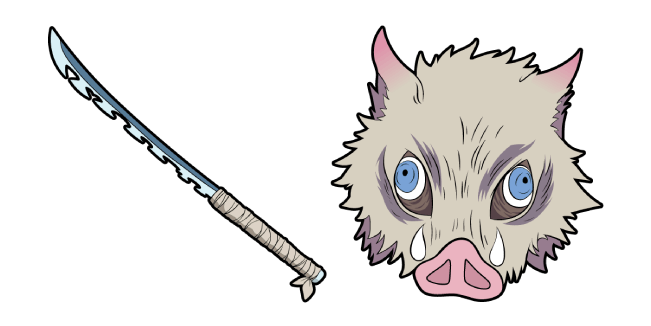 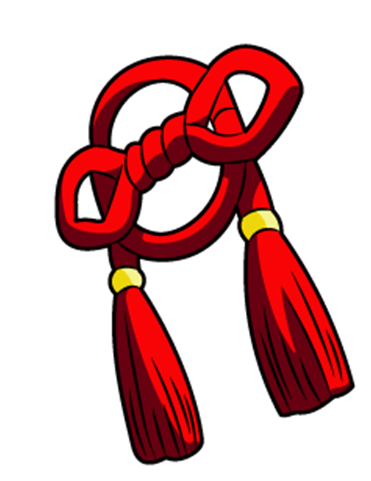 Answer goes here.
[Speaker Notes: Teacher’s Notes:

Space bar/ click to reveal answer 
CLICK: Left icon=Return, Right icon= Reward Screen
 
maecheu-teachers-tools
This template is for educational, non-commercial purposes only. 

maecheu-teachers-tools.com]
Question/instructions
Text goes here.
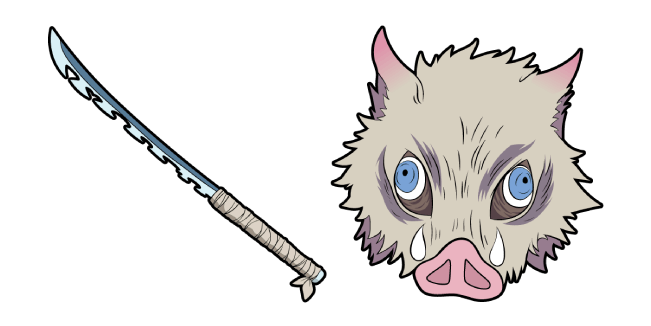 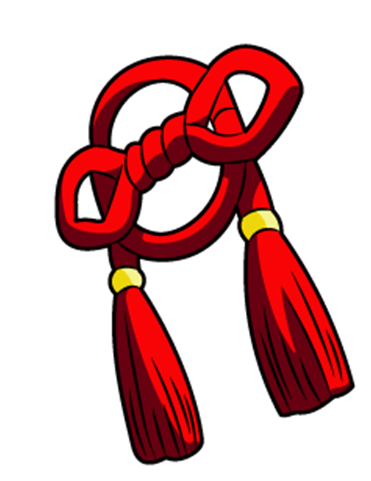 Answer goes here.
[Speaker Notes: Teacher’s Notes:

Space bar/ click to reveal answer 
CLICK: Left icon=Return, Right icon= Reward Screen
 
maecheu-teachers-tools
This template is for educational, non-commercial purposes only. 

maecheu-teachers-tools.com]
Question/instructions
Text goes here.
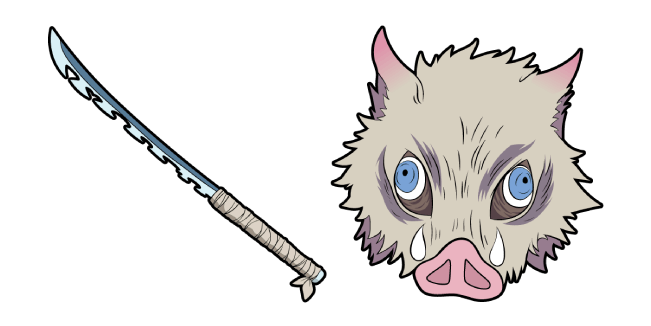 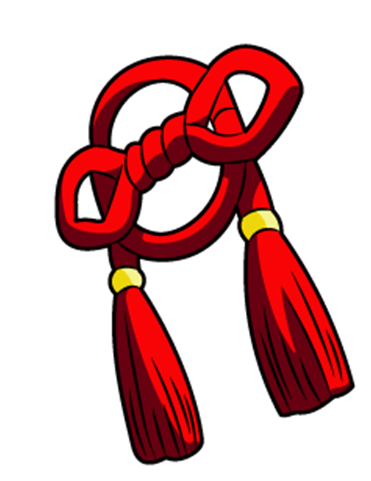 Answer goes here.
[Speaker Notes: Teacher’s Notes:

Space bar/ click to reveal answer 
CLICK: Left icon=Return, Right icon= Reward Screen
 
maecheu-teachers-tools
This template is for educational, non-commercial purposes only. 

maecheu-teachers-tools.com]
Question/instructions
Text goes here.
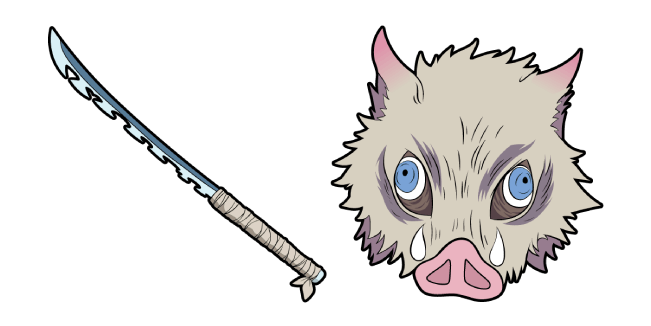 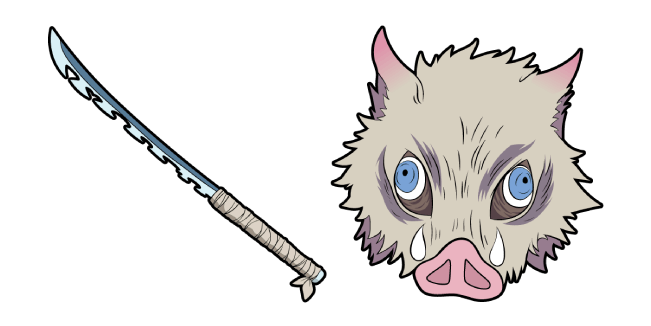 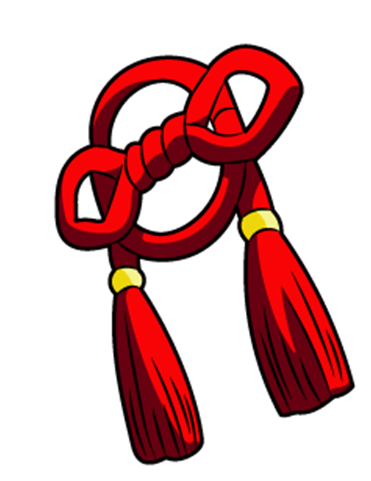 Answer goes here.
[Speaker Notes: Teacher’s Notes:

Space bar/ click to reveal answer 
CLICK: Left icon=Return, Right icon= Reward Screen
 
maecheu-teachers-tools
This template is for educational, non-commercial purposes only. 

maecheu-teachers-tools.com]
Question/instructions
Text goes here.
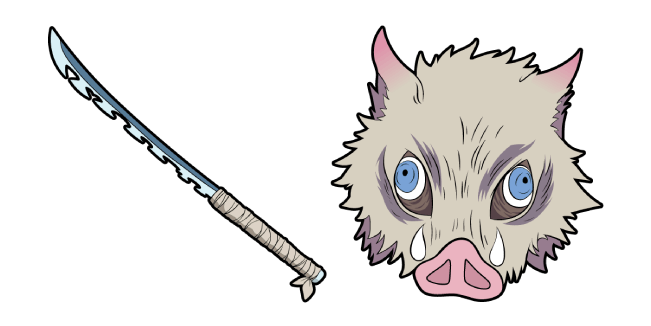 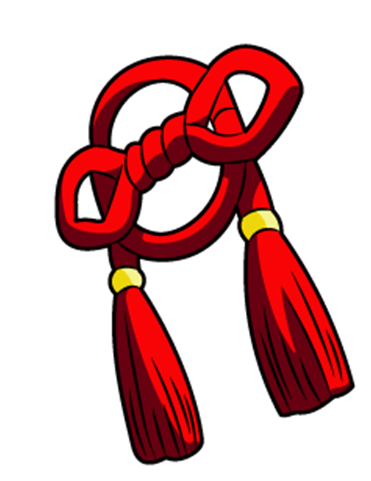 Answer goes here.
[Speaker Notes: Teacher’s Notes:

Space bar/ click to reveal answer 
CLICK: Left icon=Return, Right icon= Reward Screen
 
maecheu-teachers-tools
This template is for educational, non-commercial purposes only. 

maecheu-teachers-tools.com]
Question/instructions
Text goes here.
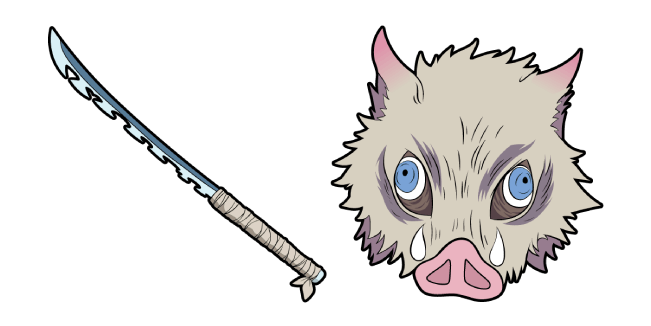 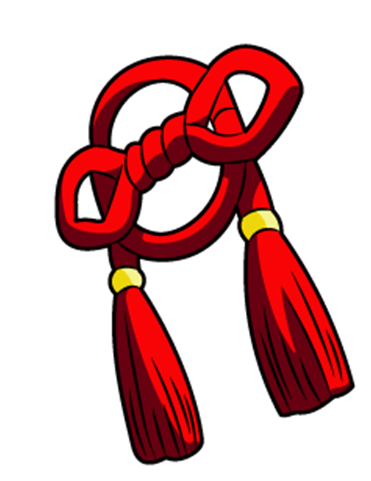 Answer goes here.
[Speaker Notes: Teacher’s Notes:

Space bar/ click to reveal answer 
CLICK: Left icon=Return, Right icon= Reward Screen
 
maecheu-teachers-tools
This template is for educational, non-commercial purposes only. 

maecheu-teachers-tools.com]
Question/instructions
Text goes here.
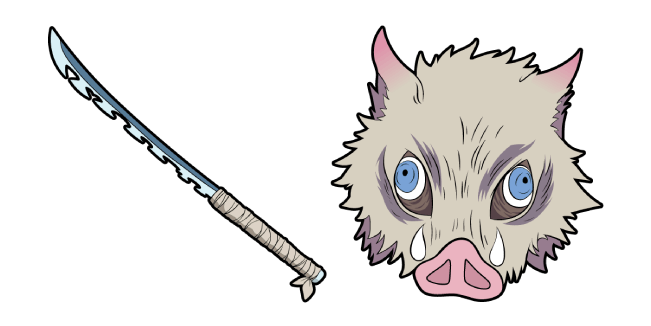 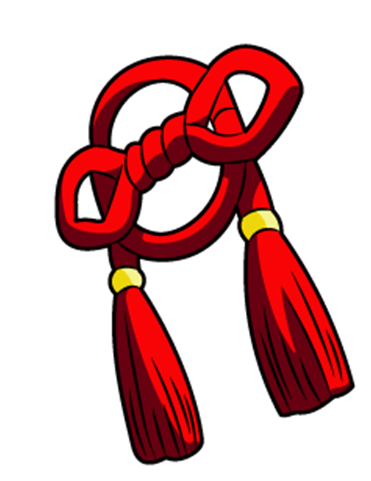 Answer goes here.
[Speaker Notes: Teacher’s Notes:

Space bar/ click to reveal answer 
CLICK: Left icon=Return, Right icon= Reward Screen
 
maecheu-teachers-tools
This template is for educational, non-commercial purposes only. 

maecheu-teachers-tools.com]
Question/instructions
Text goes here.
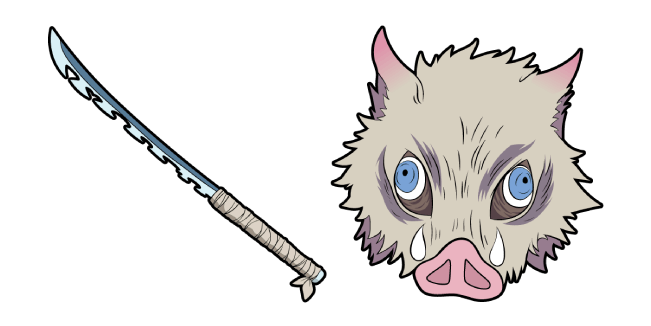 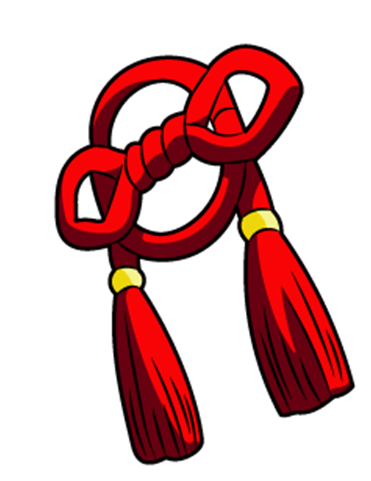 Answer goes here.
[Speaker Notes: Teacher’s Notes:

Space bar/ click to reveal answer 
CLICK: Left icon=Return, Right icon= Reward Screen
 
maecheu-teachers-tools
This template is for educational, non-commercial purposes only. 

maecheu-teachers-tools.com]
Question/instructions
Text goes here.
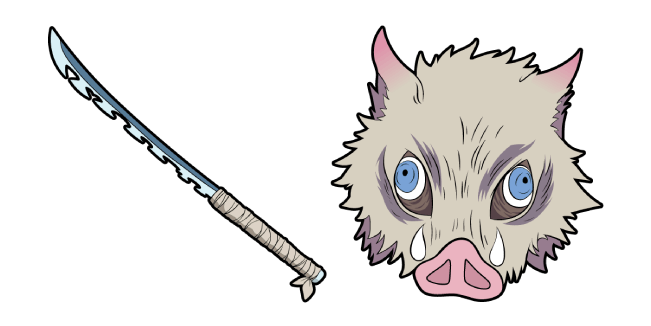 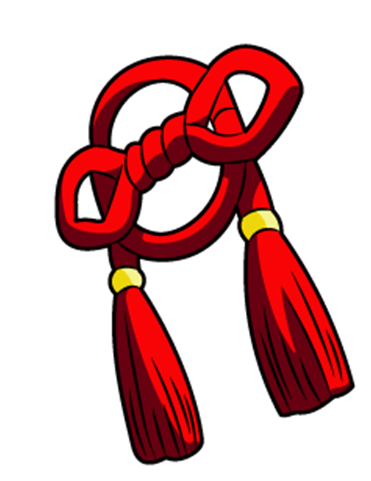 Answer goes here.
[Speaker Notes: Teacher’s Notes:

Space bar/ click to reveal answer 
CLICK: Left icon=Return, Right icon= Reward Screen
 
maecheu-teachers-tools
This template is for educational, non-commercial purposes only. 

maecheu-teachers-tools.com]
Question/instructions
Text goes here.
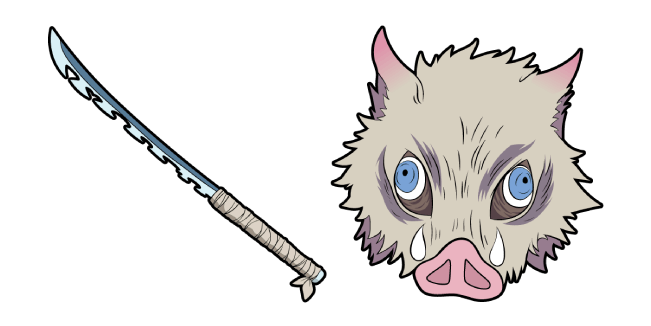 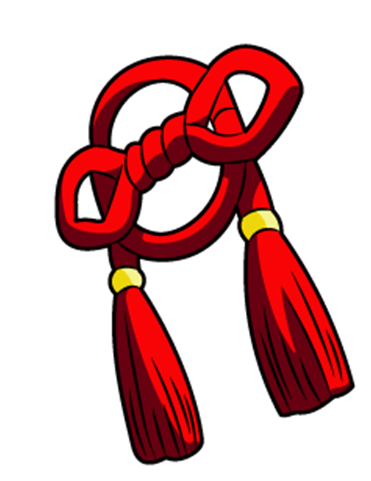 Answer goes here.
[Speaker Notes: Teacher’s Notes:

Space bar/ click to reveal answer 
CLICK: Left icon=Return, Right icon= Reward Screen
 
maecheu-teachers-tools
This template is for educational, non-commercial purposes only. 

maecheu-teachers-tools.com]
Question/instructions
Text goes here.
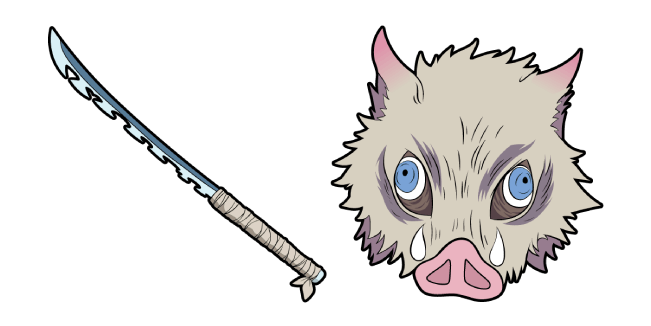 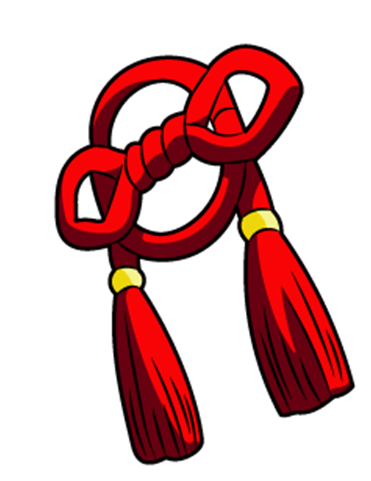 Answer goes here.
[Speaker Notes: Teacher’s Notes:

Space bar/ click to reveal answer 
CLICK: Left icon=Return, Right icon= Reward Screen
 
maecheu-teachers-tools
This template is for educational, non-commercial purposes only. 

maecheu-teachers-tools.com]
Question/instructions
Text goes here.
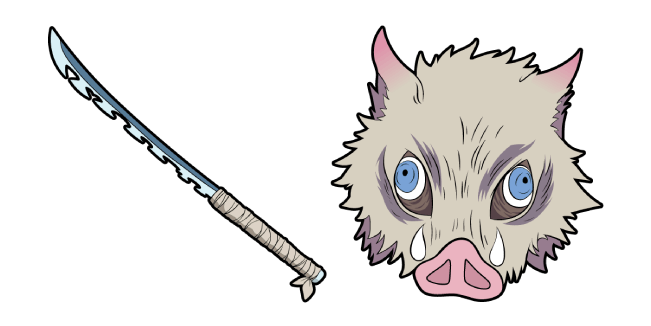 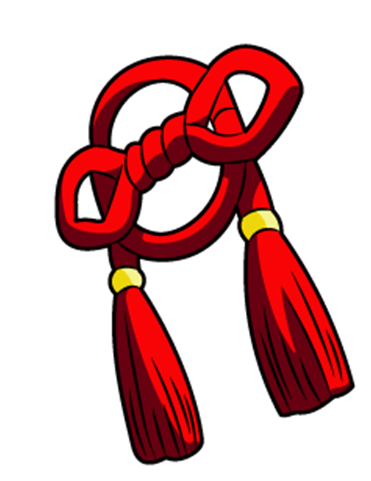 Answer goes here.
[Speaker Notes: Teacher’s Notes:

Space bar/ click to reveal answer 
CLICK: Left icon=Return, Right icon= Reward Screen
 
maecheu-teachers-tools
This template is for educational, non-commercial purposes only. 

maecheu-teachers-tools.com]
Question/instructions
Text goes here.
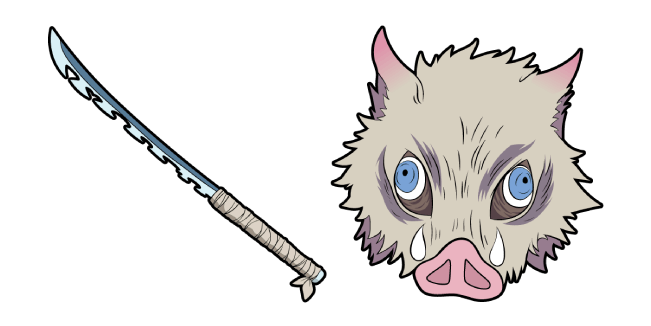 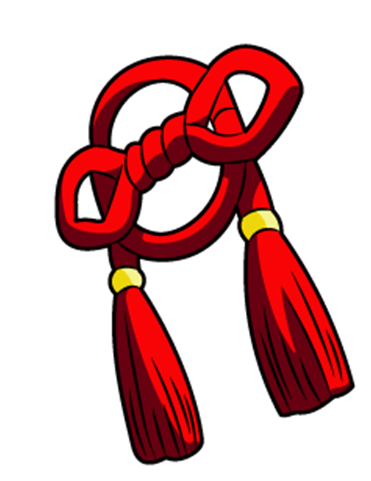 Answer goes here.
[Speaker Notes: Teacher’s Notes:

Space bar/ click to reveal answer 
CLICK: Left icon=Return, Right icon= Reward Screen
 
maecheu-teachers-tools
This template is for educational, non-commercial purposes only. 

maecheu-teachers-tools.com]
Question/instructions
Text goes here.
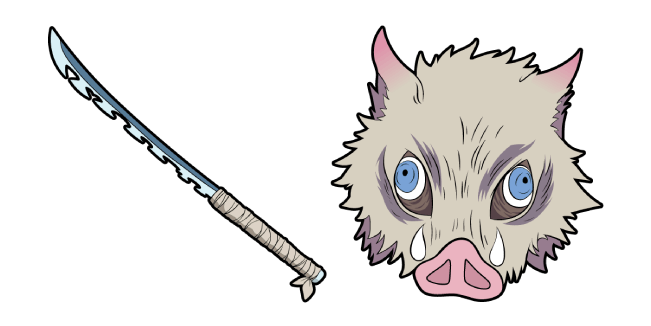 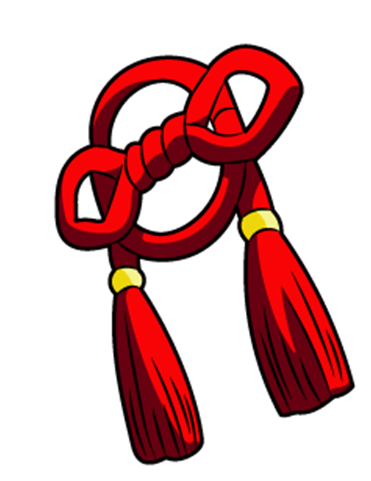 Answer goes here.
[Speaker Notes: Teacher’s Notes:

Space bar/ click to reveal answer 
CLICK: Left icon=Return, Right icon= Reward Screen
 
maecheu-teachers-tools
This template is for educational, non-commercial purposes only. 

maecheu-teachers-tools.com]
Question/instructions
Text goes here.
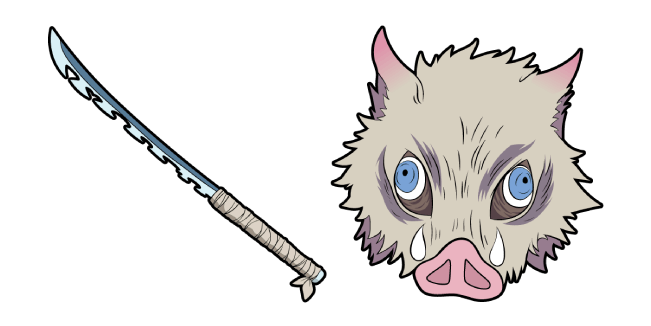 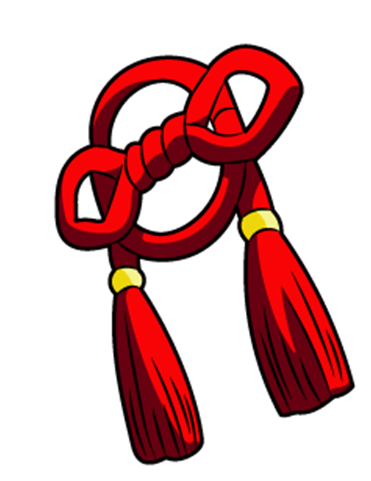 Answer goes here.
[Speaker Notes: Teacher’s Notes:

Space bar/ click to reveal answer 
CLICK: Left icon=Return, Right icon= Reward Screen
 
maecheu-teachers-tools
This template is for educational, non-commercial purposes only. 

maecheu-teachers-tools.com]
Question/instructions
Text goes here.
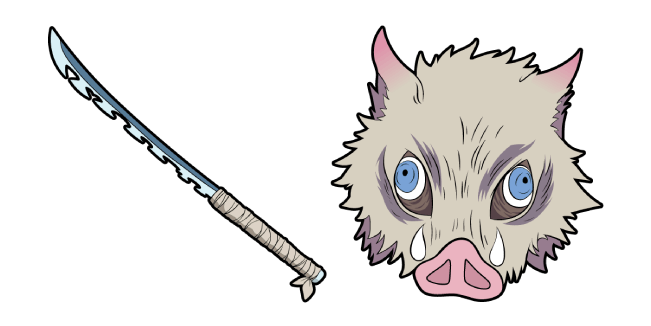 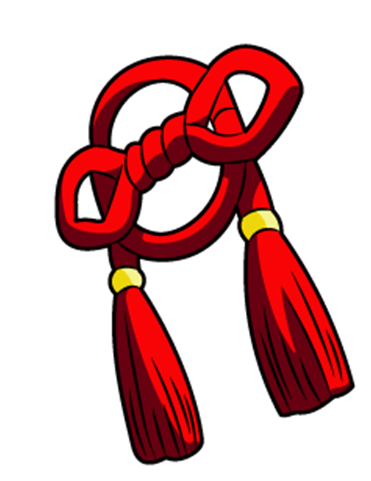 Answer goes here.
[Speaker Notes: Teacher’s Notes:

Space bar/ click to reveal answer 
CLICK: Left icon=Return, Right icon= Reward Screen
 
maecheu-teachers-tools
This template is for educational, non-commercial purposes only. 

maecheu-teachers-tools.com]
Question/instructions
Text goes here.
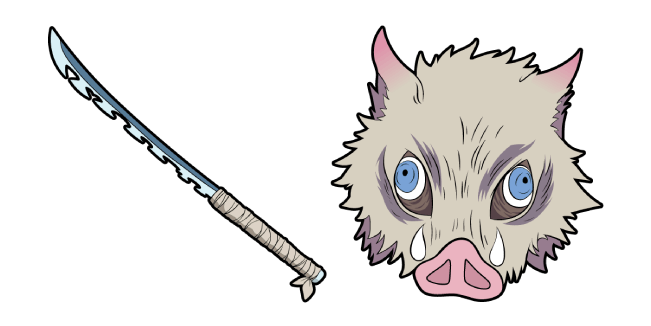 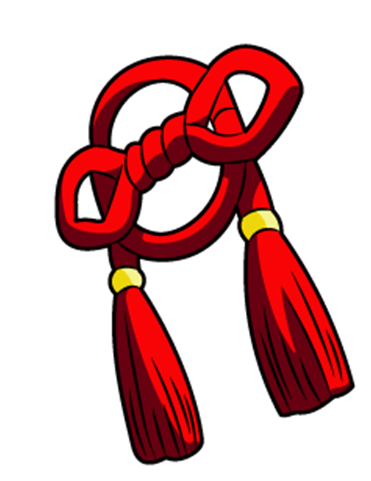 Answer goes here.
[Speaker Notes: Teacher’s Notes:

Space bar/ click to reveal answer 
CLICK: Left icon=Return, Right icon= Reward Screen
 
maecheu-teachers-tools
This template is for educational, non-commercial purposes only. 

maecheu-teachers-tools.com]
Question/instructions
Text goes here.
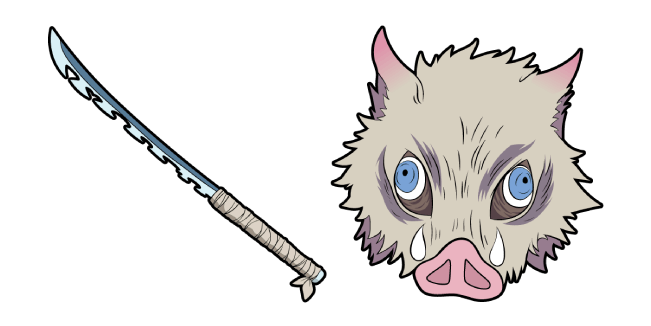 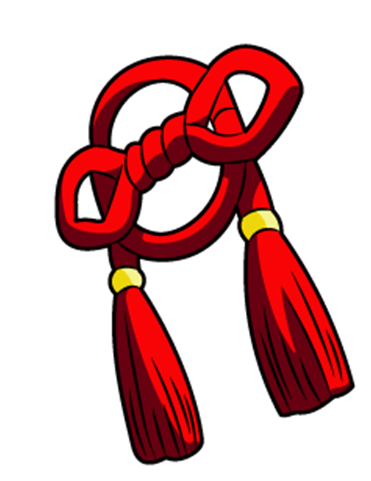 Answer goes here.
[Speaker Notes: Teacher’s Notes:

Space bar/ click to reveal answer 
CLICK: Left icon=Return, Right icon= Reward Screen
 
maecheu-teachers-tools
This template is for educational, non-commercial purposes only. 

maecheu-teachers-tools.com]
Question/instructions
Text goes here.
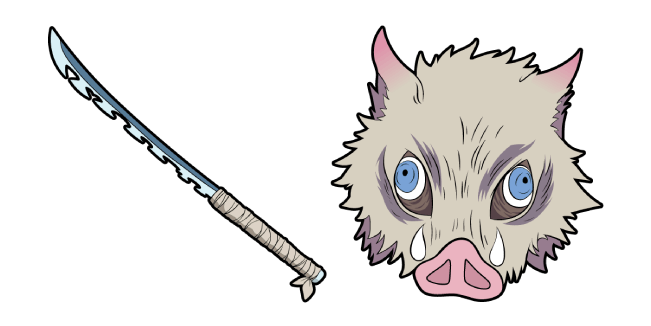 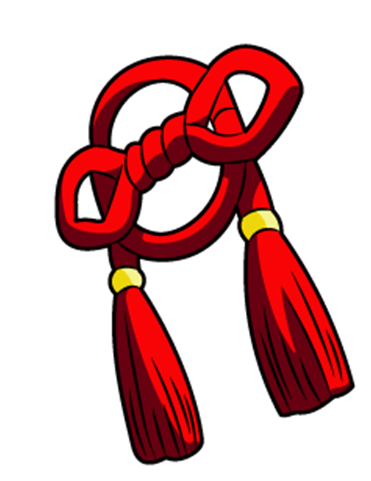 Answer goes here.
[Speaker Notes: Teacher’s Notes:

Space bar/ click to reveal answer 
CLICK: Left icon=Return, Right icon= Reward Screen
 
maecheu-teachers-tools
This template is for educational, non-commercial purposes only. 

maecheu-teachers-tools.com]
choose your hashira
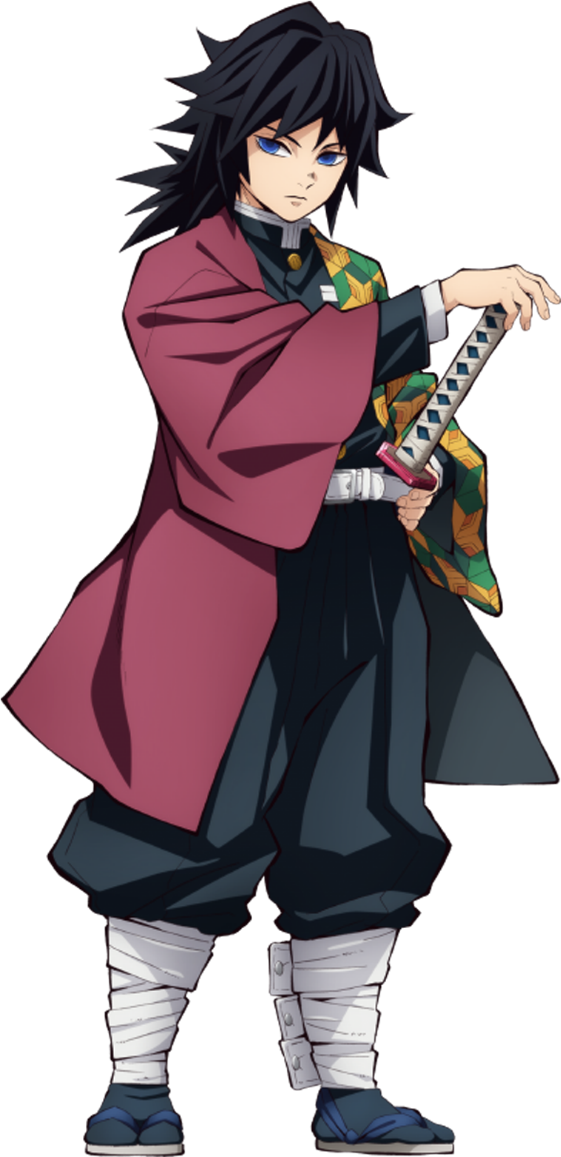 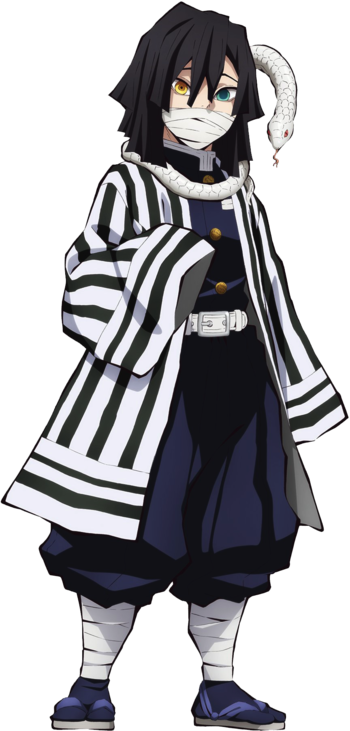 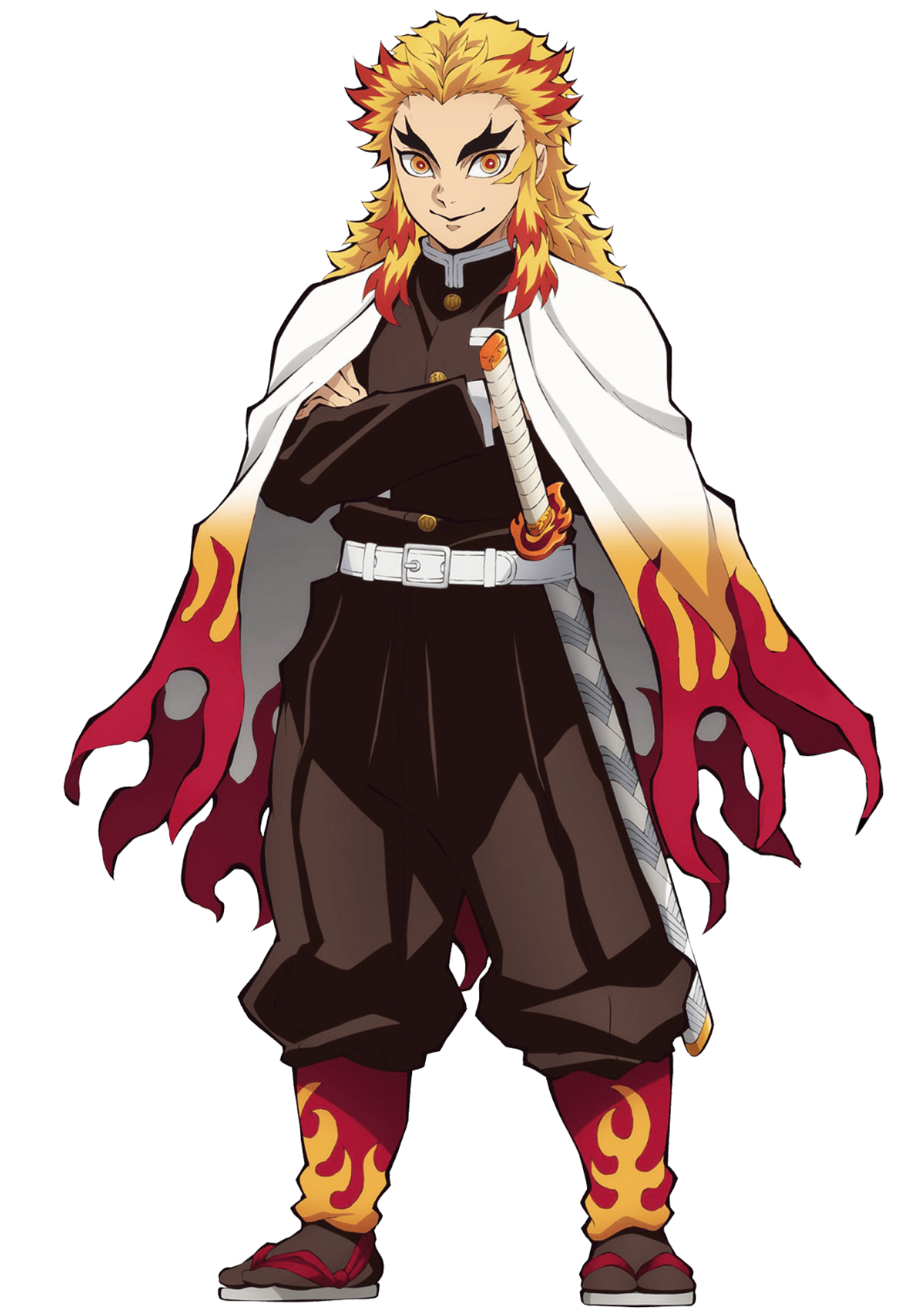 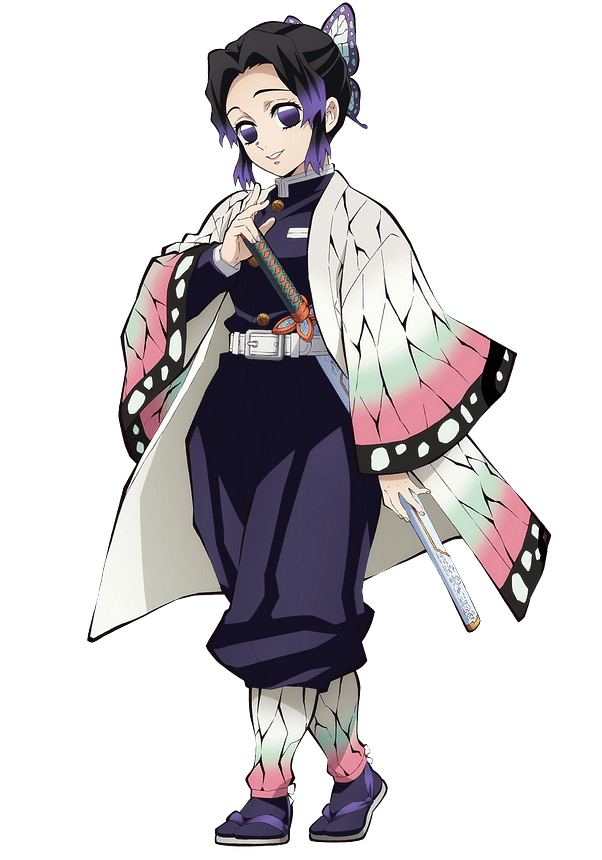 +3
+5
X
X
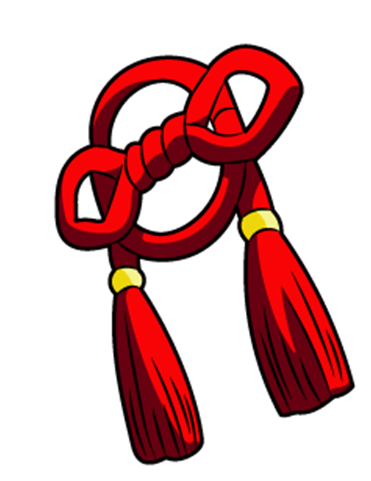 [Speaker Notes: How To Play:
Team can choose one character.

Teacher’s Notes:
Click on a character to reveal the points behind.Click bottom right Icon to return to selection screen.
 
maecheu-teachers-tools
This template is for educational, non-commercial purposes only. 

maecheu-teachers-tools.com]
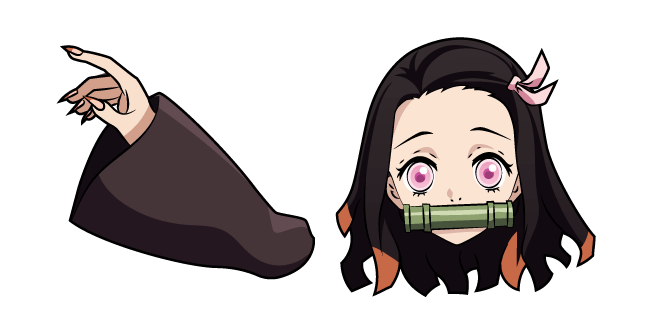 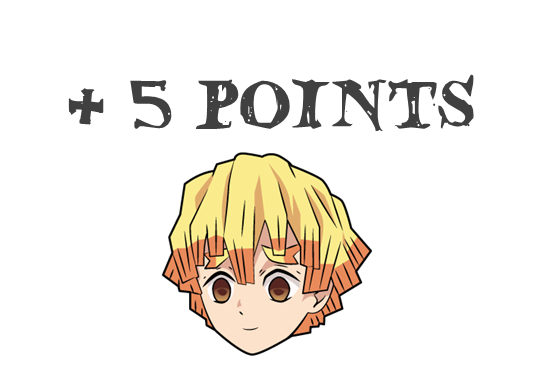 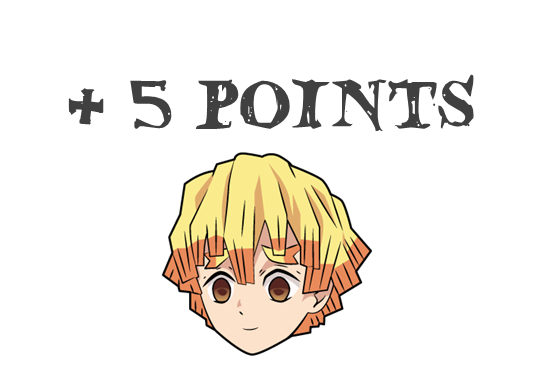 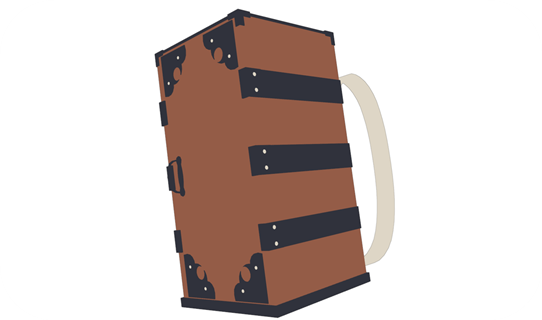 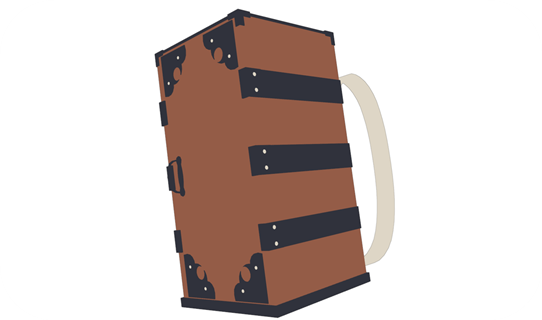 pick a card
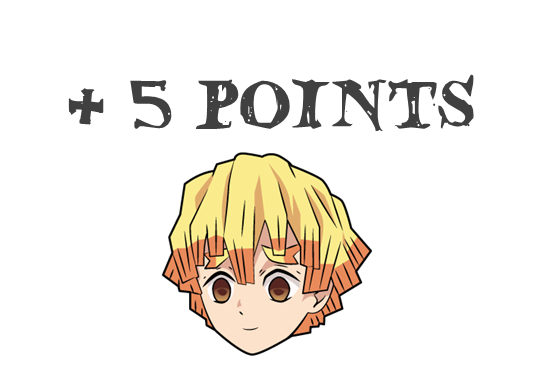 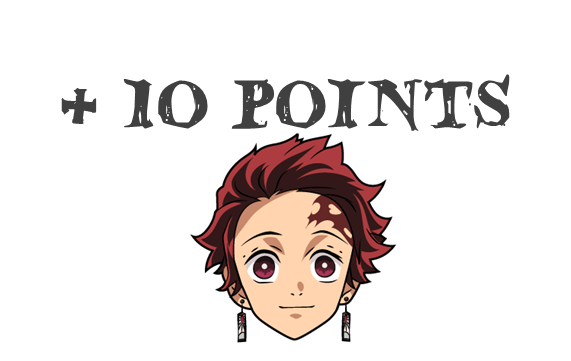 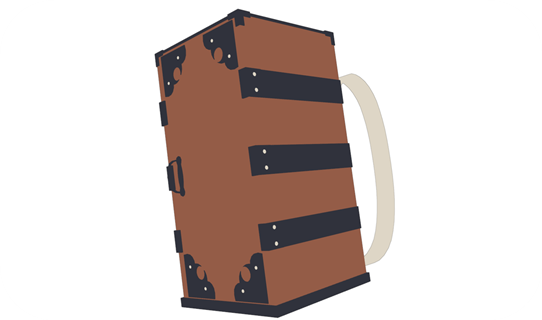 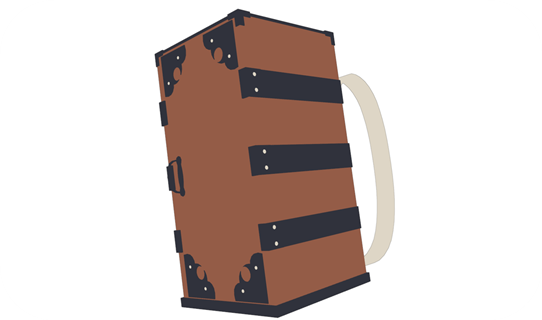 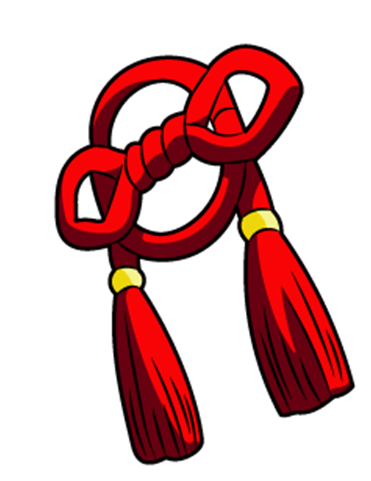 [Speaker Notes: How To Play:
Team can choose one card.

Teacher’s Notes:
Click on a card to reveal the points behind.Click bottom right Icon to return to selection screen.
 
maecheu-teachers-tools
This template is for educational, non-commercial purposes only. 

maecheu-teachers-tools.com]
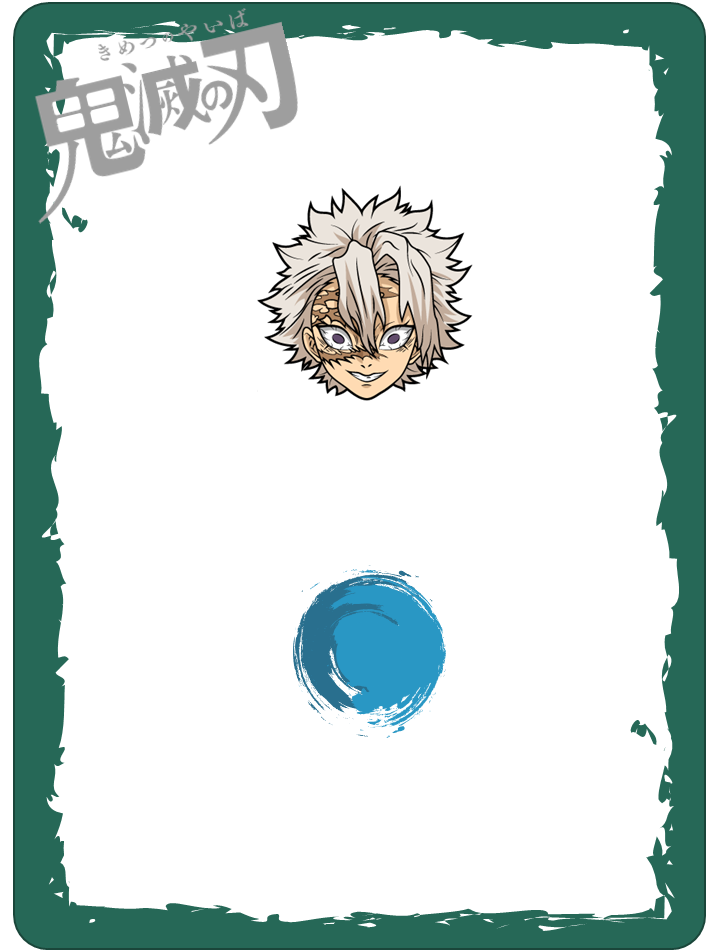 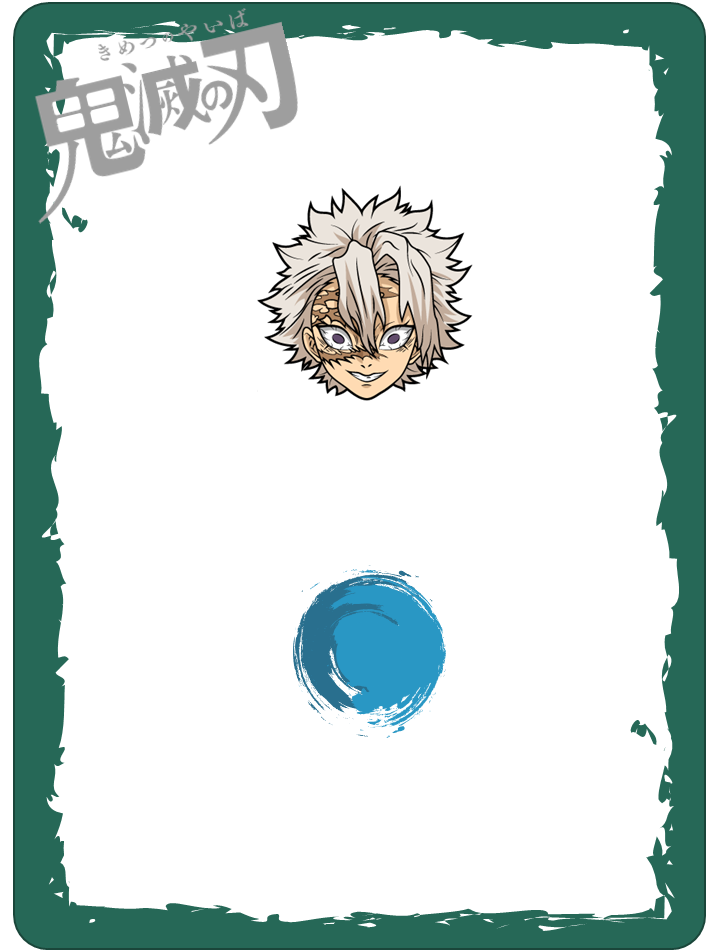 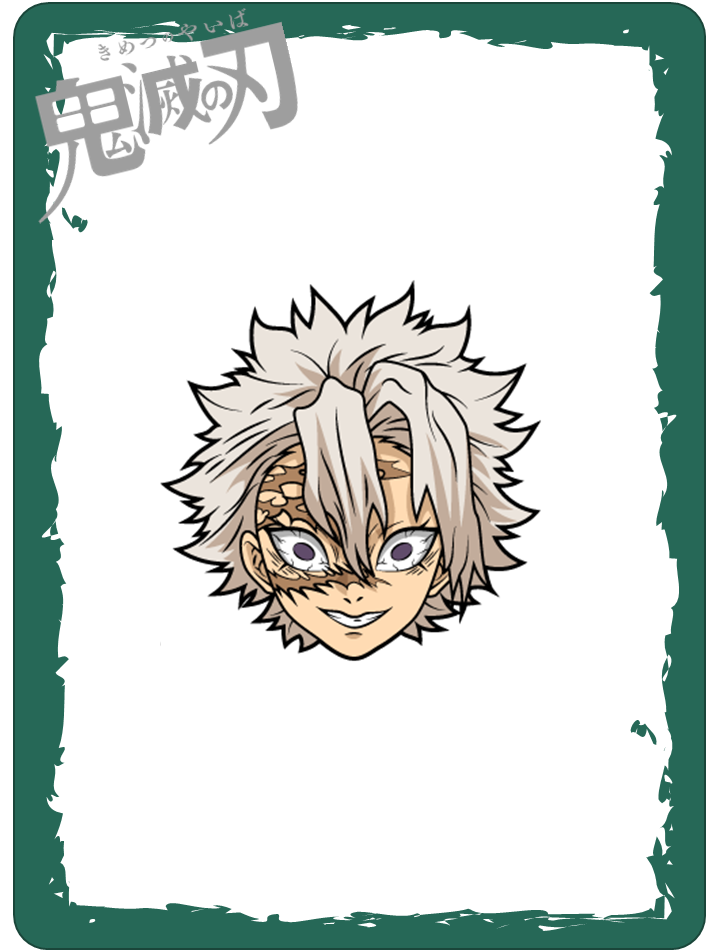 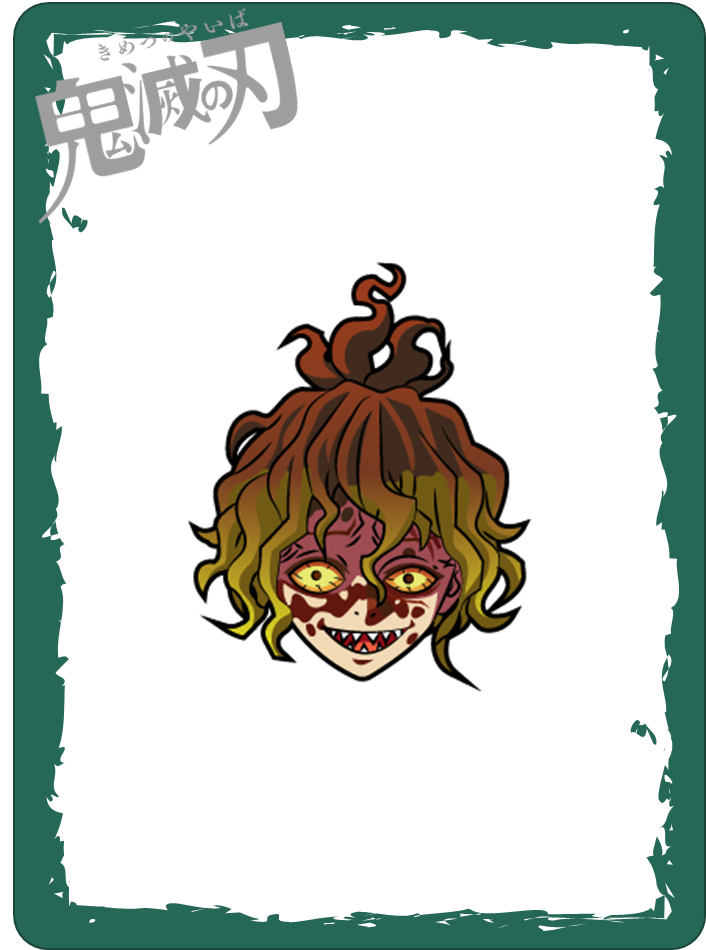 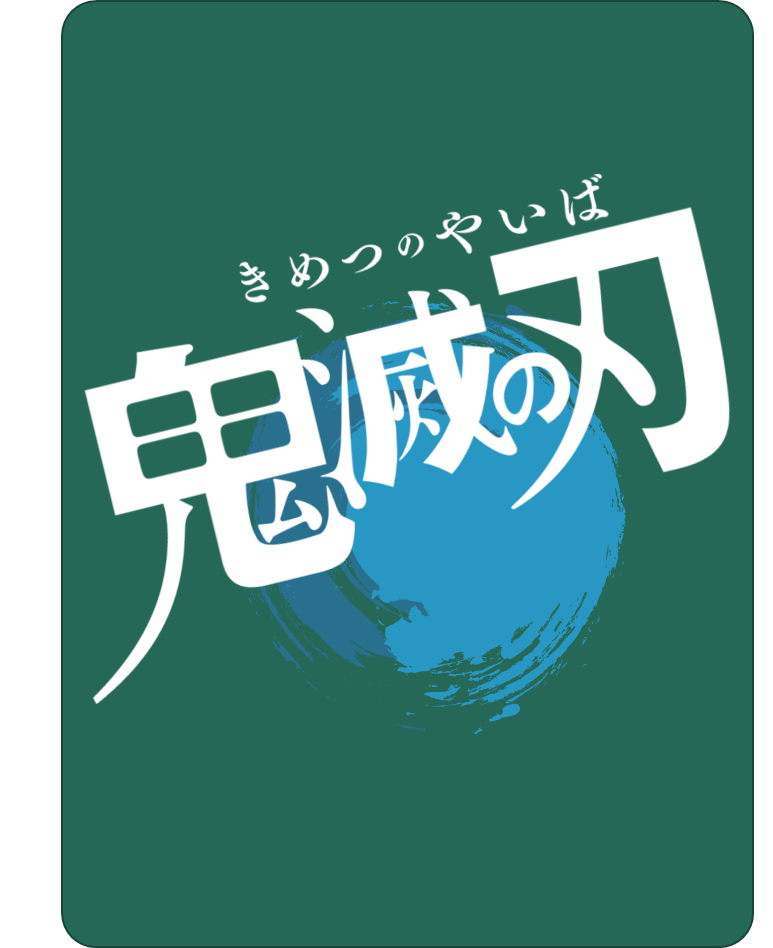 0
2
4
5
points
Draw your cards.
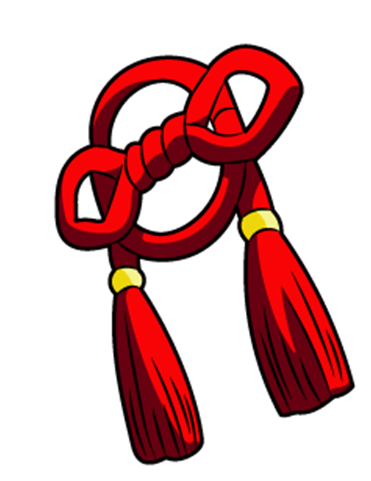 [Speaker Notes: How To Play:
Team can choose to stop or keep going to add points to their score

Teacher’s Notes:
Click/ press space bar to continue with points.Click bottom right Icon to return to selection screen.
 
maecheu-teachers-tools
This template is for educational, non-commercial purposes only. 

maecheu-teachers-tools.com]
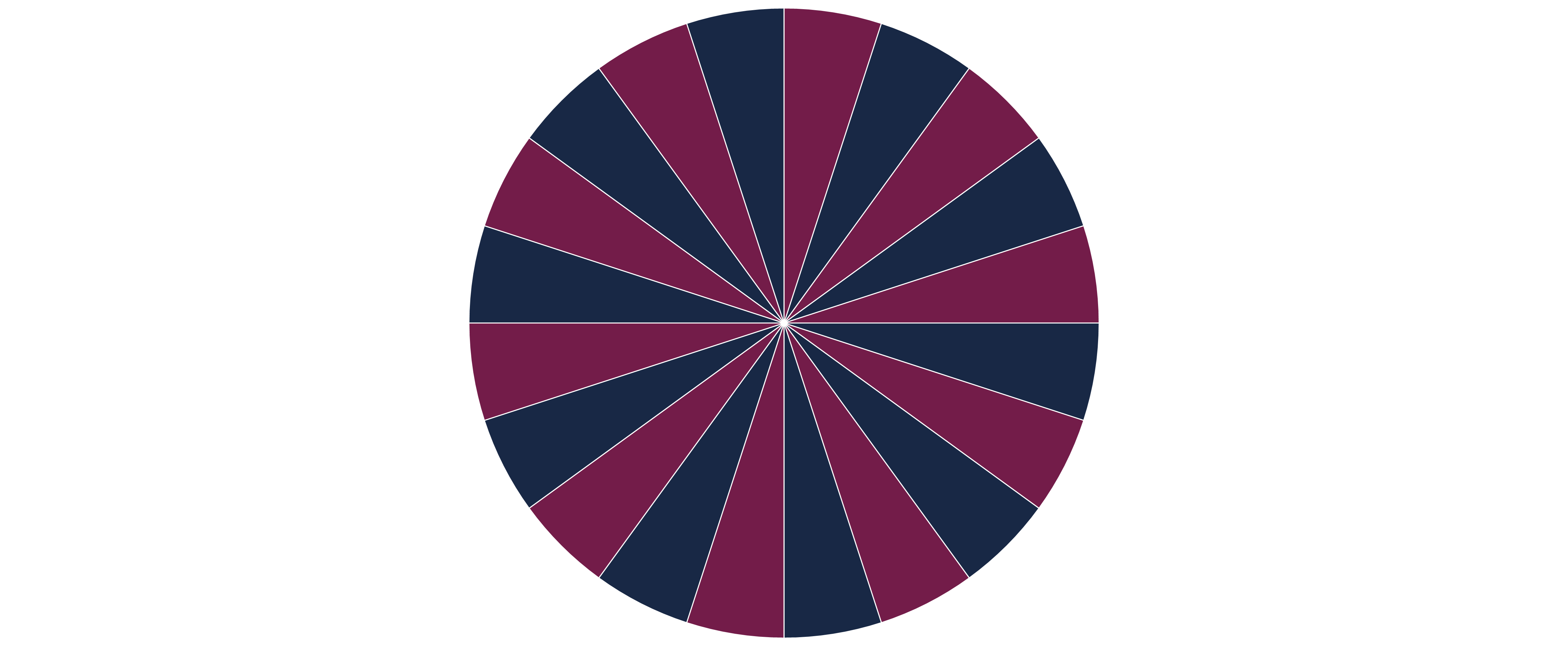 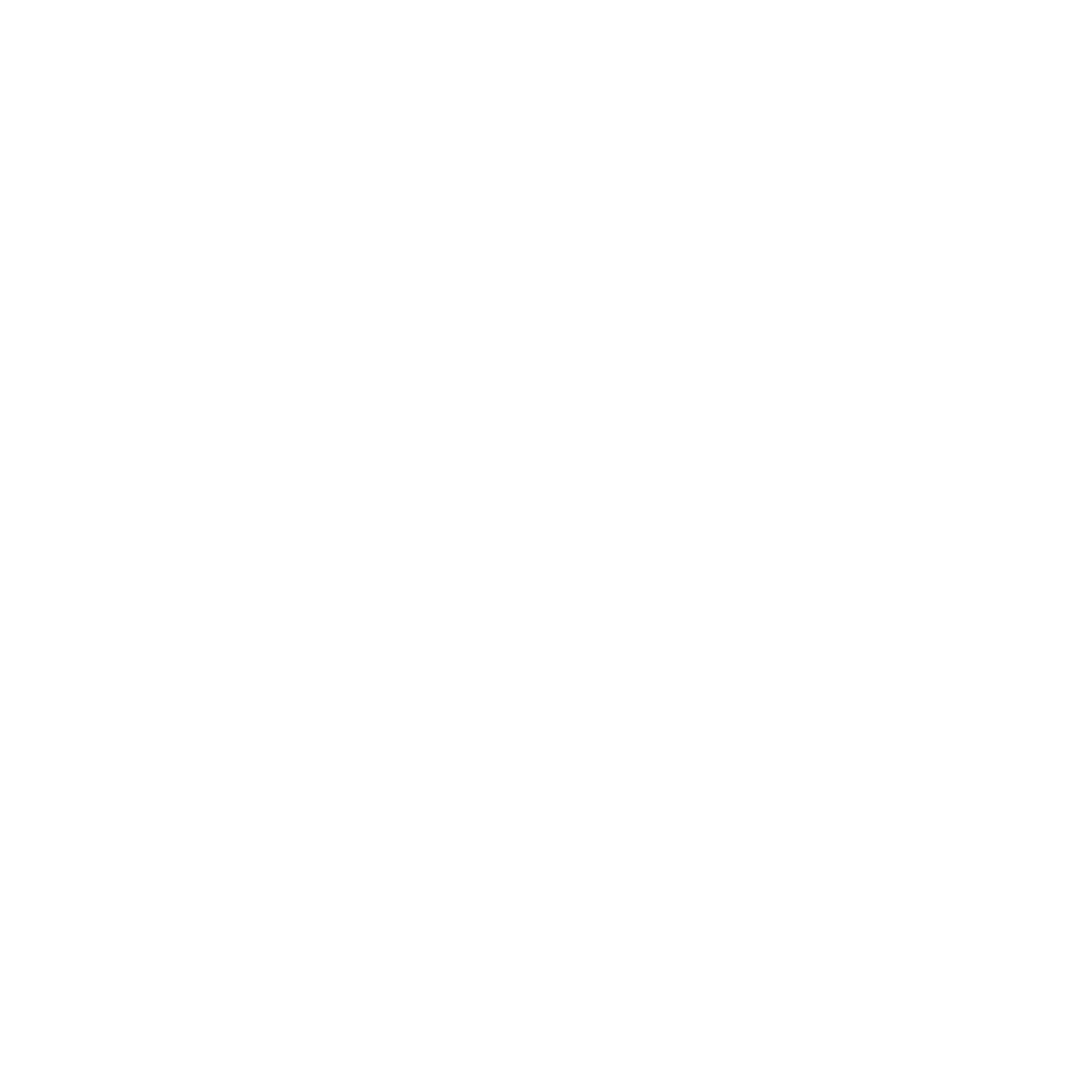 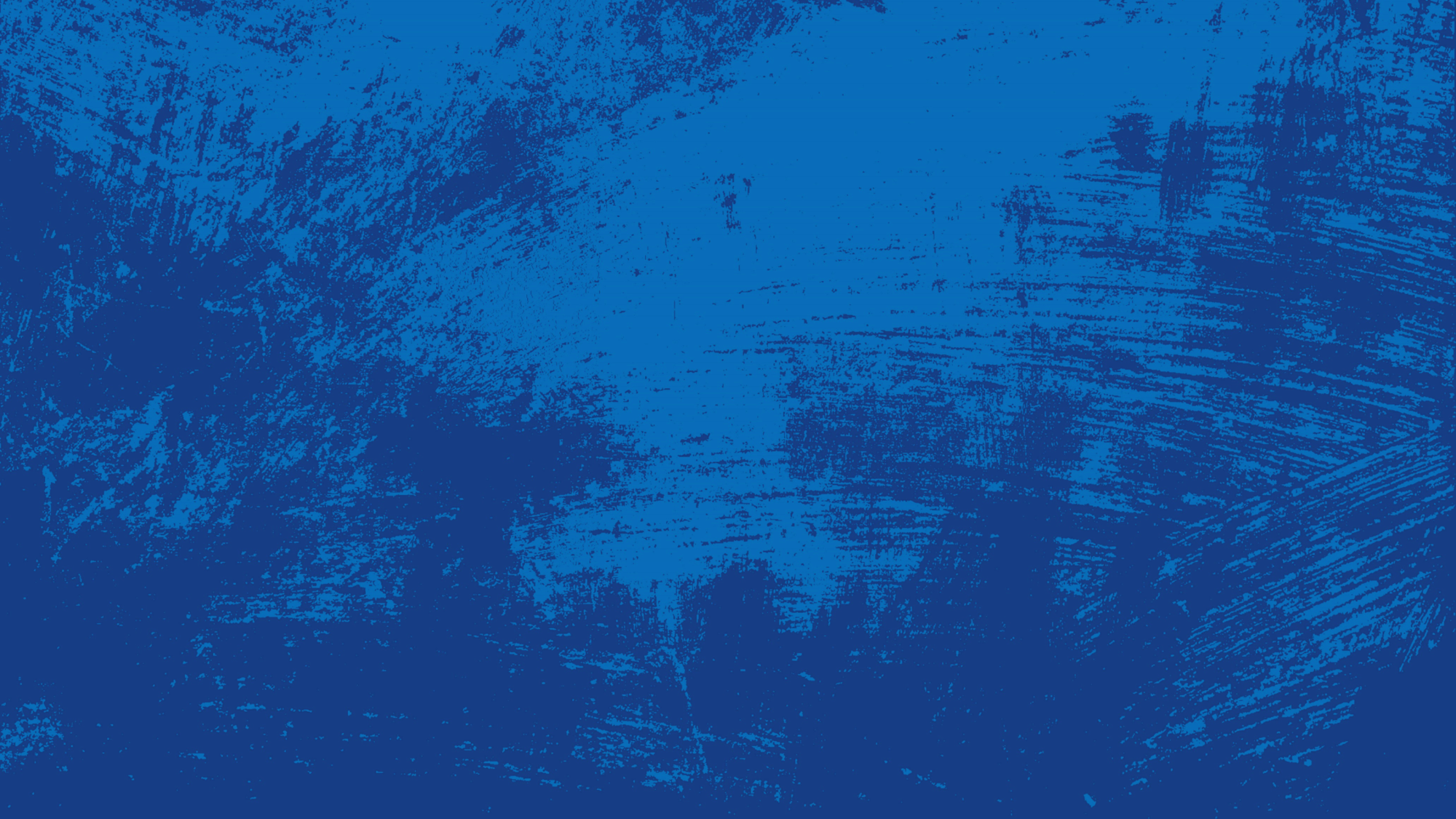 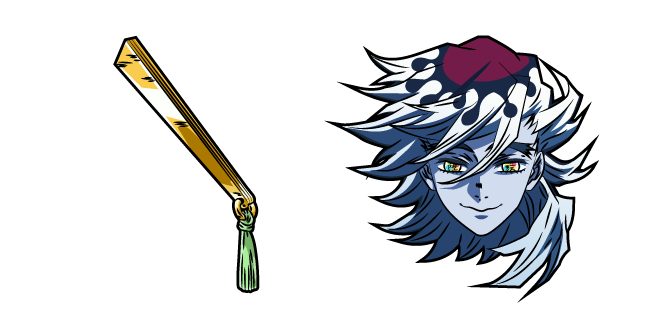 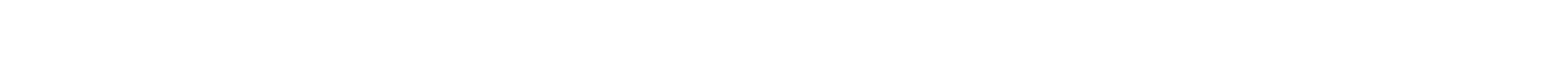 1
3
5
3
3
4
5
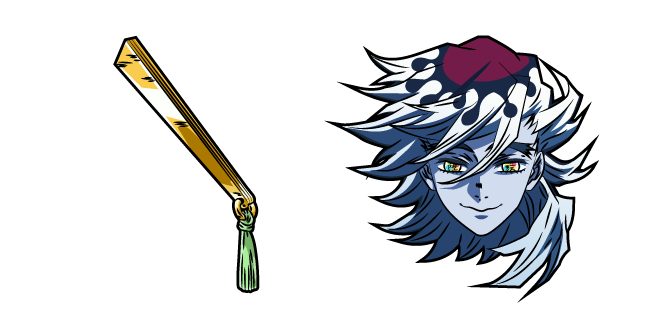 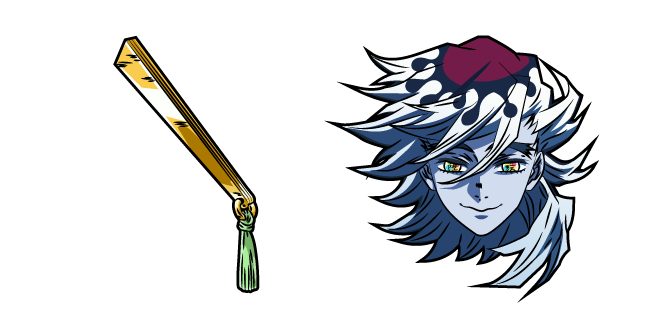 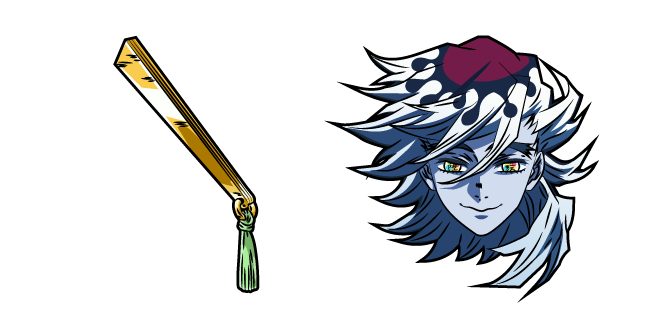 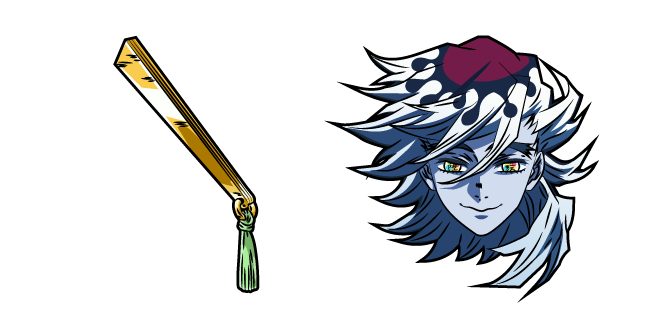 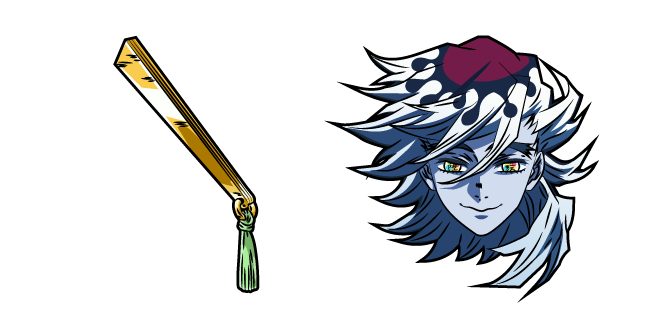 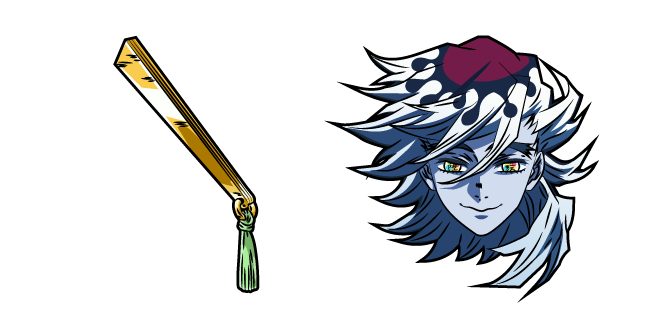 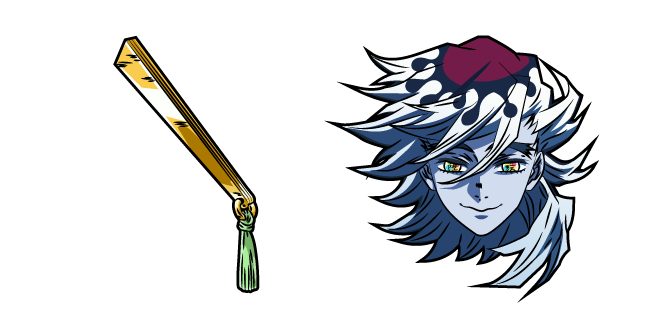 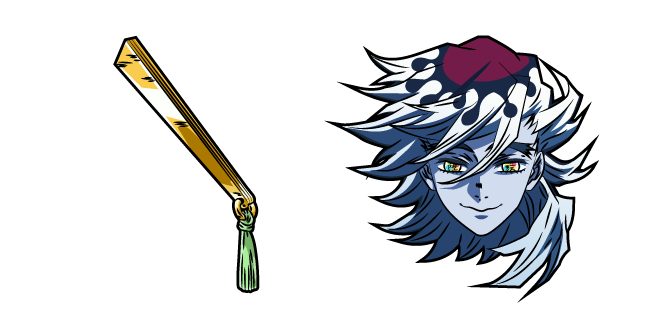 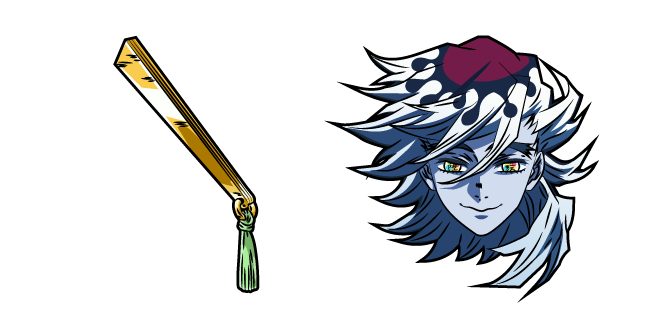 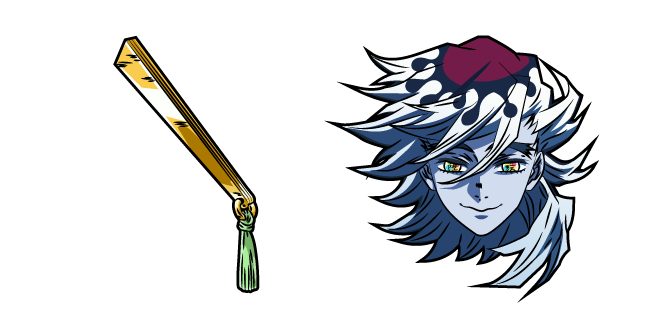 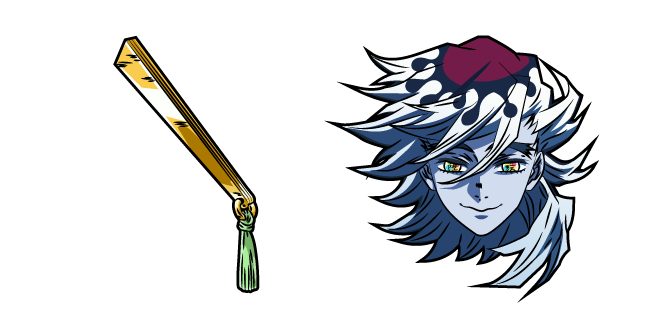 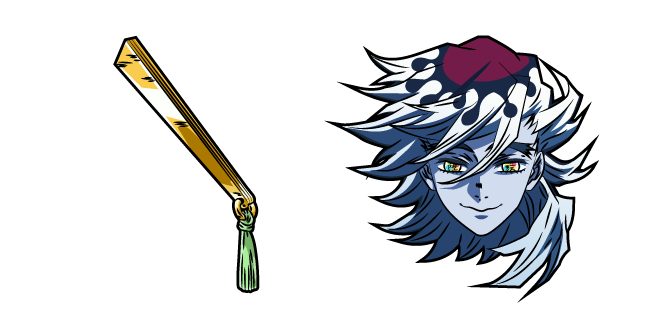 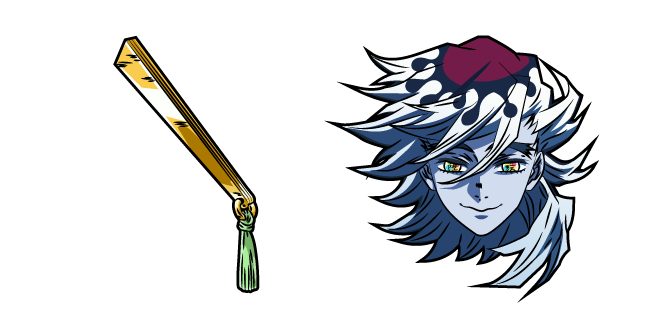 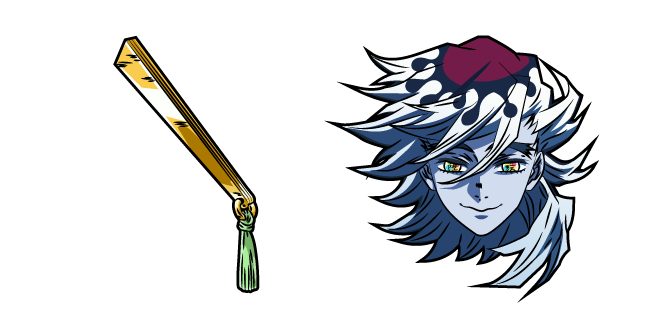 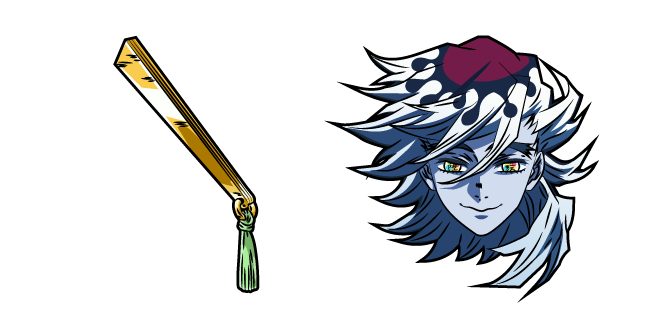 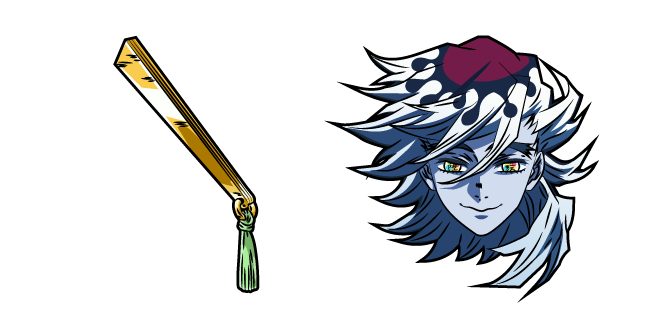 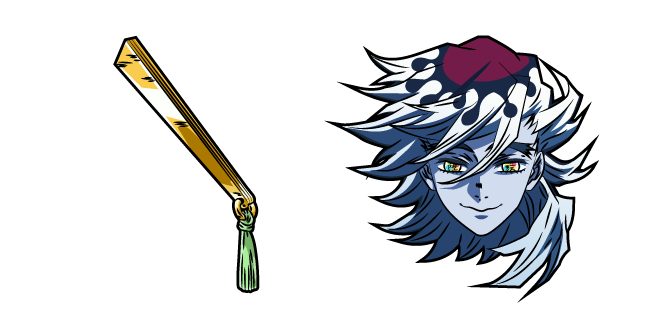 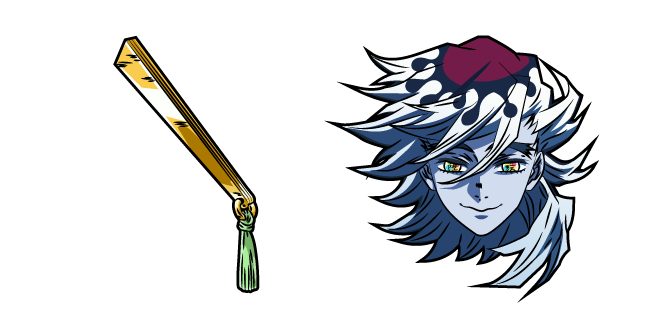 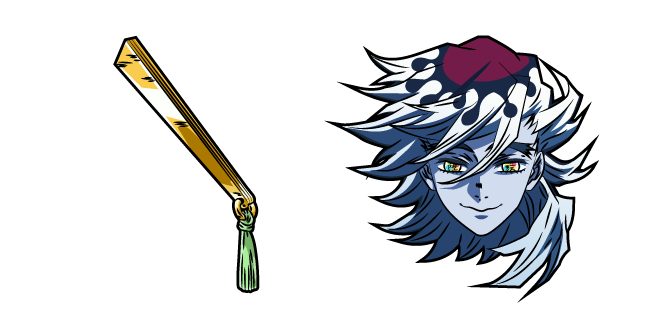 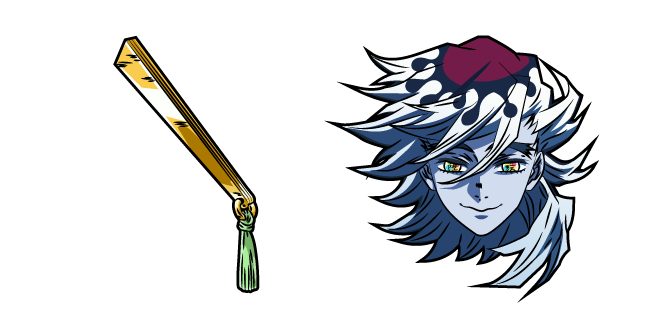 Spin the wheel
1
2
1
3
0
5
0
2
0
5
1
1
0
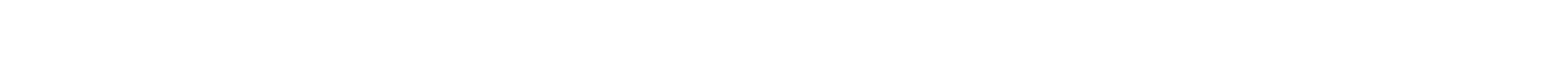 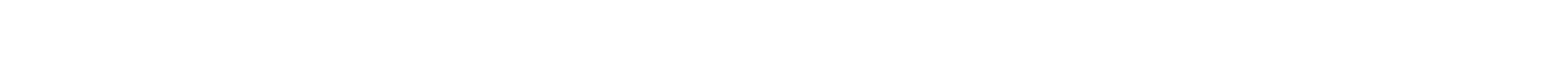 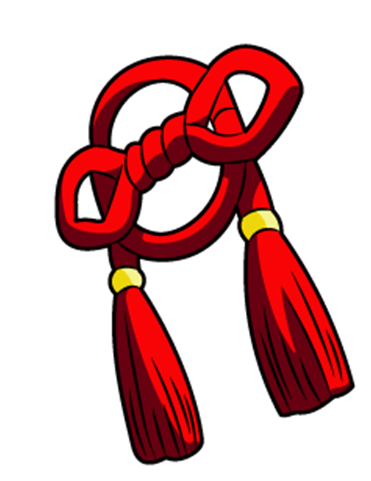 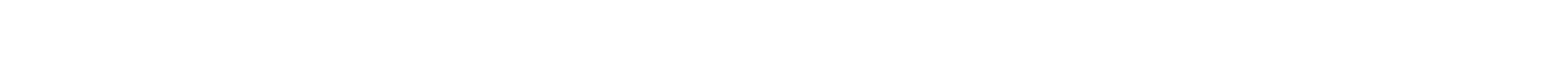 [Speaker Notes: How To Play:
Team can spin the wheel once for points.

Teacher’s Notes:
Click wheel to spin.Click bottome left Icon to return to selection screen.
 
maecheu-teachers-tools
This template is for educational, non-commercial purposes only. 

maecheu-teachers-tools.com]
1
2
3
4
5
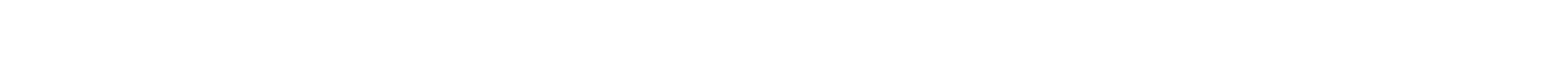 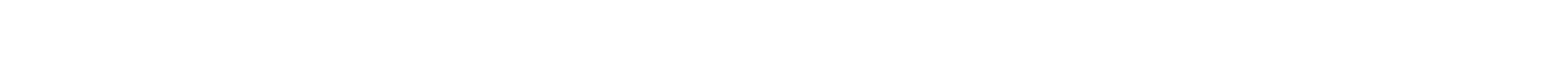 Choose
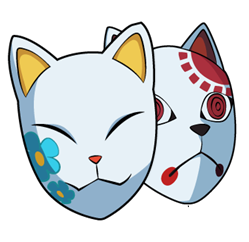 4 masks!
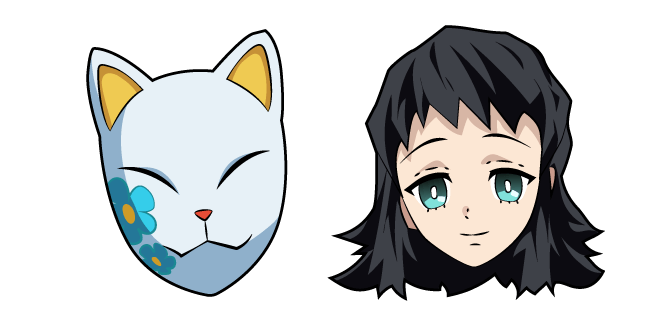 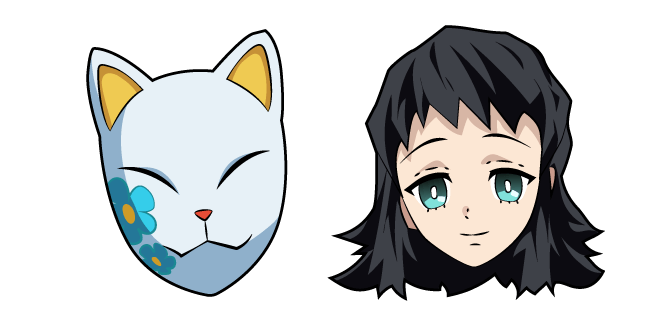 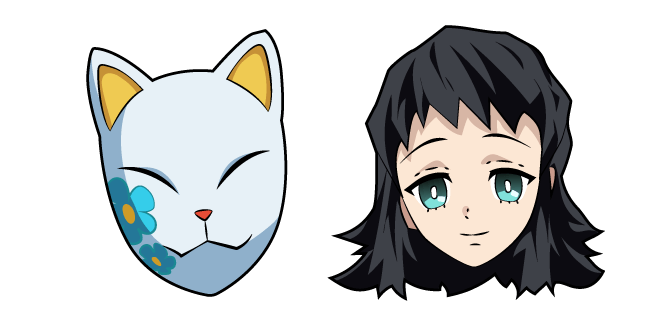 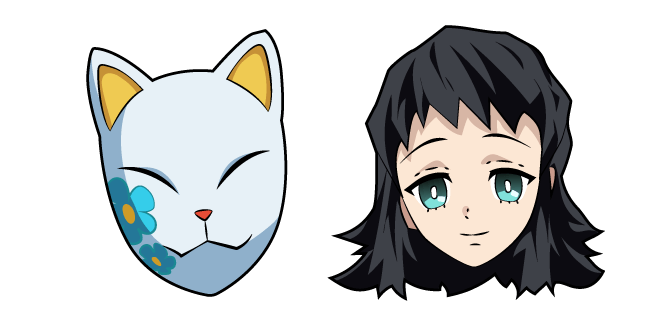 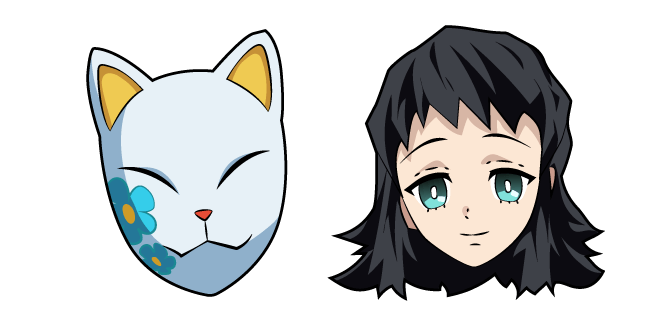 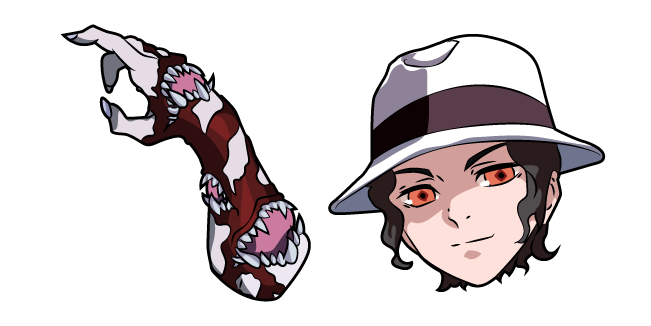 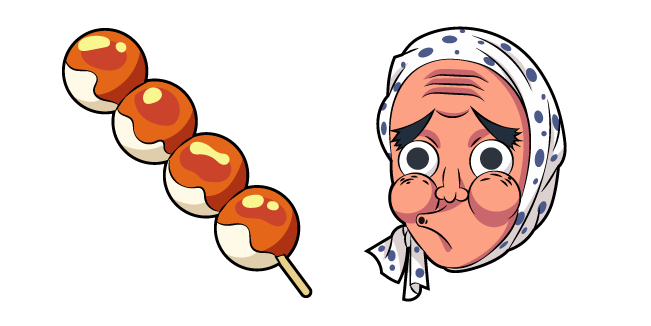 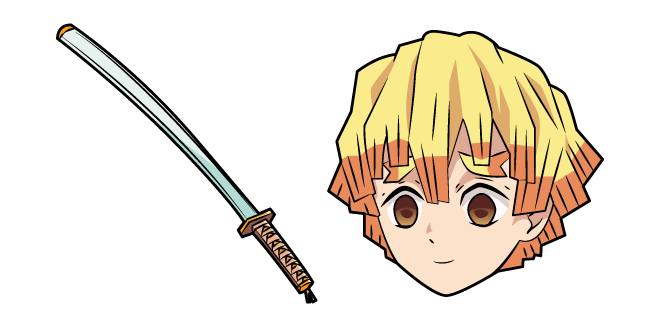 A
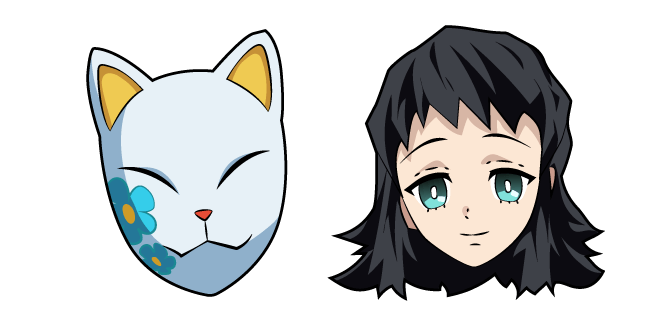 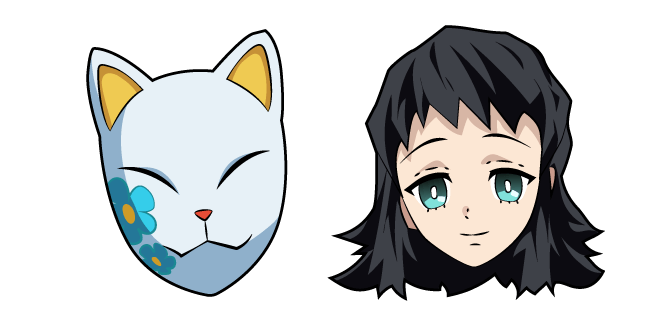 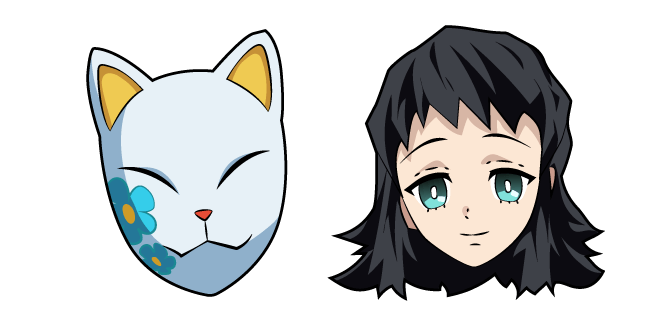 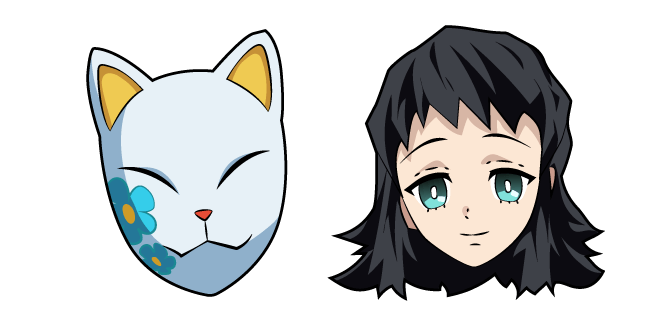 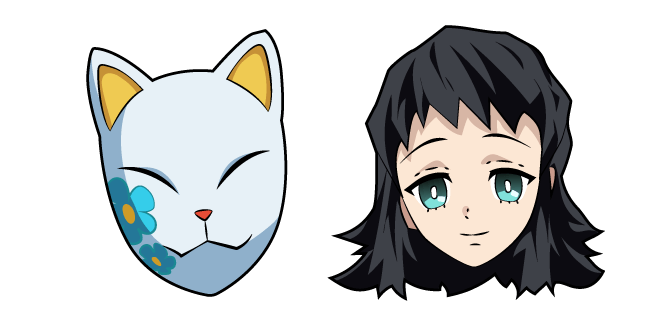 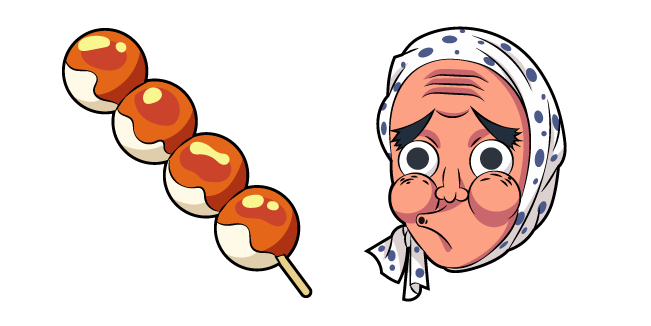 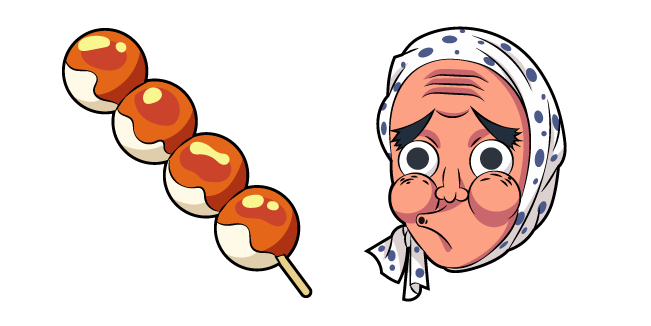 B
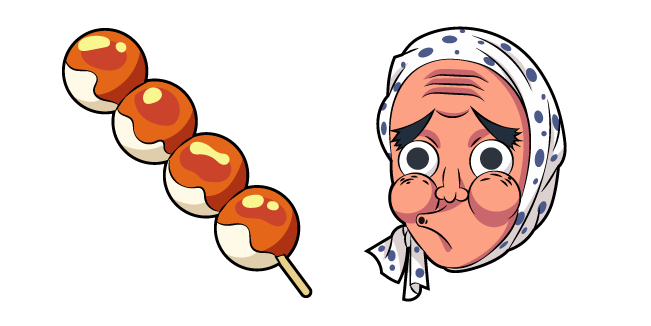 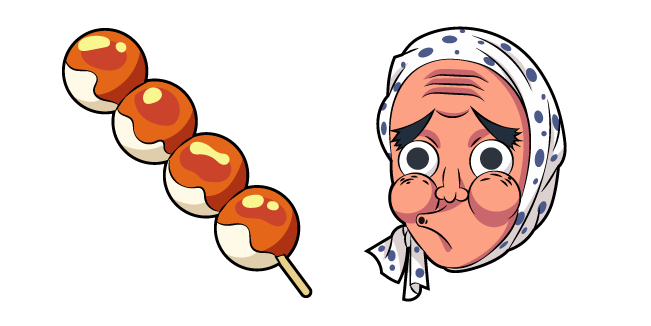 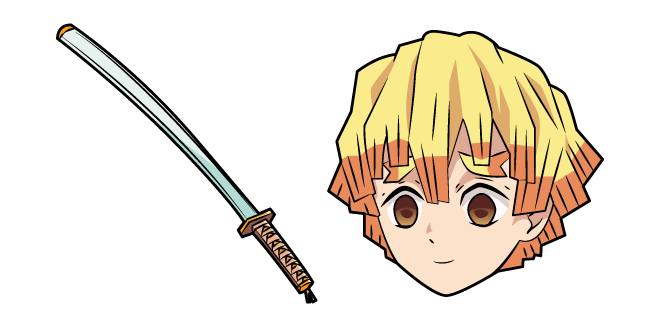 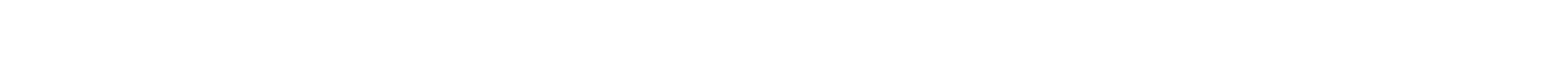 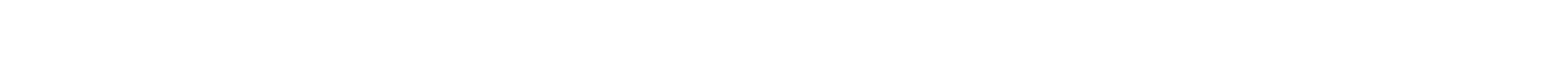 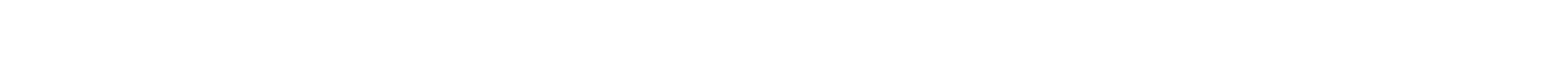 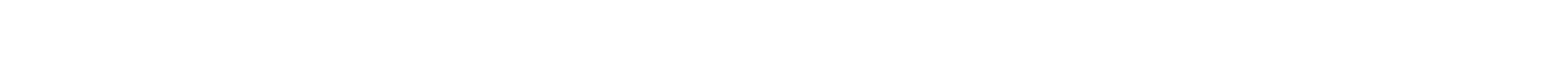 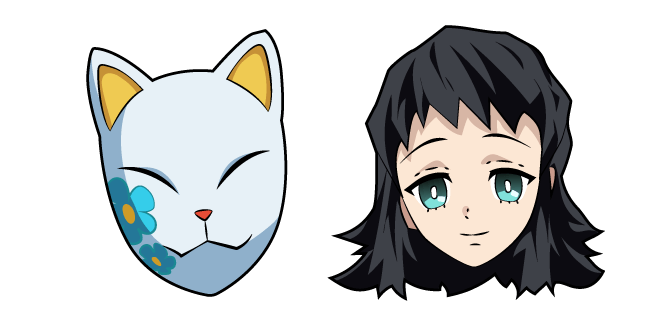 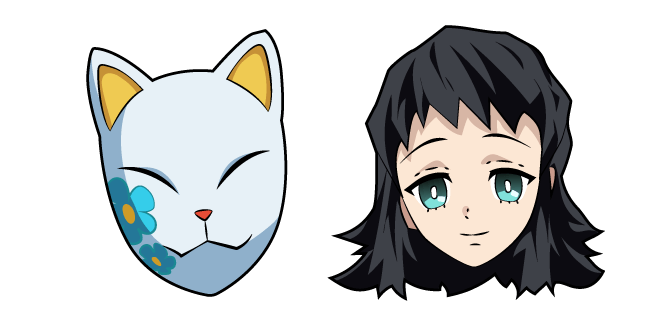 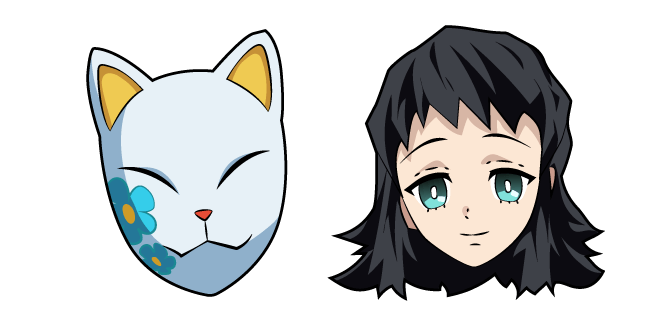 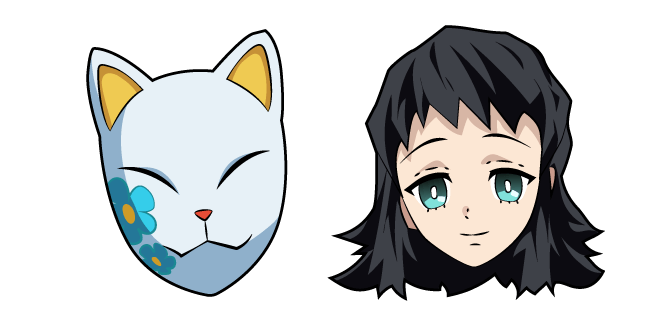 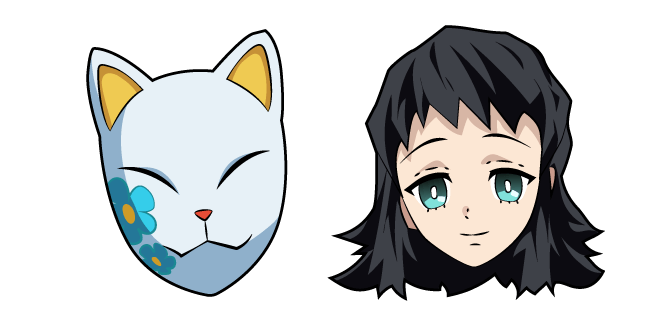 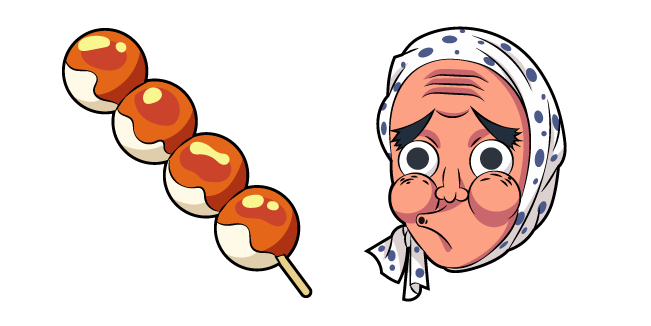 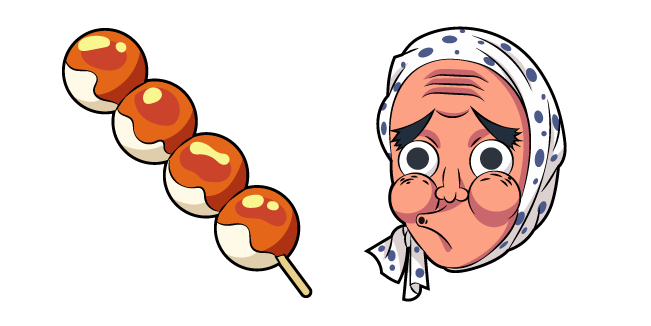 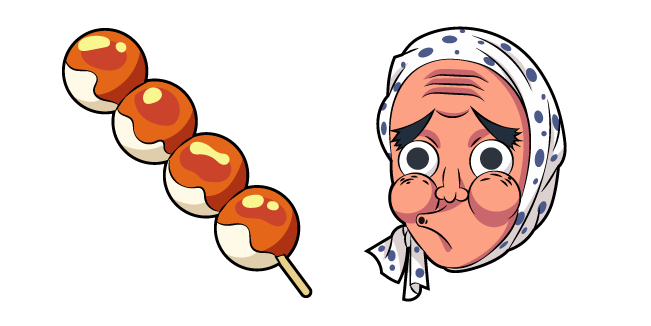 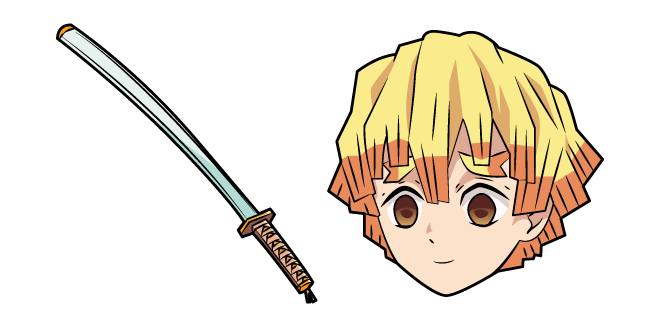 C
+1
+2
+3
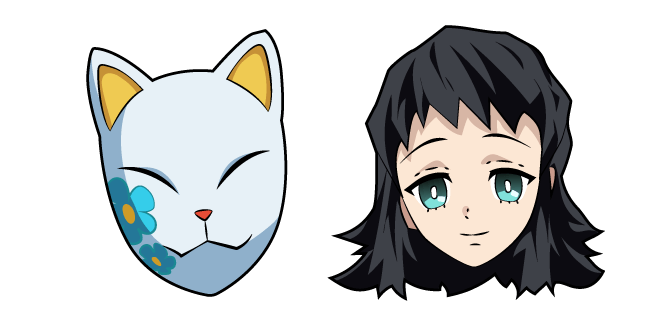 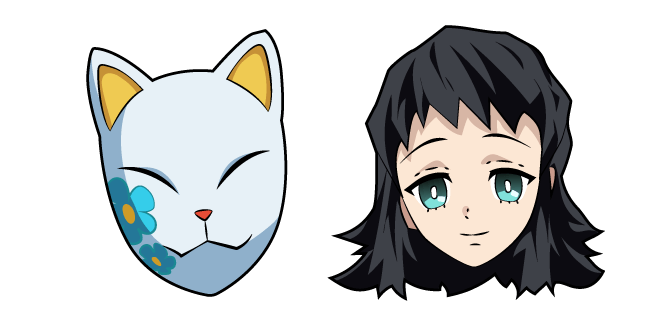 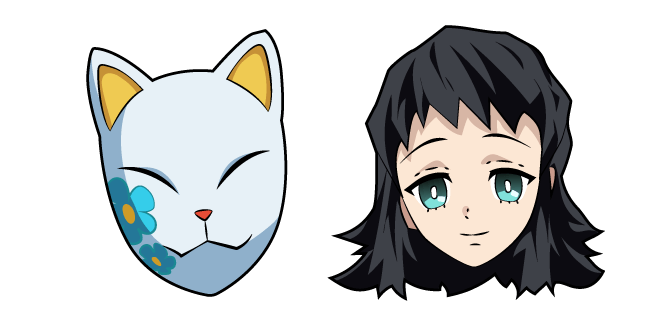 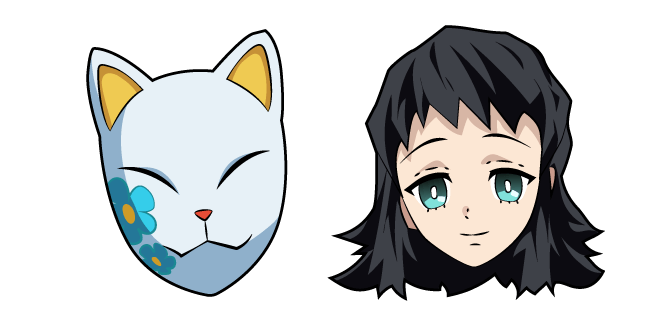 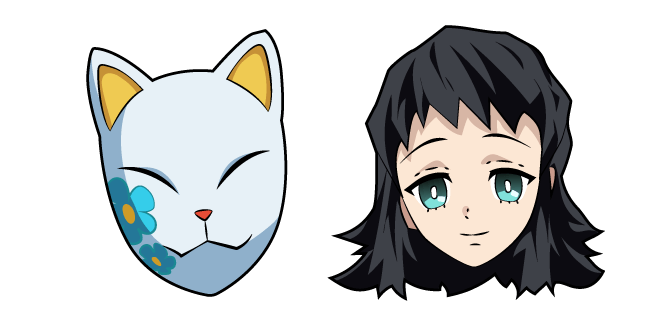 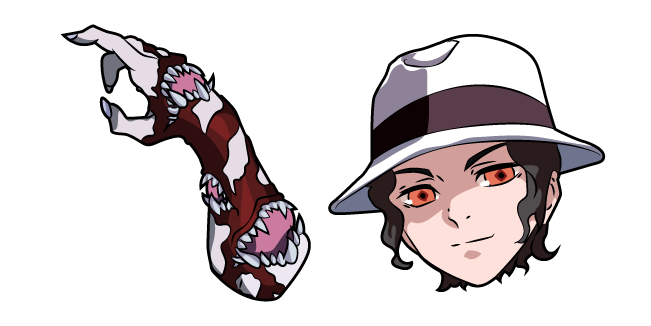 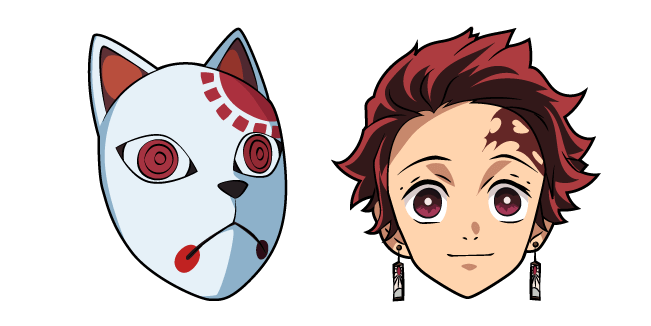 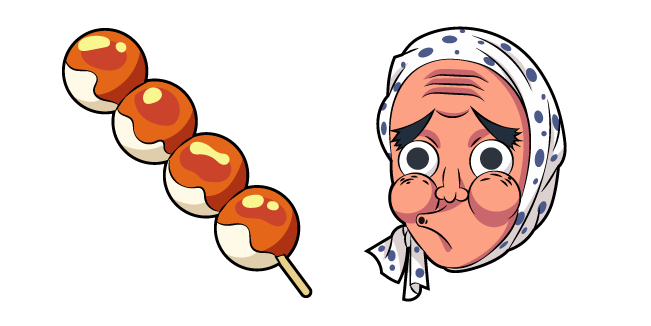 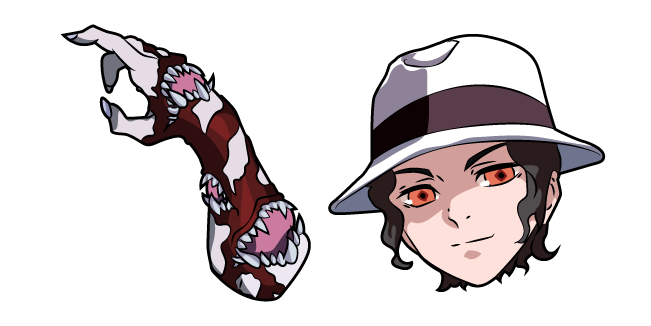 D
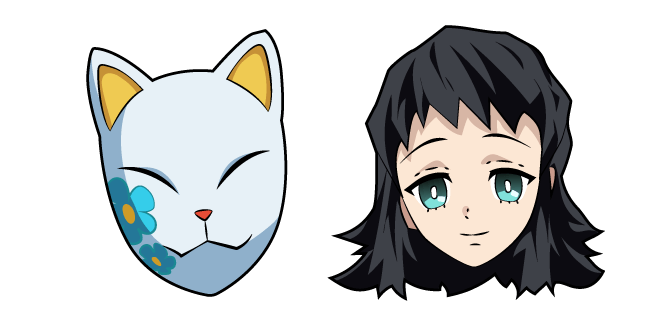 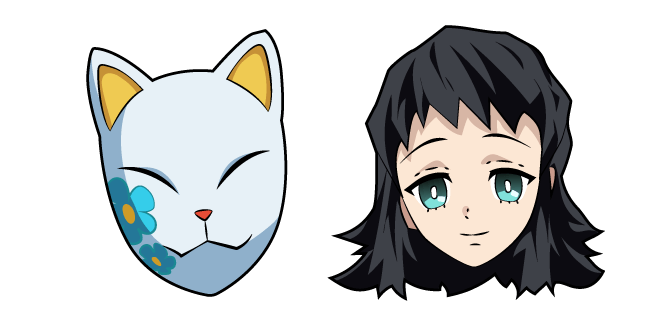 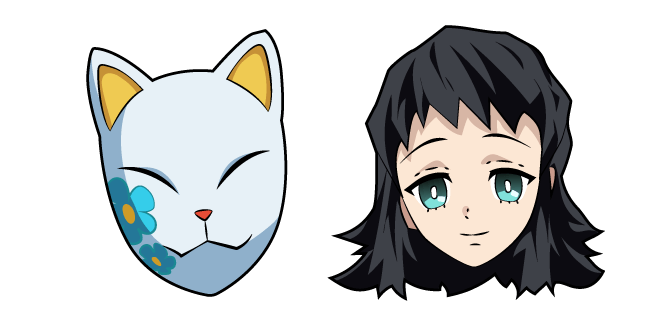 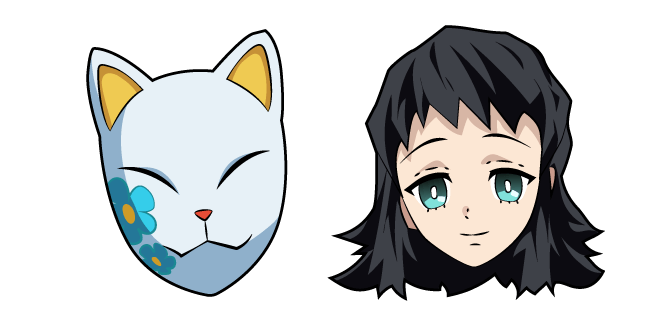 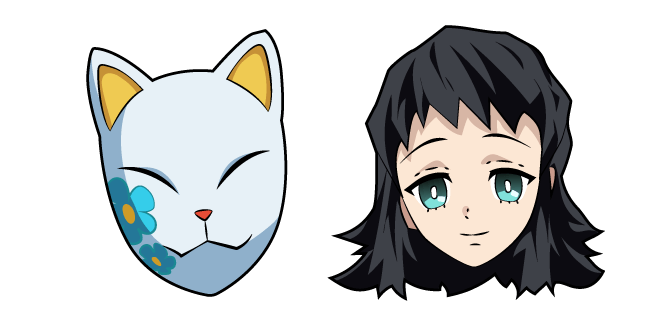 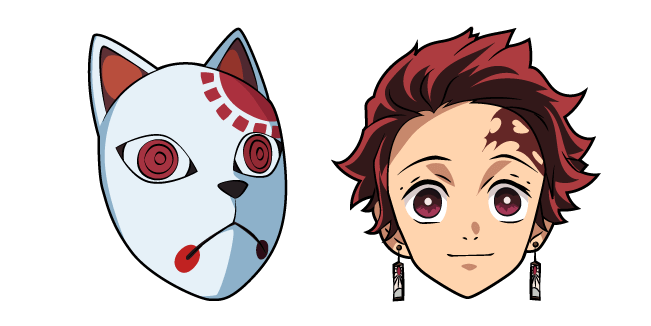 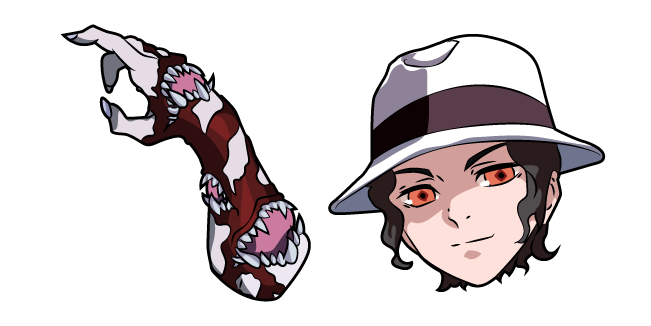 +4
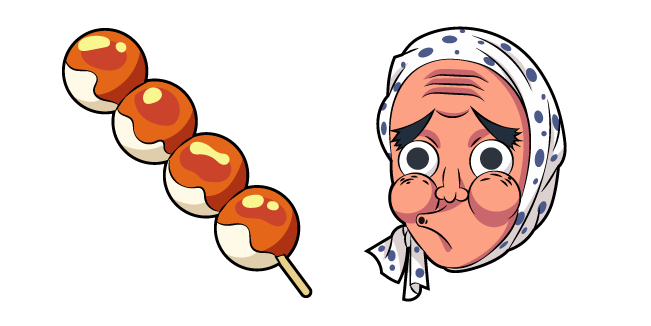 bomb
E
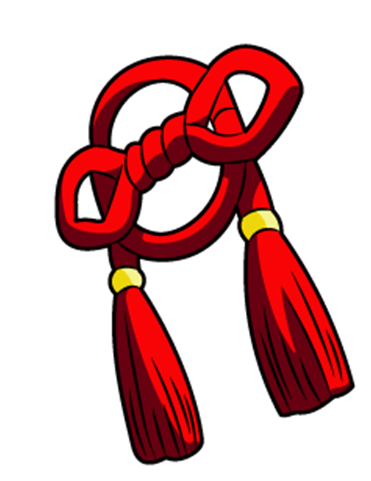 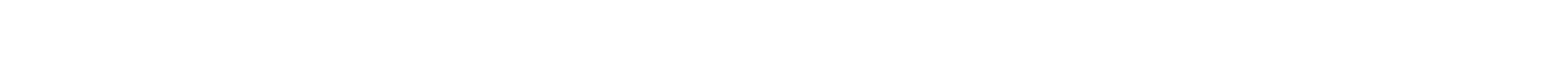 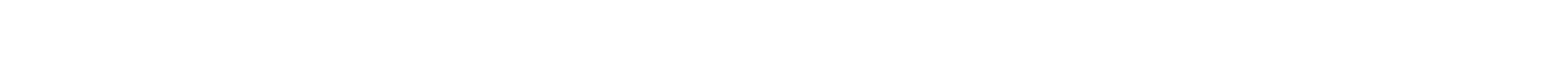 [Speaker Notes: How To Play:
Team can choose 4 masks to add to points total, bomb = 0 points,

Teacher’s Notes:
Click mask to reveal the points behind.Click bottom right Icon to return to selection screen.
 
maecheu-teachers-tools
This template is for educational, non-commercial purposes only. 

maecheu-teachers-tools.com]
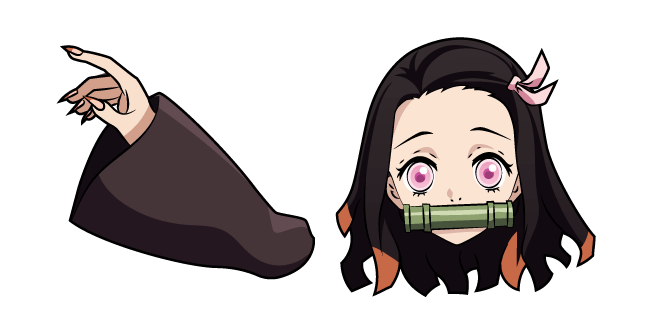 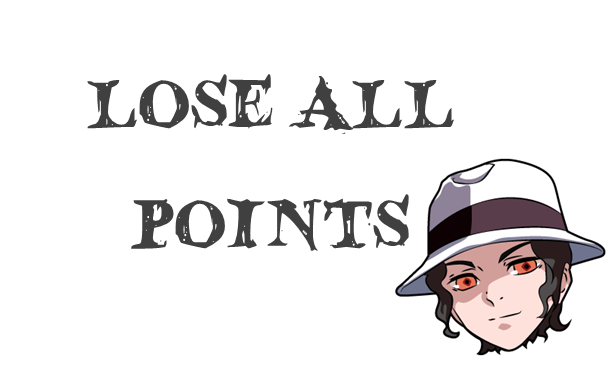 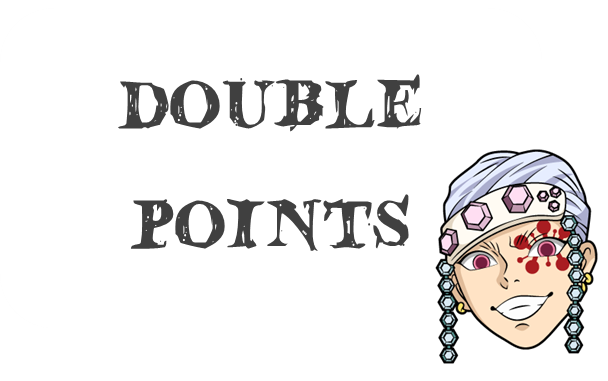 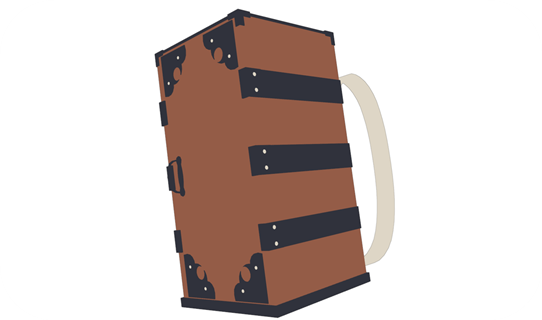 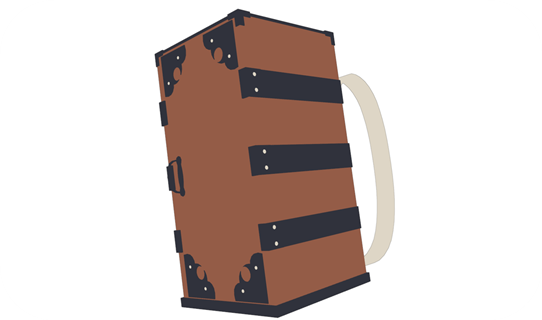 pick a card
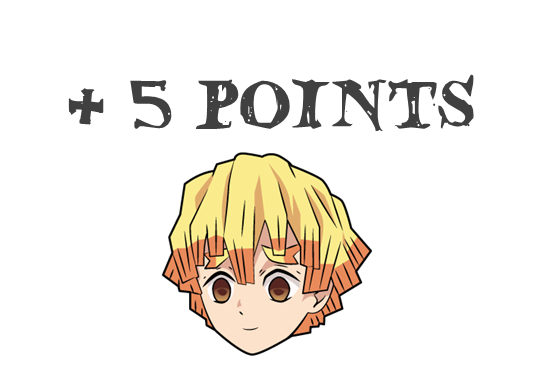 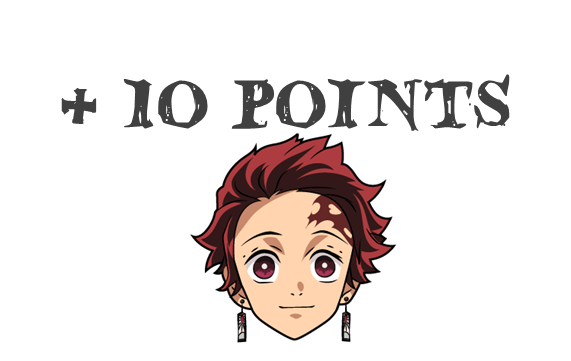 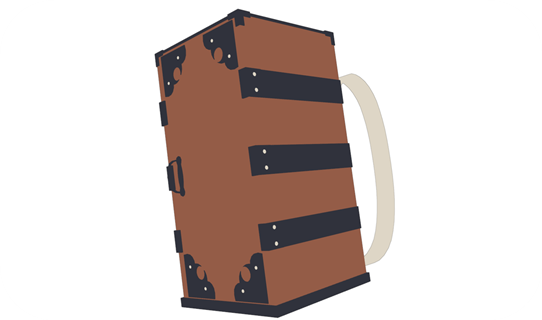 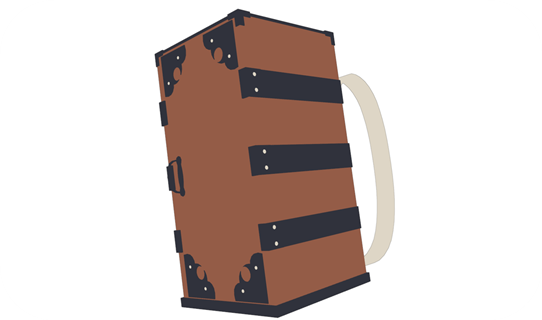 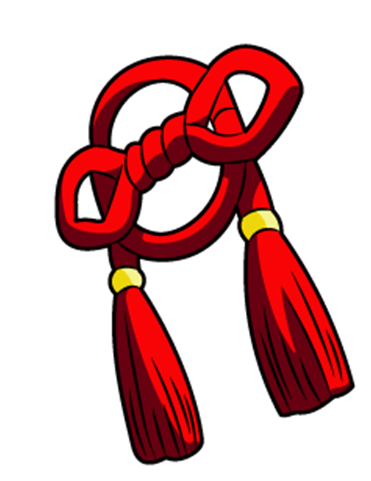 [Speaker Notes: How To Play:
Team can choose one card.

Teacher’s Notes:
Click on a card to reveal the points behind.Click bottom right Icon to return to selection screen.
 
maecheu-teachers-tools
This template is for educational, non-commercial purposes only. 

maecheu-teachers-tools.com]
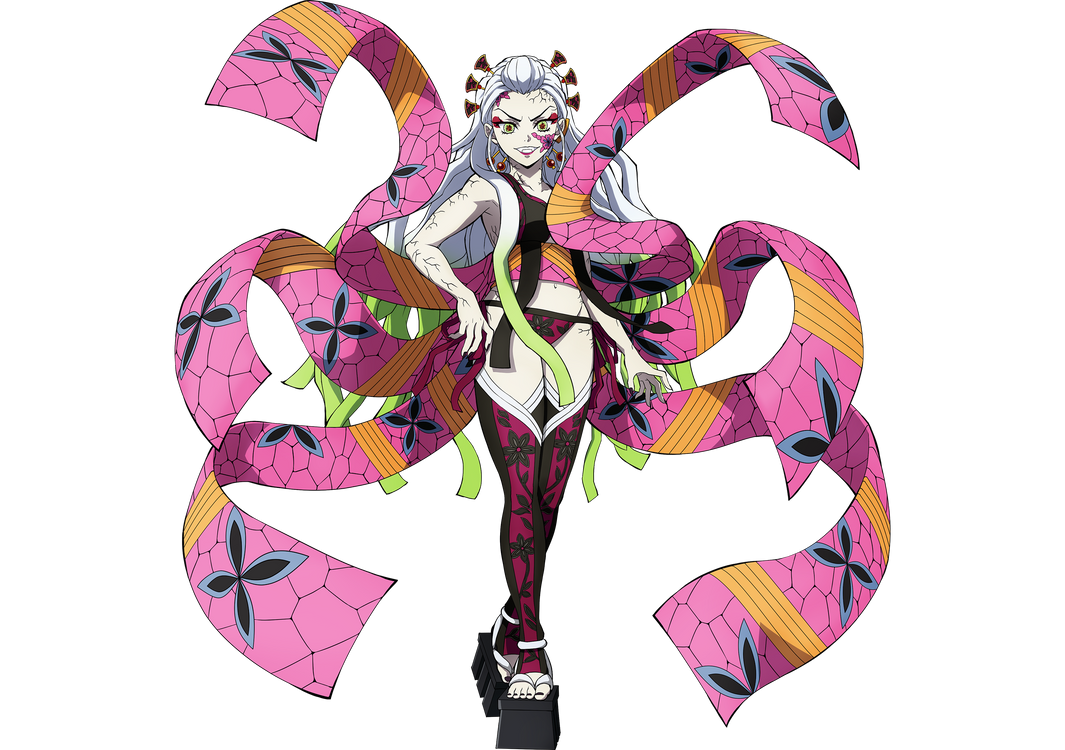 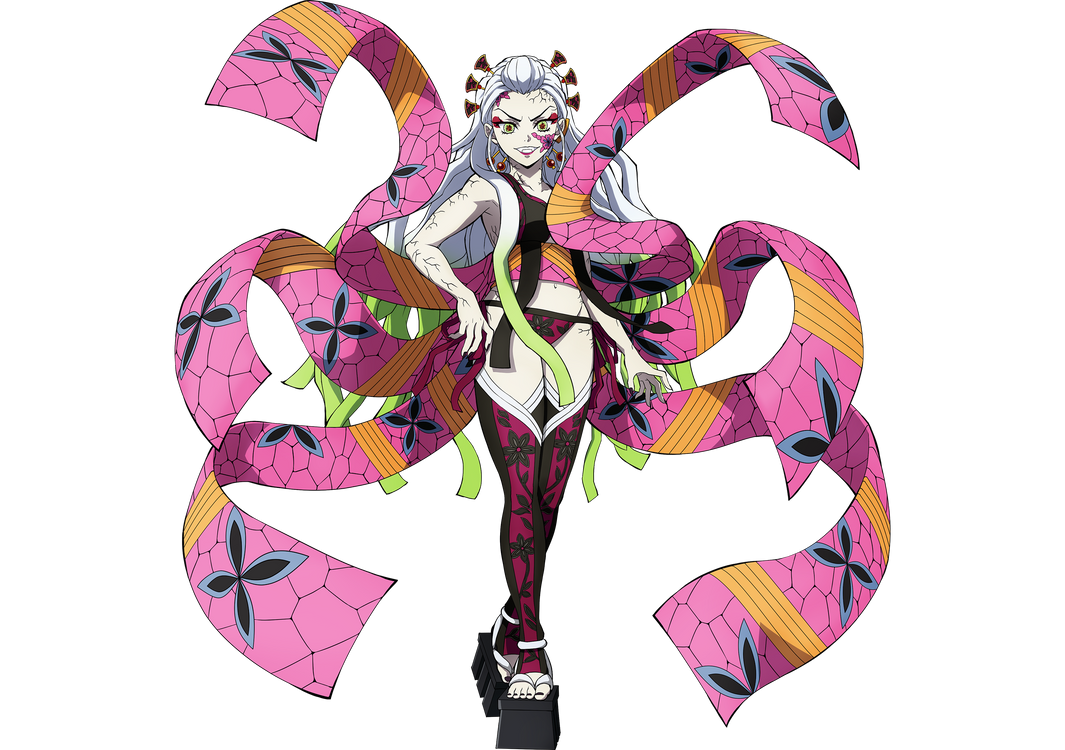 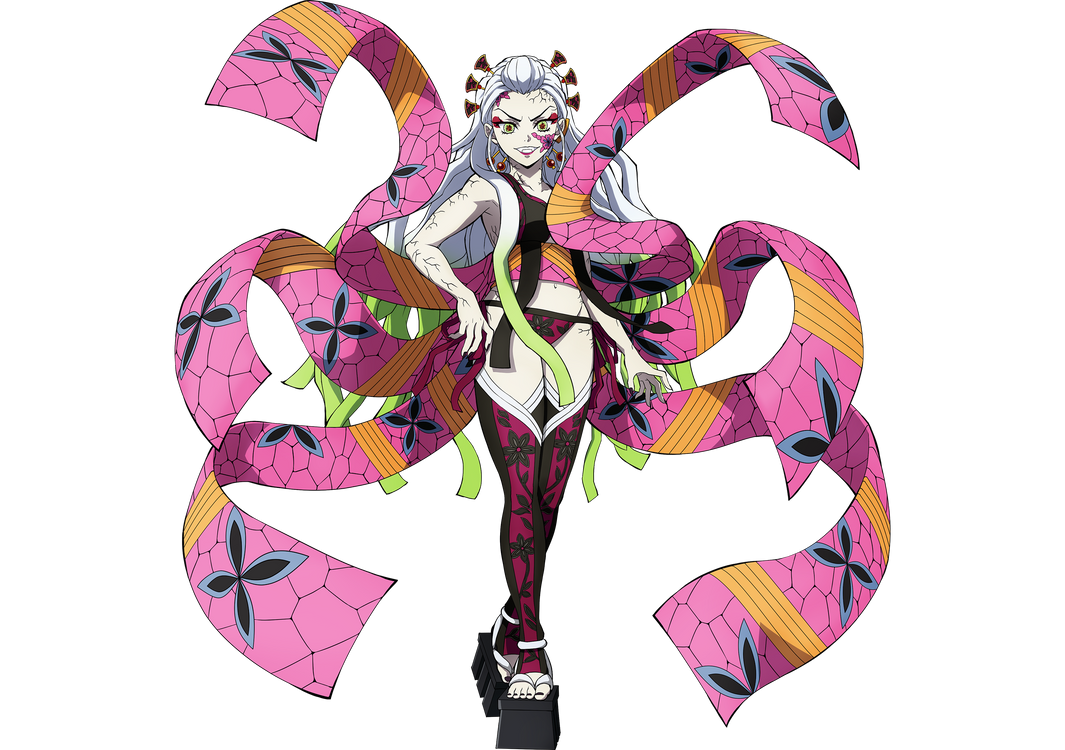 steal
3
points
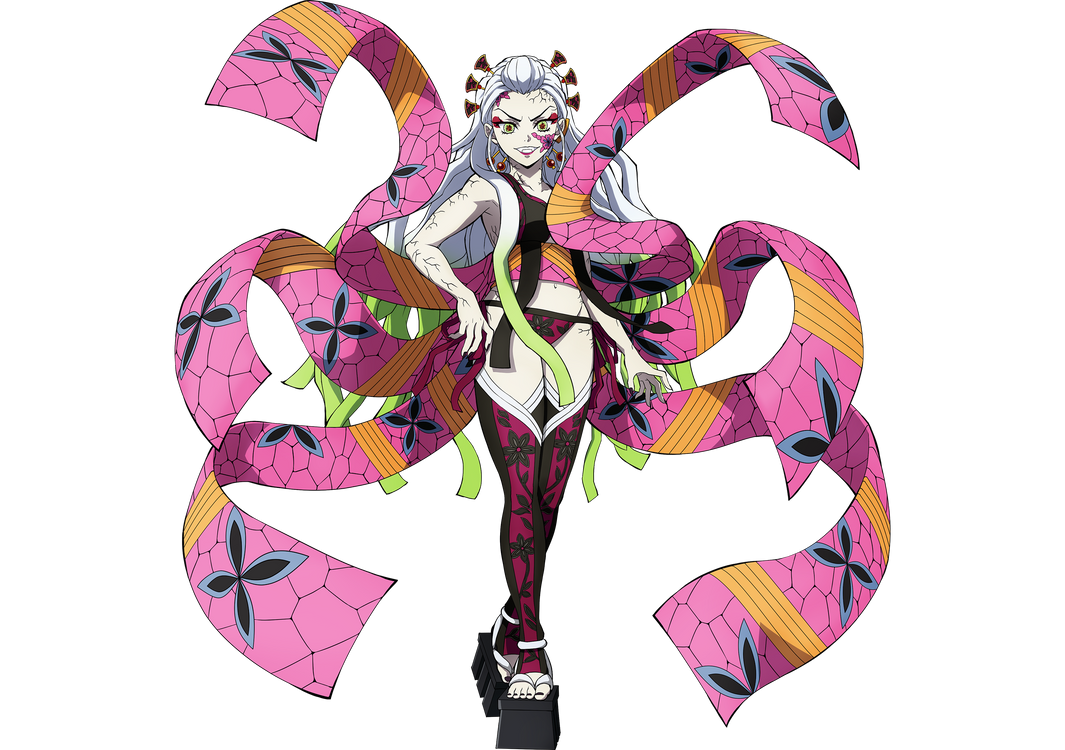 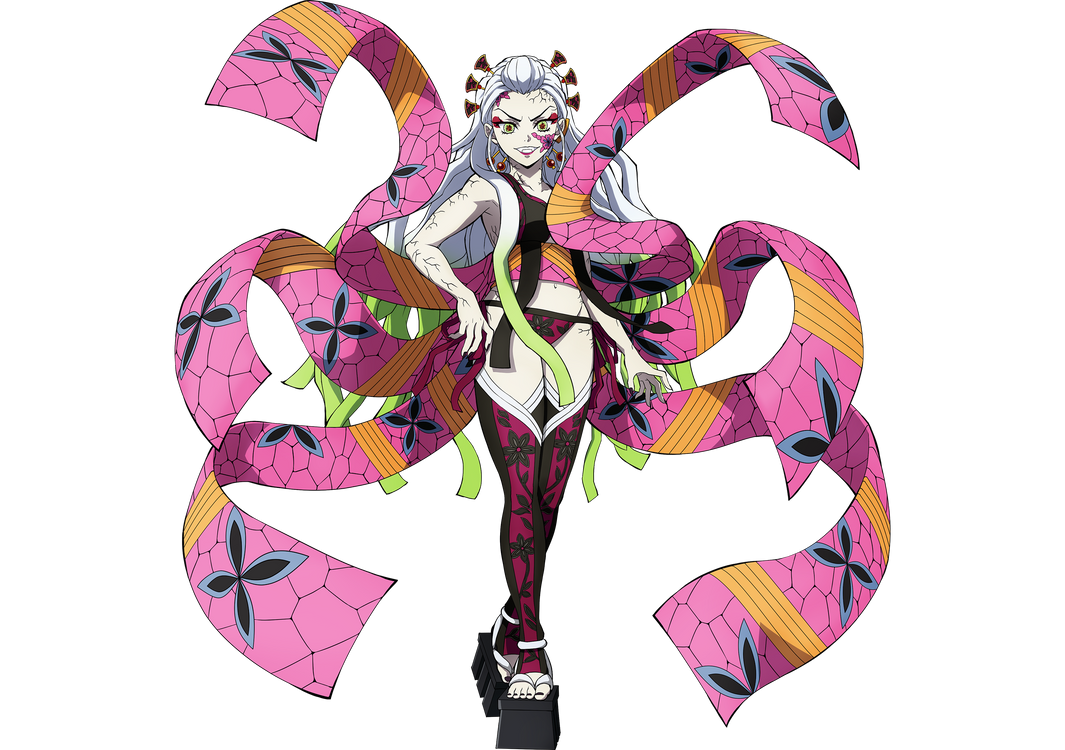 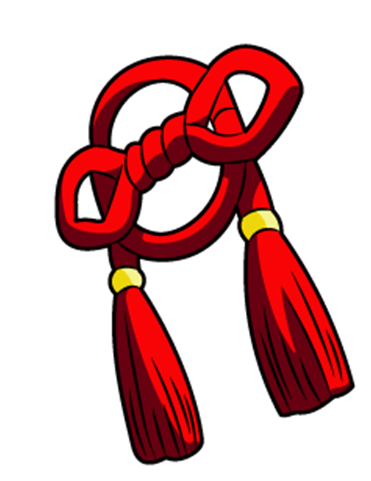 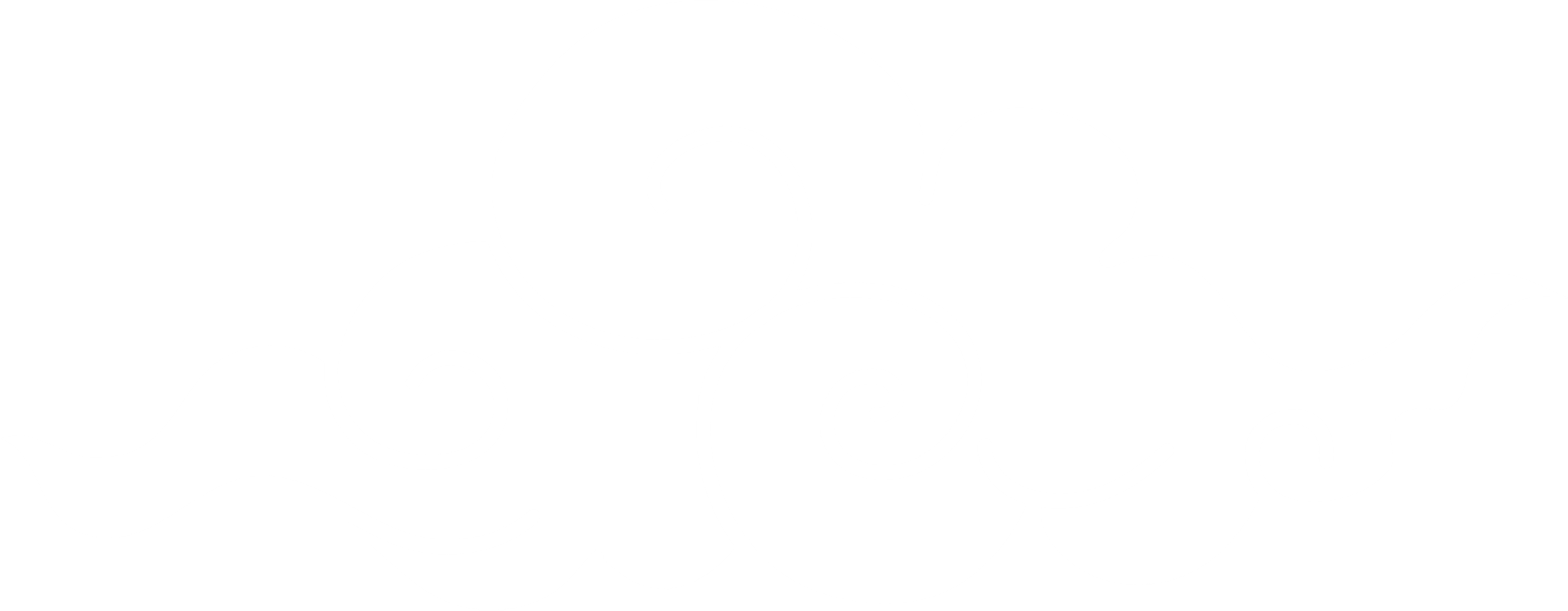 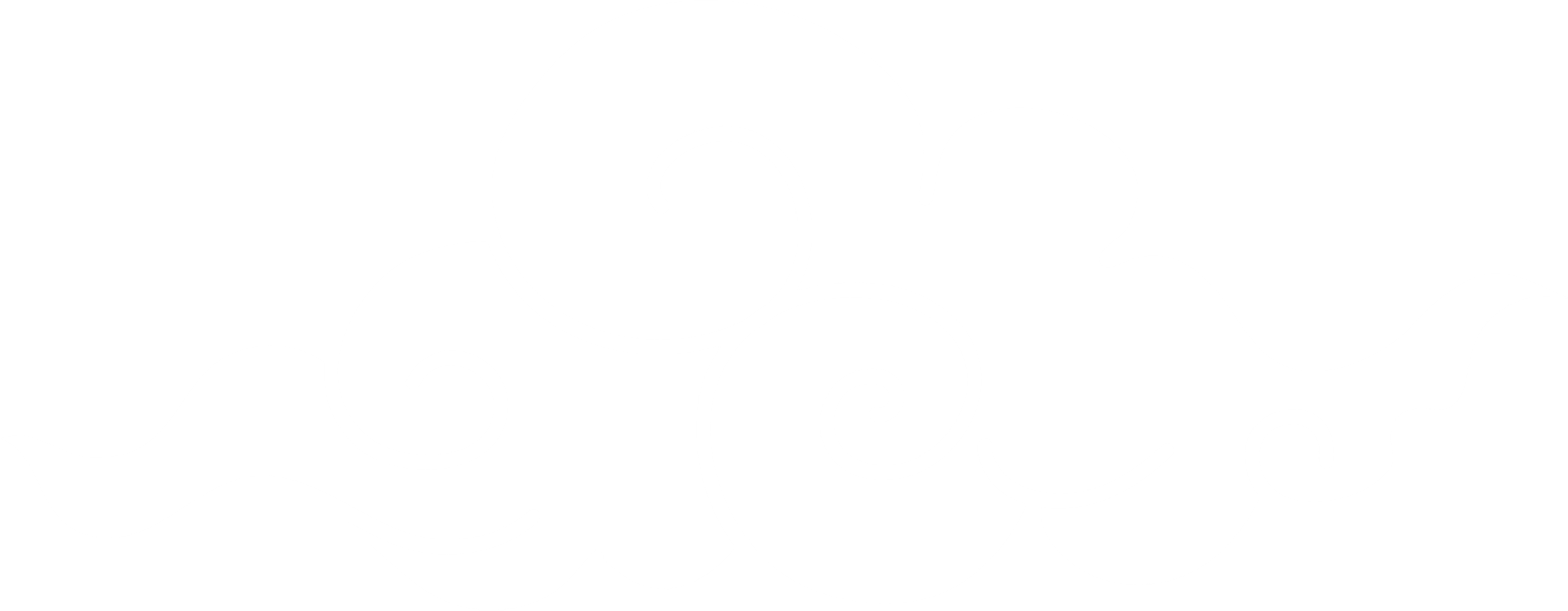 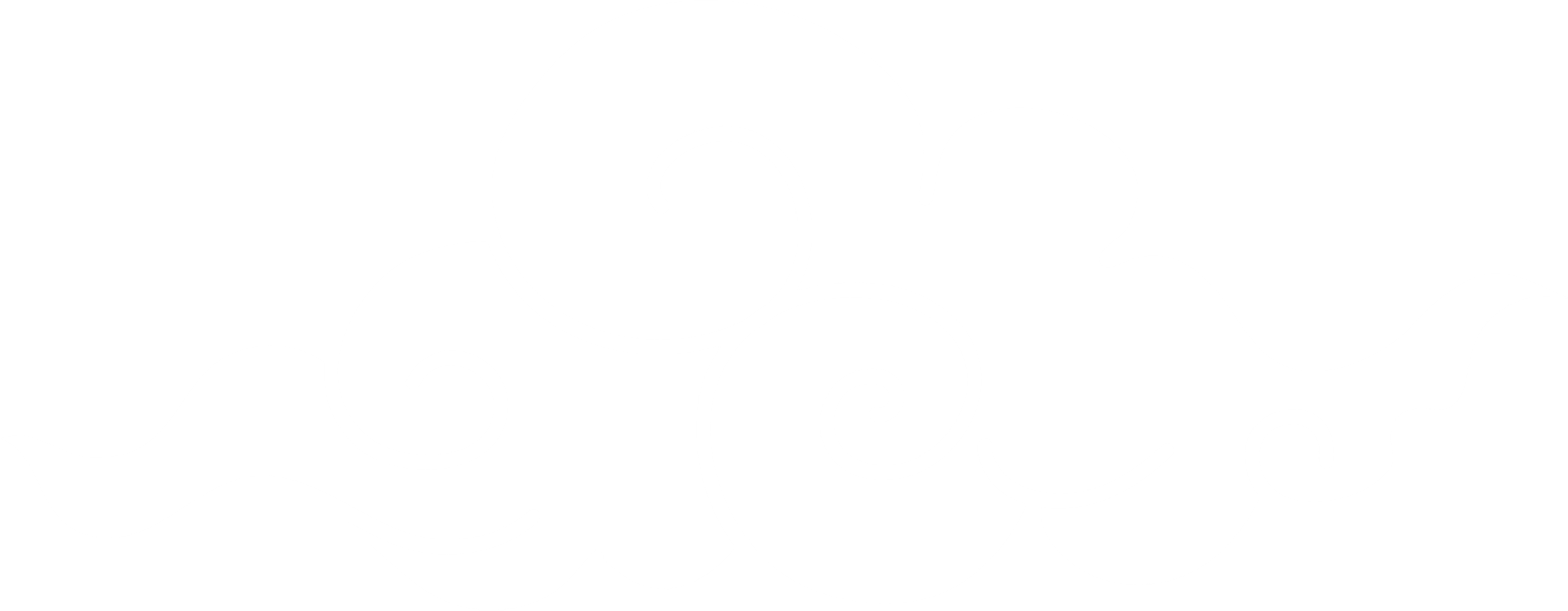 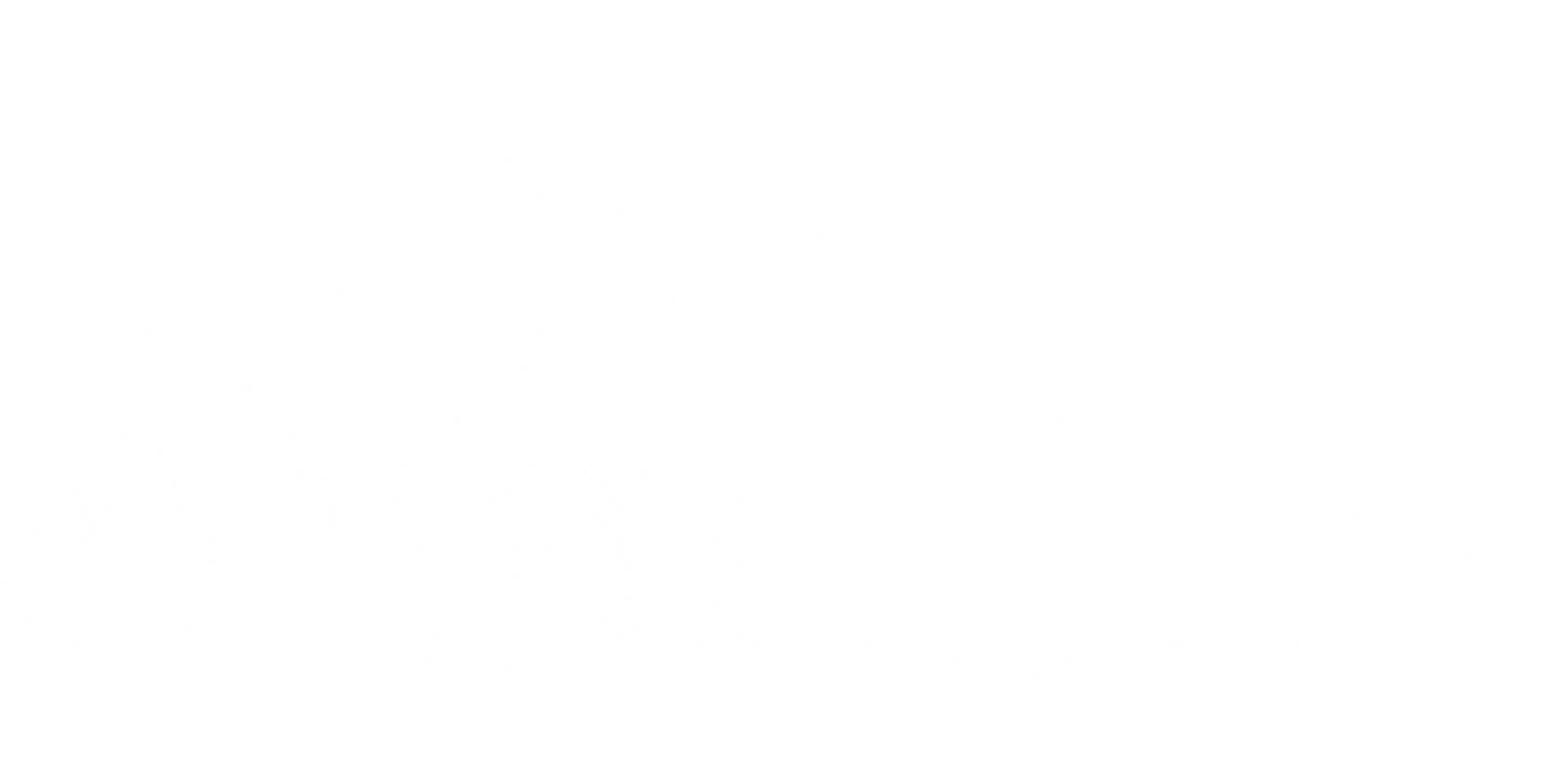 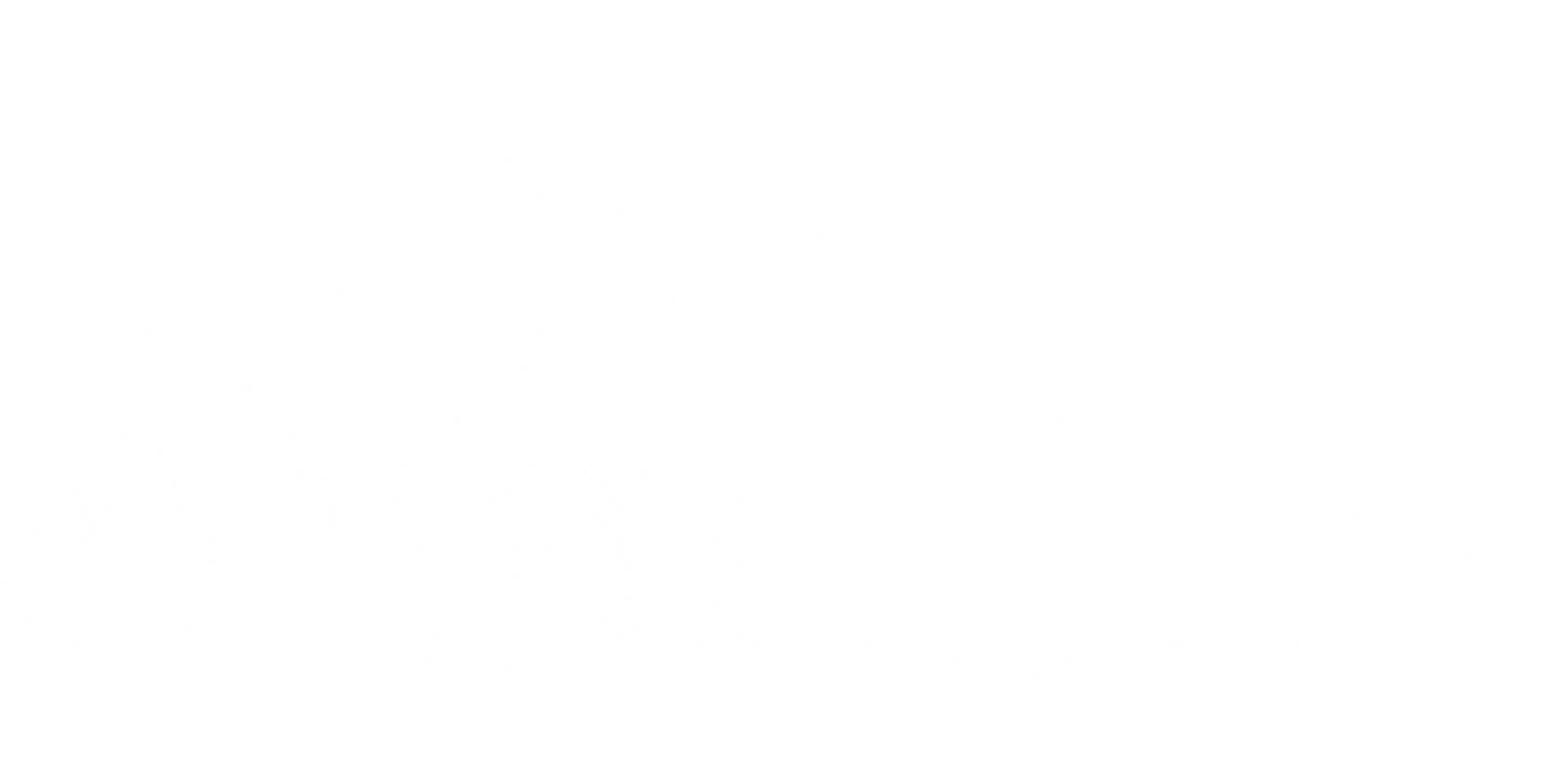 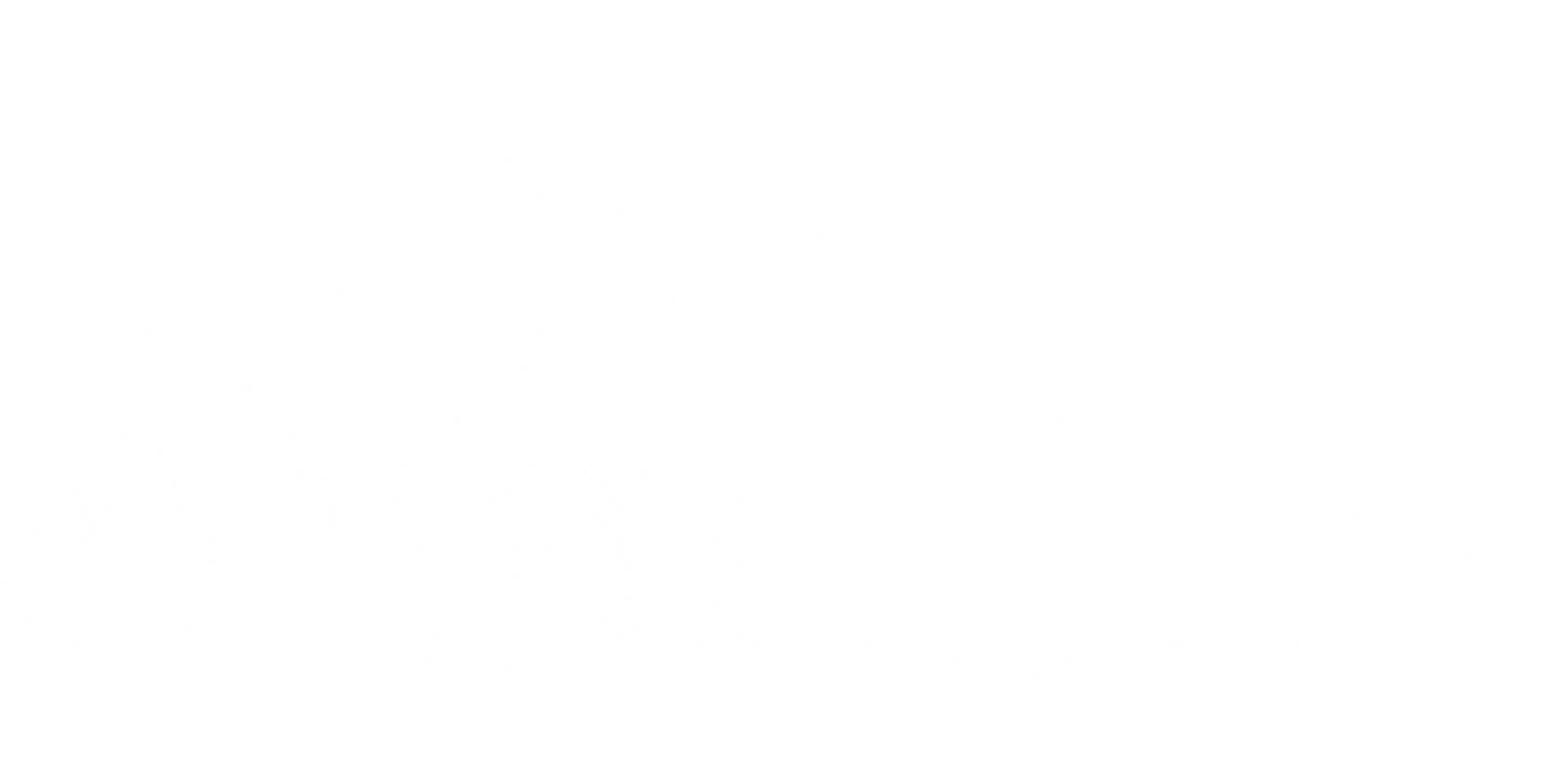 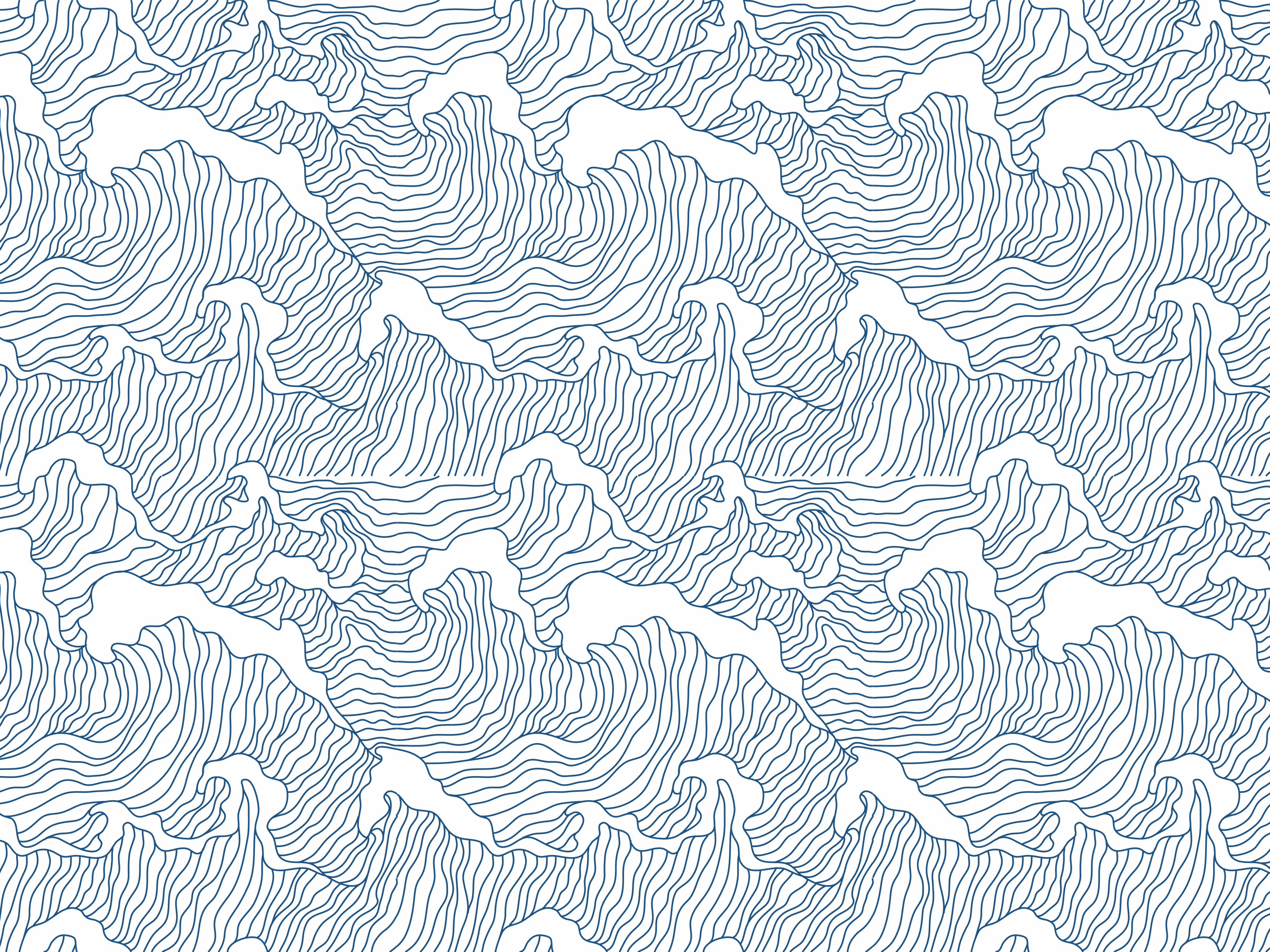 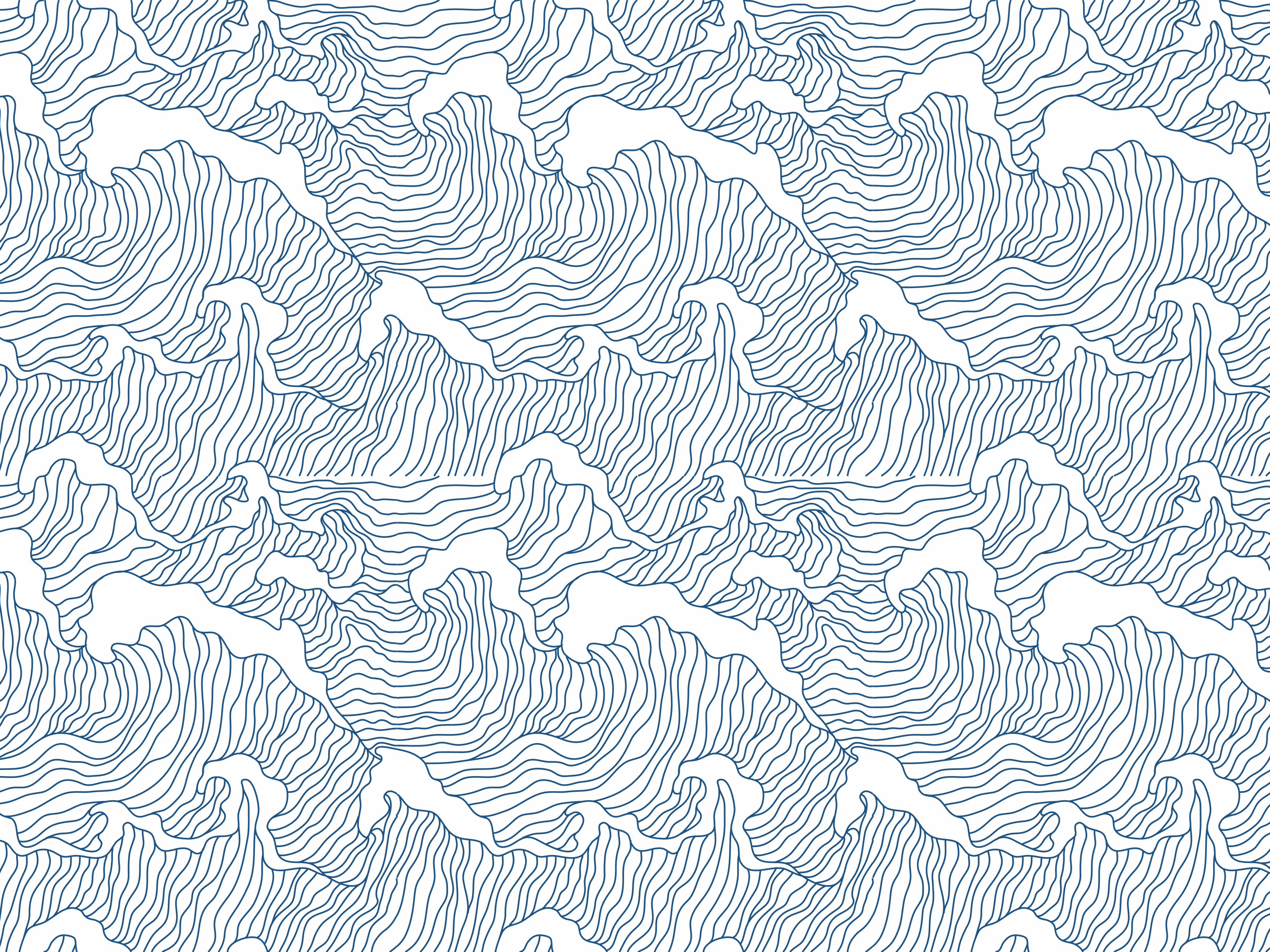 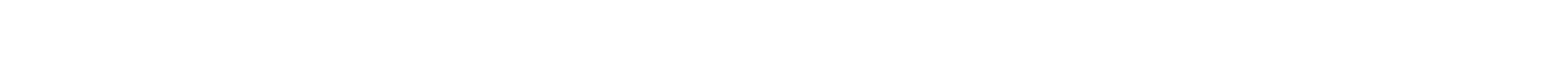 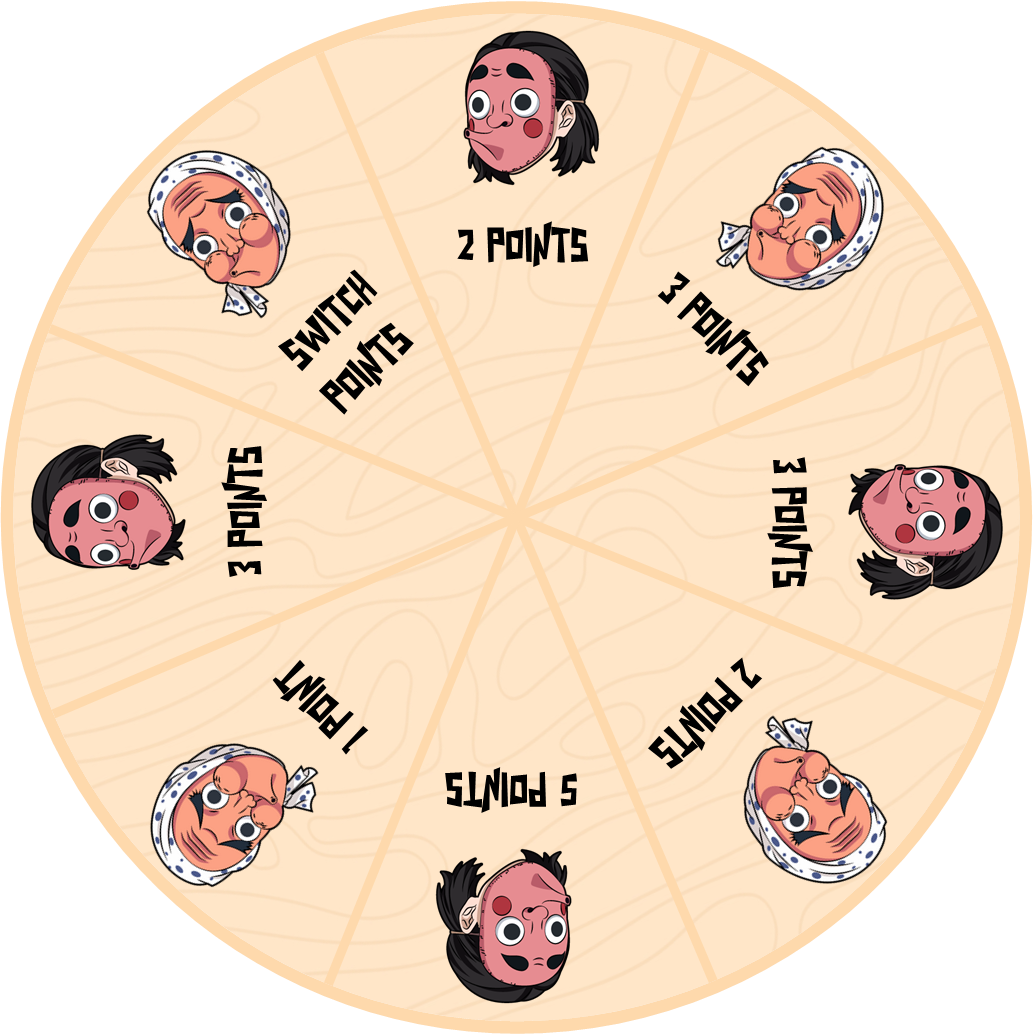 Spin the wheel
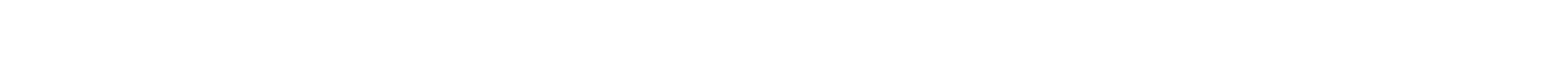 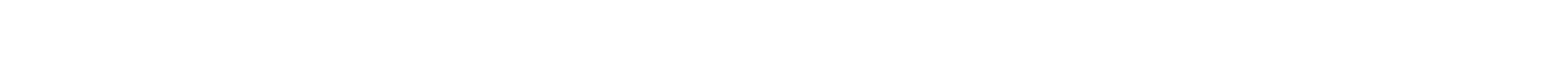 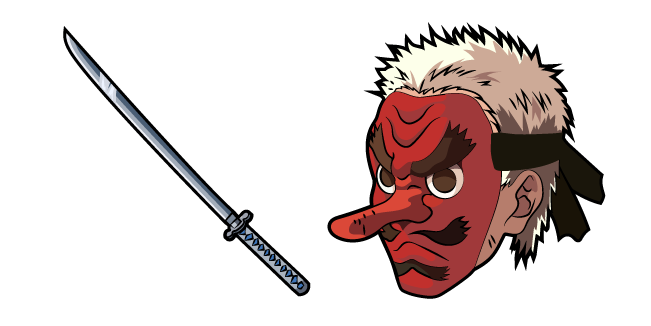 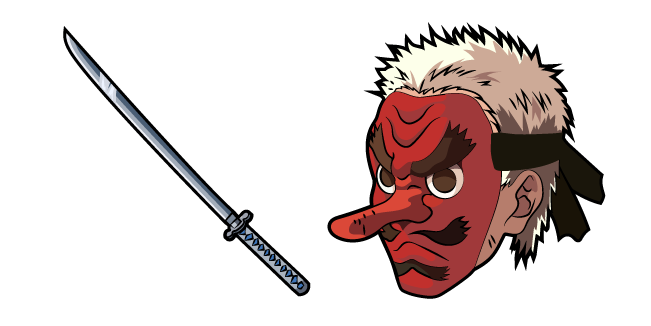 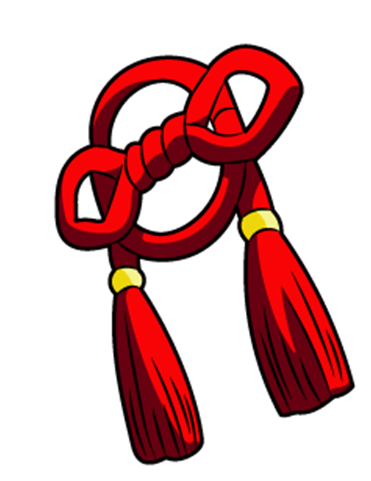 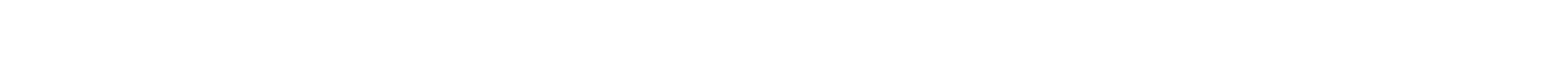 [Speaker Notes: How To Play:
Team can spin the wheel once for points.

Teacher’s Notes:
Click wheel to spin.Click bottom left Icon to return to selection screen.
 
maecheu-teachers-tools
This template is for educational, non-commercial purposes only. 

maecheu-teachers-tools.com]
1
2
3
4
5
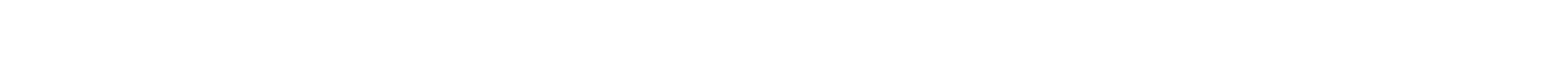 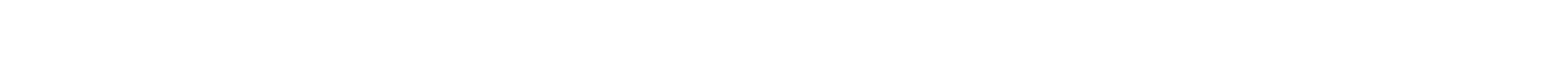 Choose
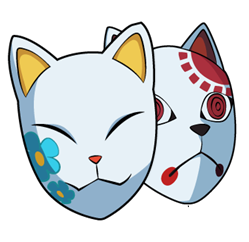 4 masks!
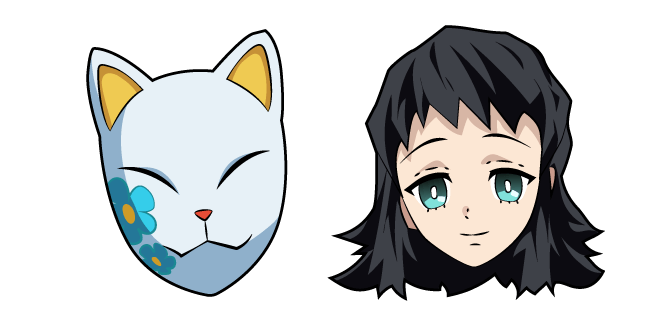 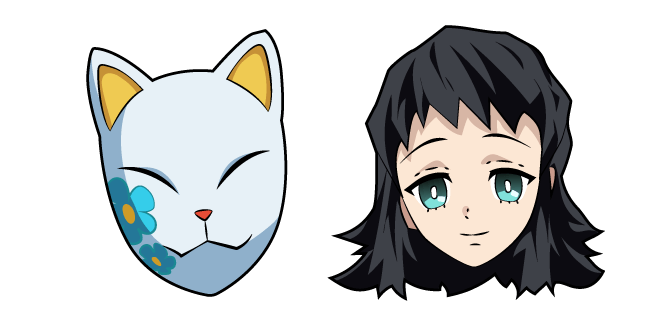 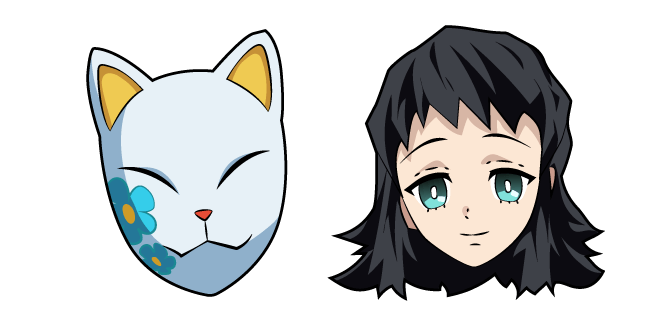 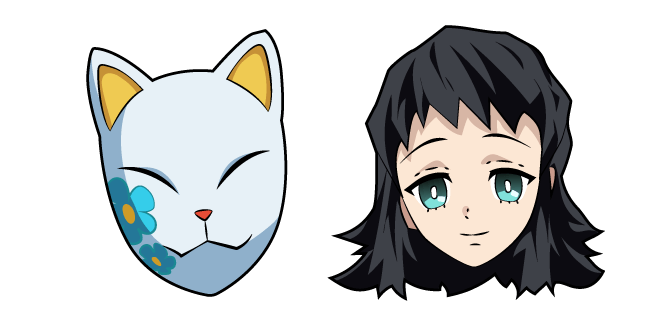 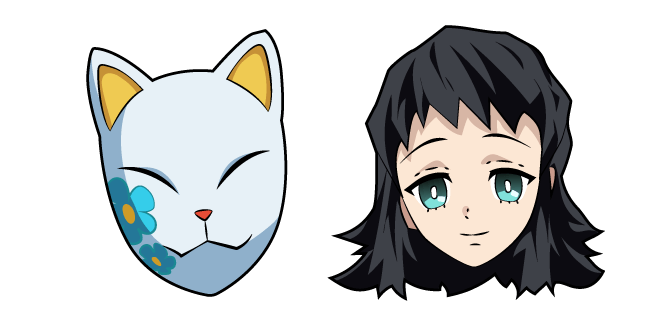 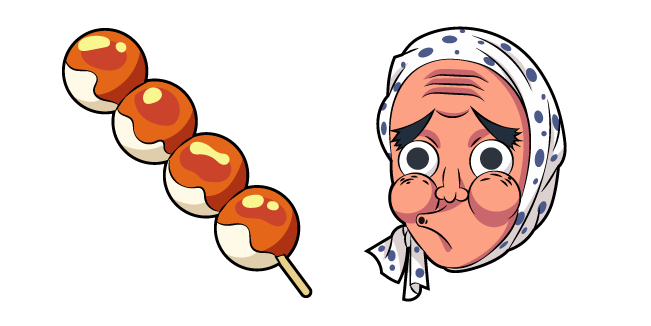 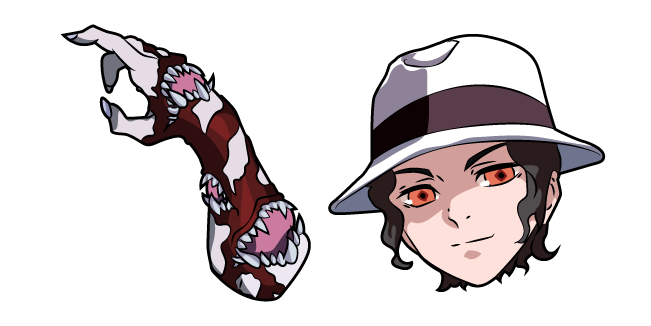 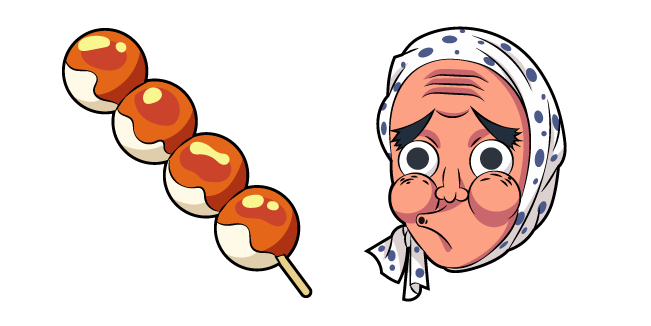 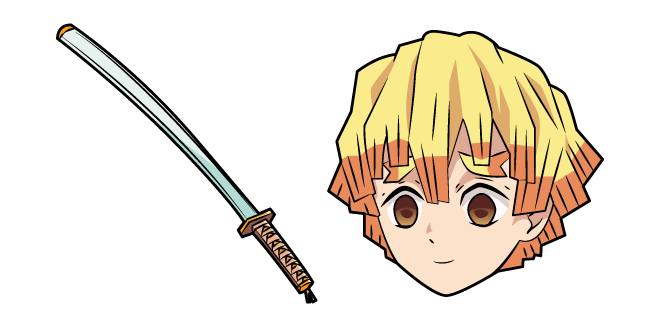 A
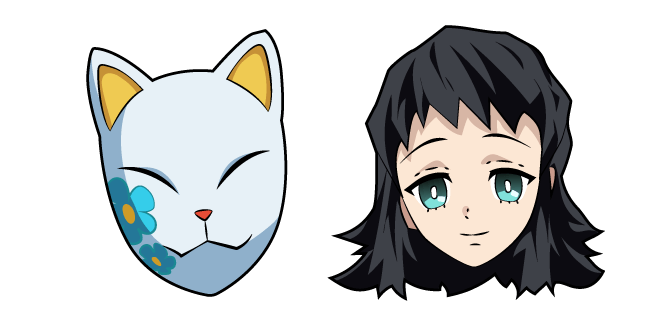 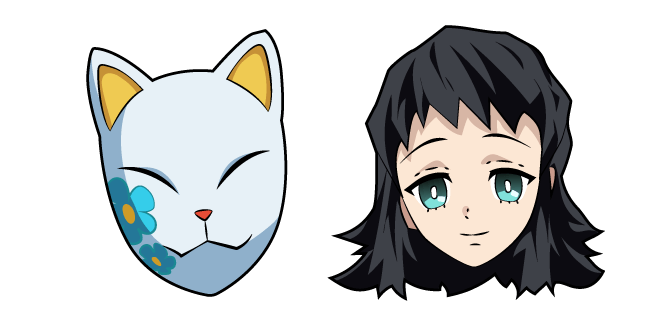 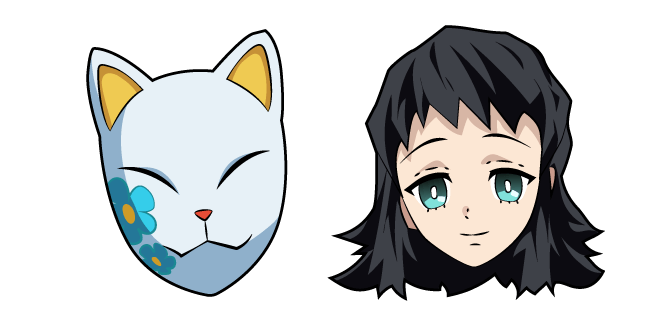 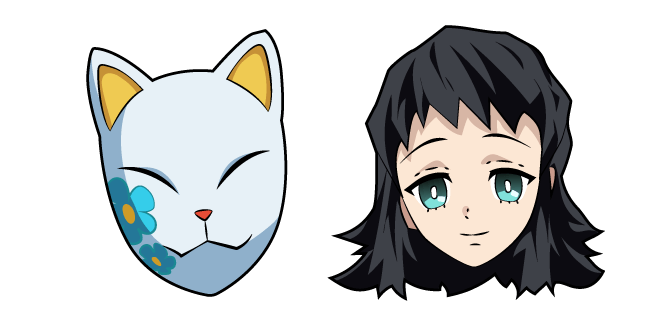 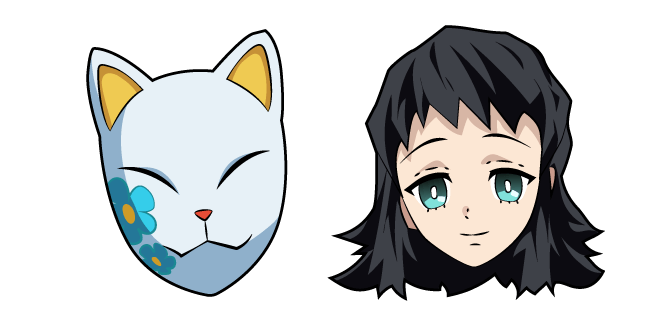 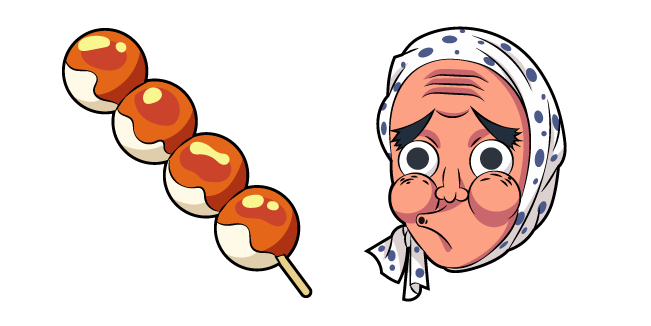 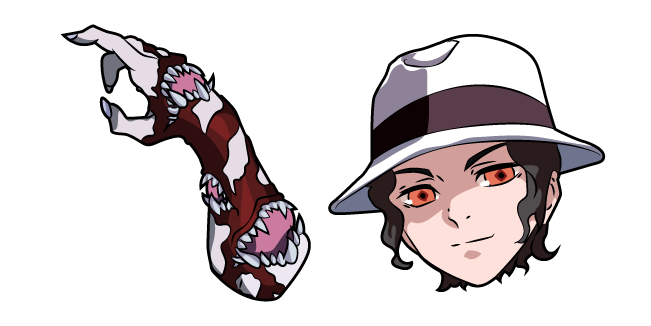 B
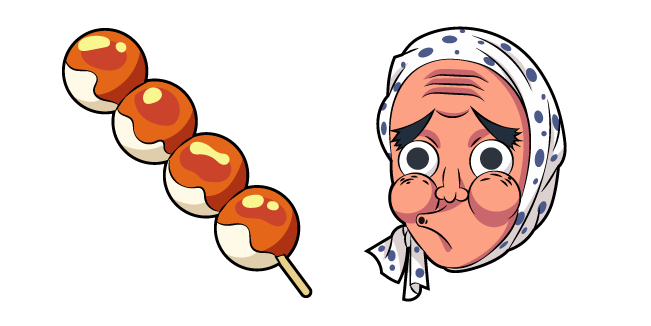 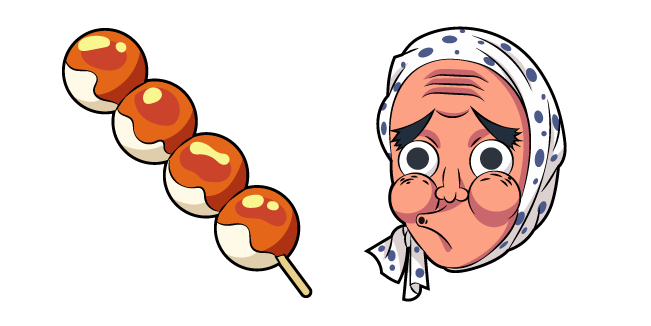 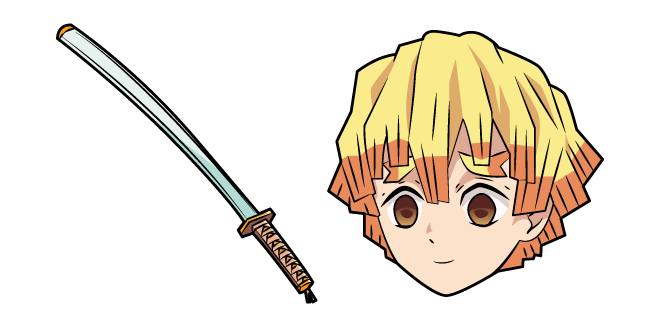 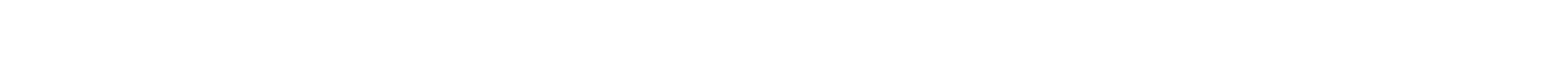 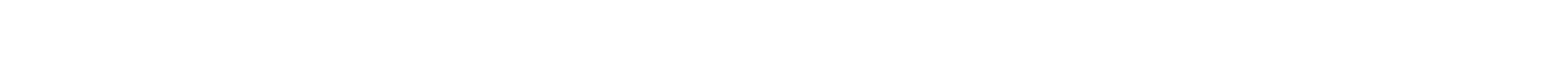 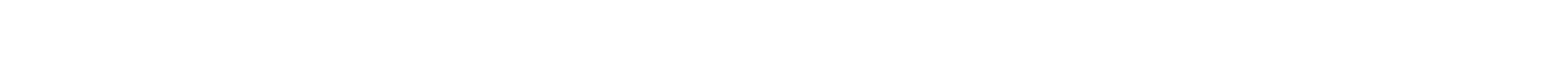 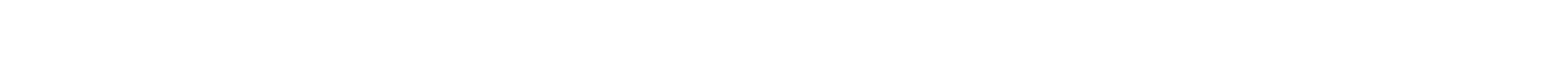 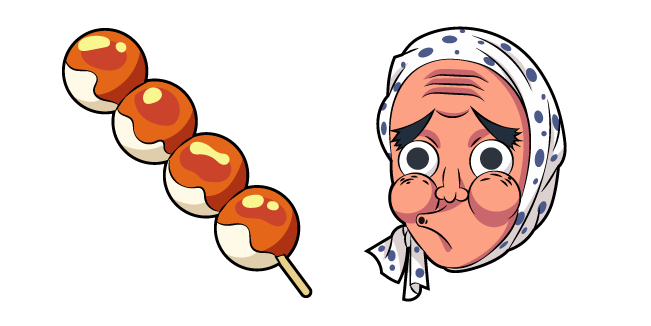 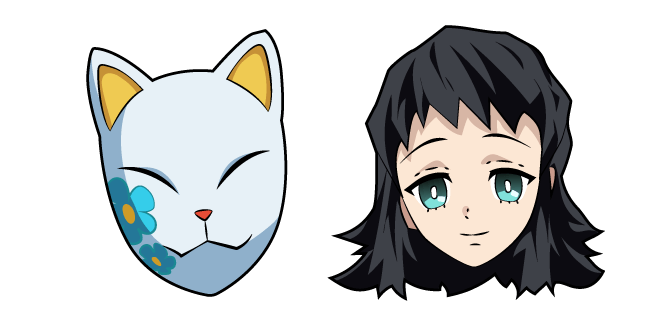 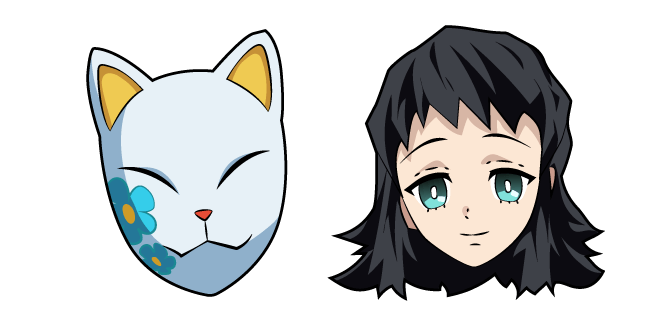 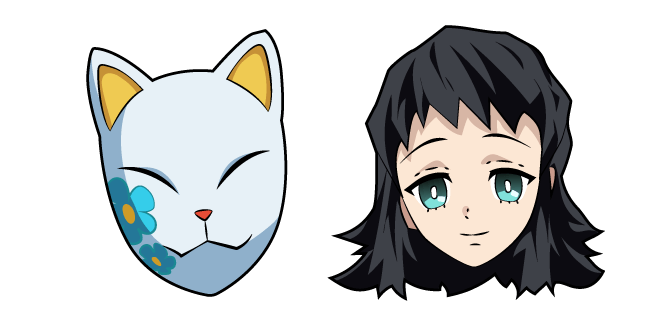 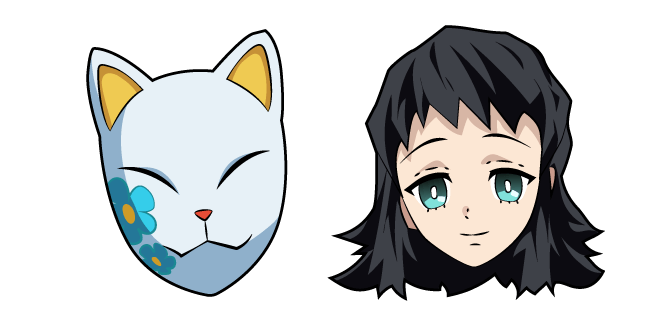 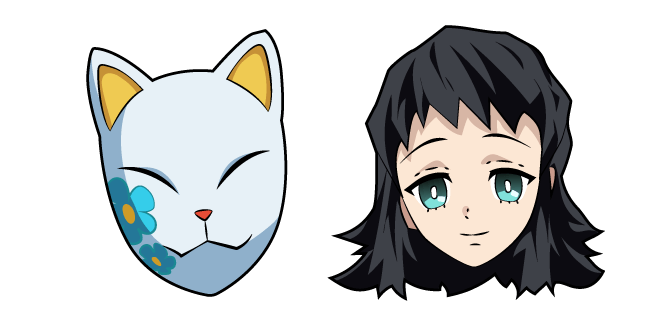 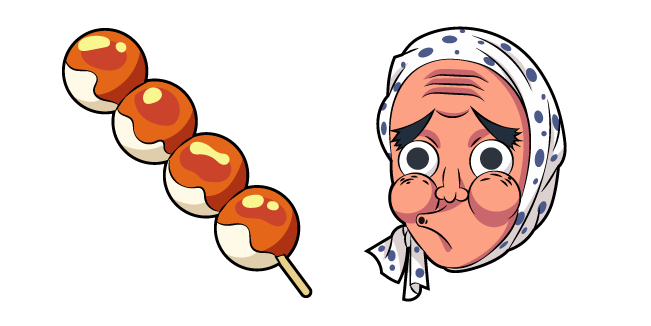 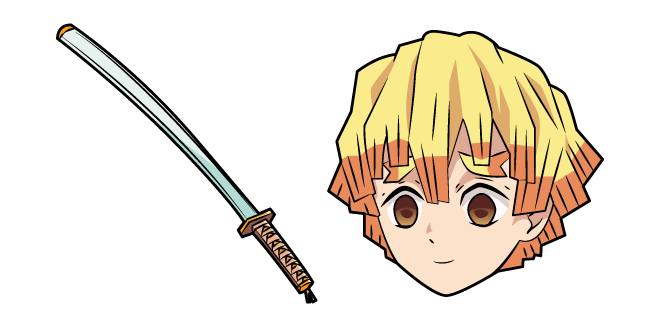 C
+1
+2
+3
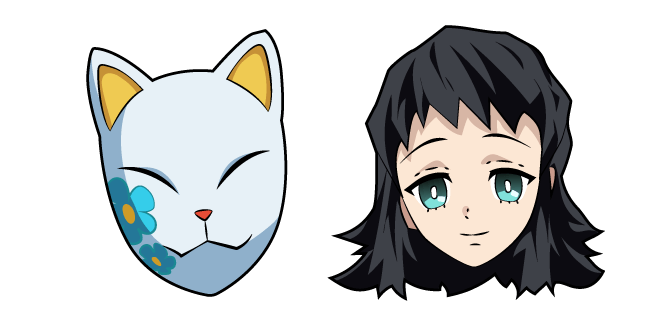 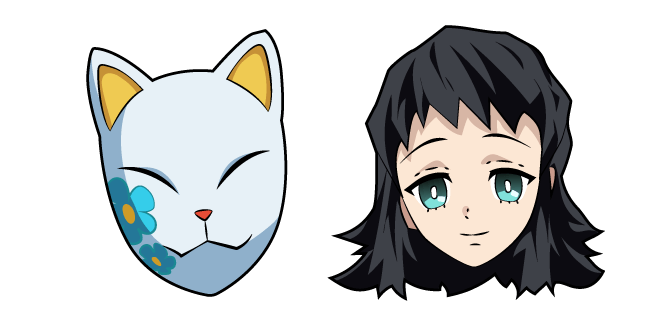 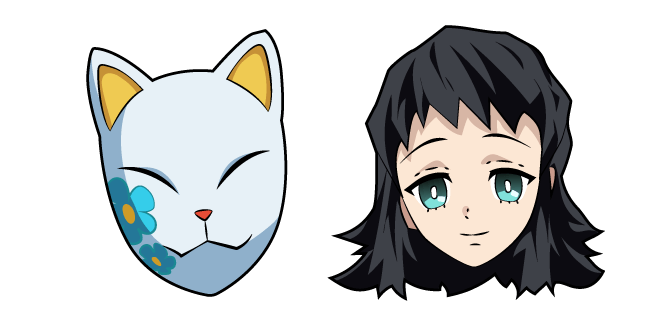 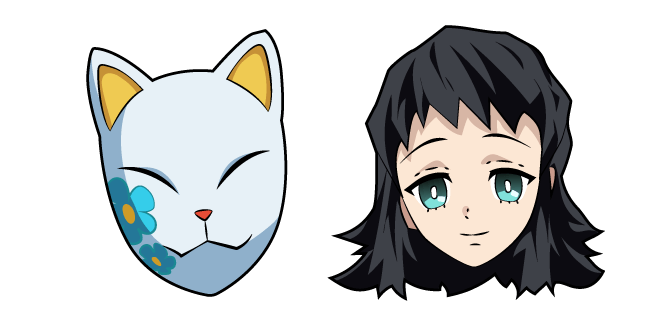 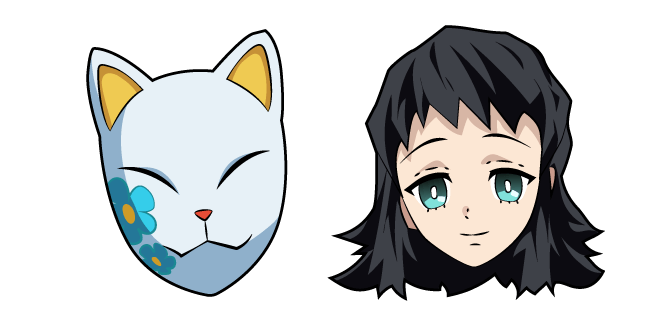 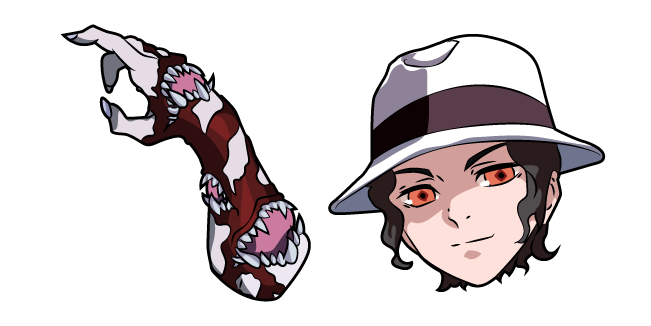 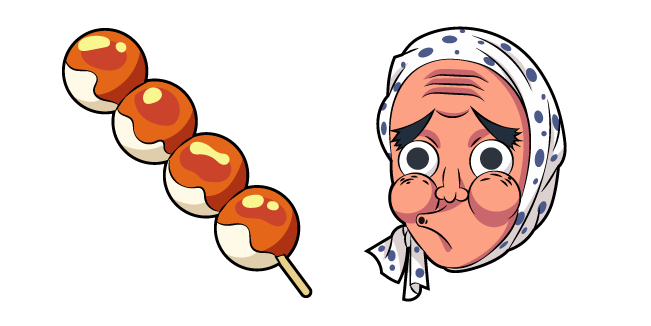 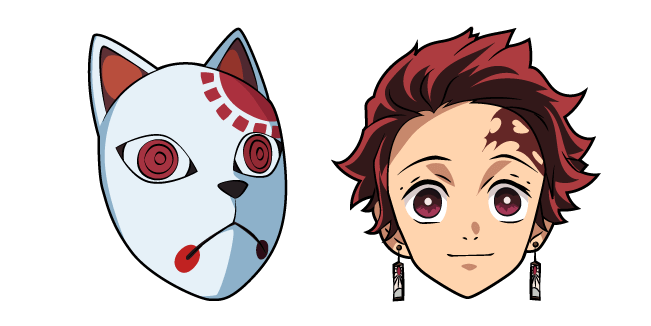 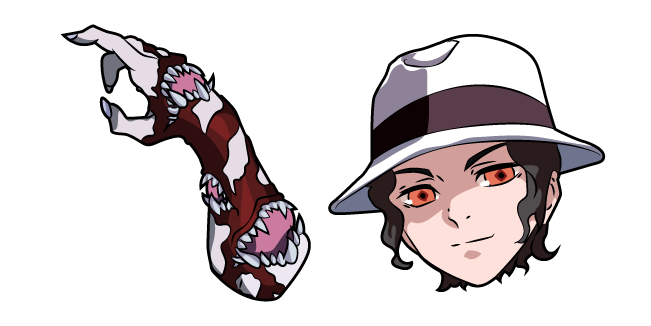 D
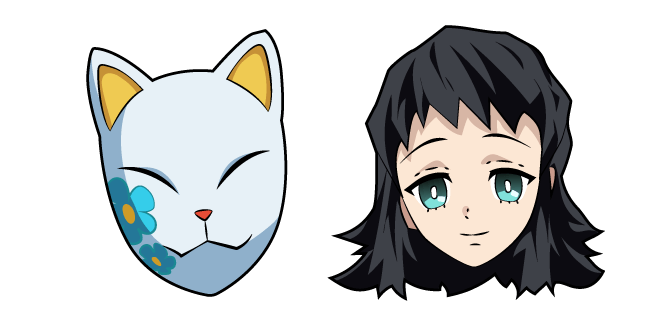 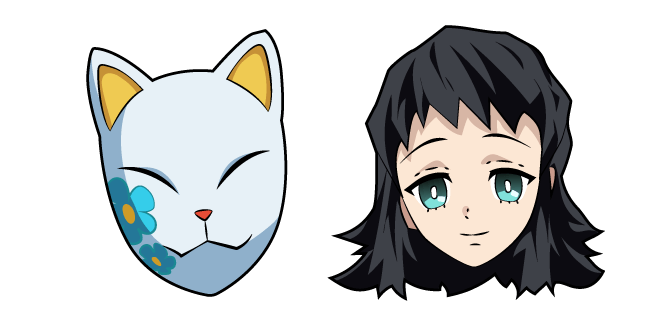 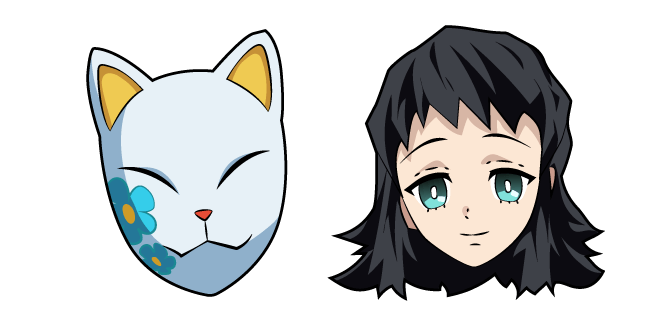 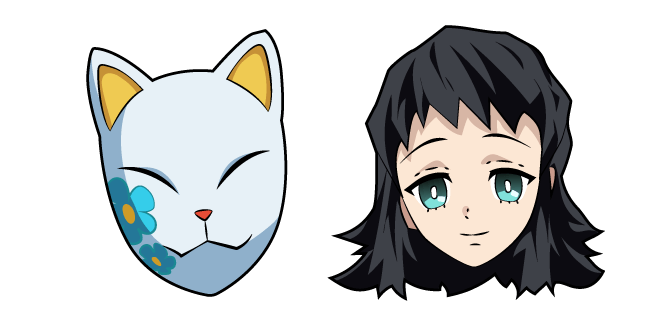 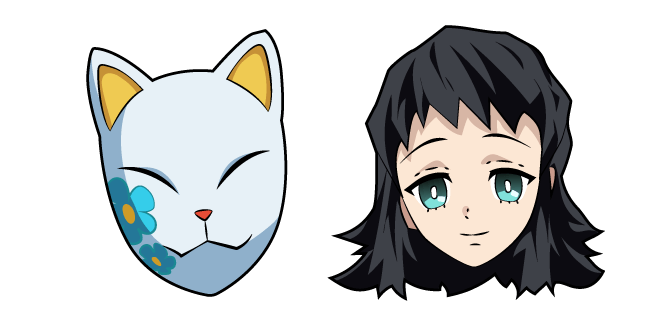 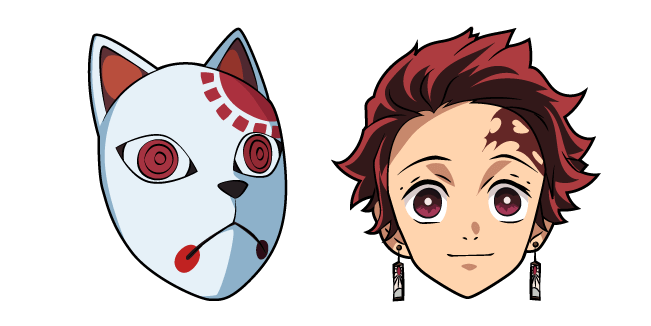 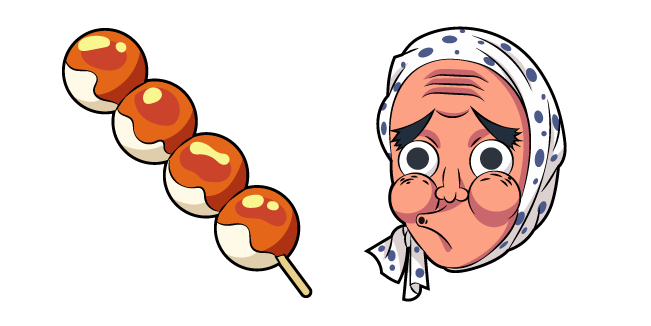 +4
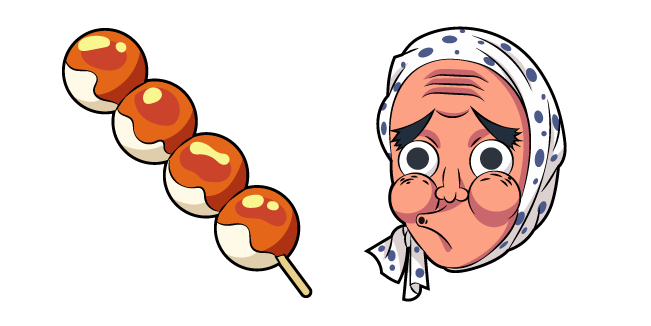 bomb
E
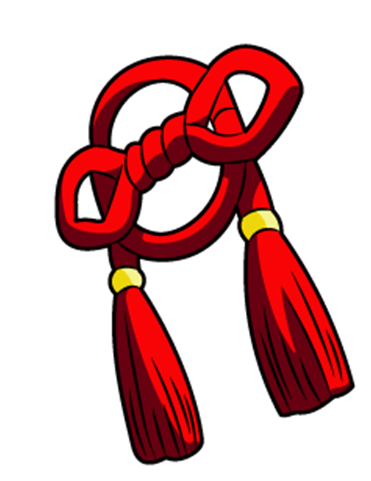 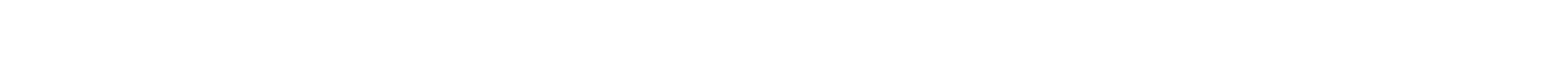 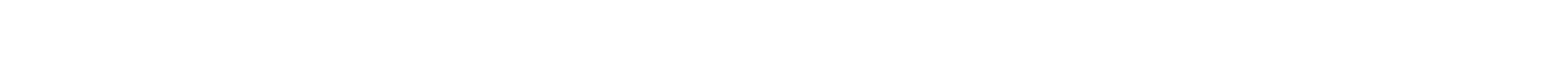 [Speaker Notes: How To Play:
Team can choose 4 masks to add to points total, bomb = 0 points,

Teacher’s Notes:
Click mask to reveal the points behind.Click bottom right Icon to return to selection screen.
 
maecheu-teachers-tools
This template is for educational, non-commercial purposes only. 

maecheu-teachers-tools.com]
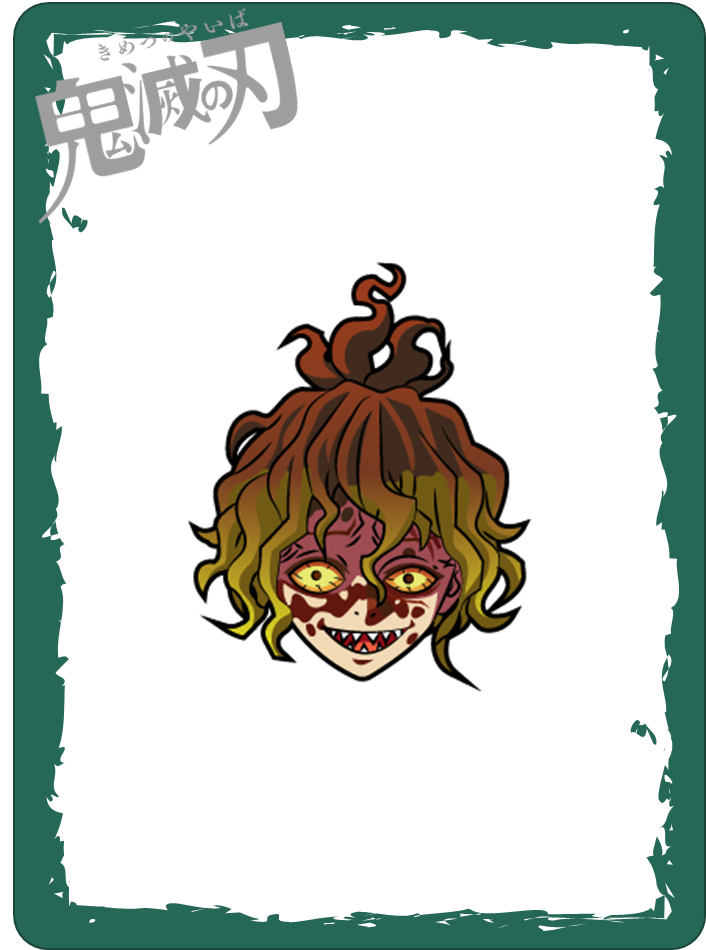 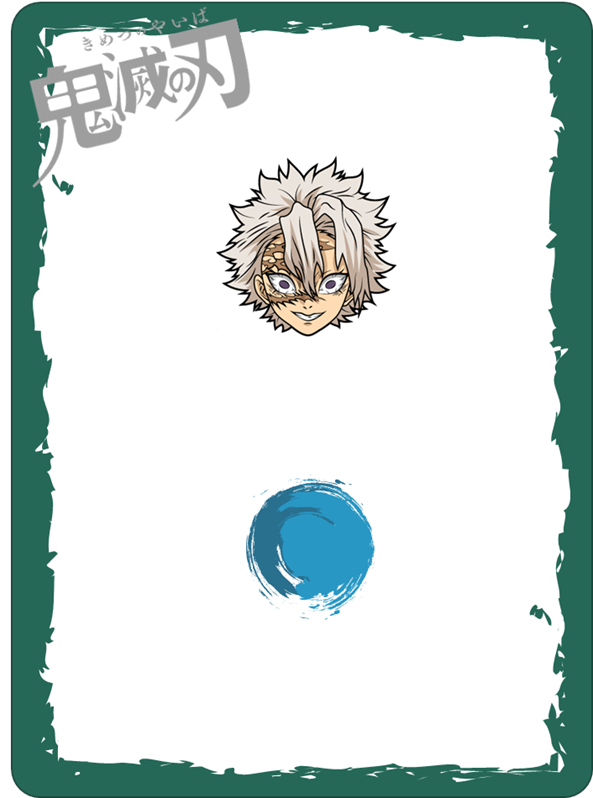 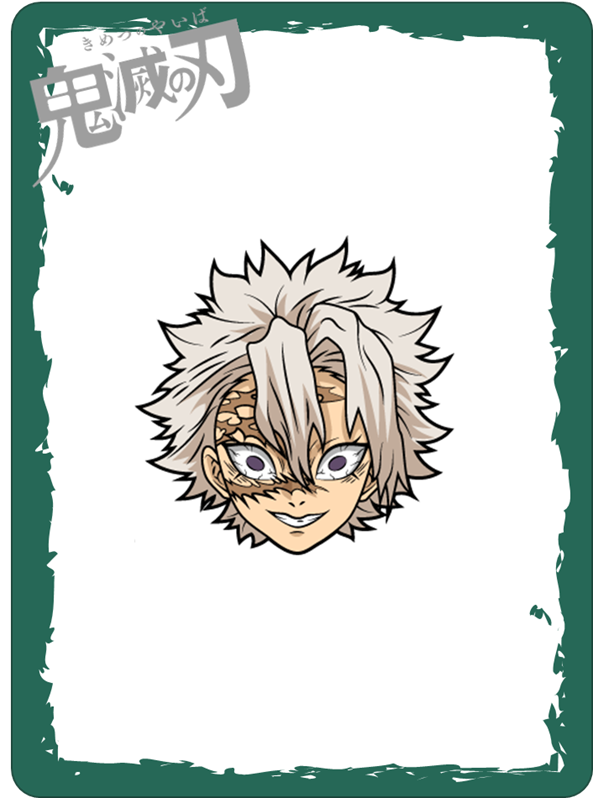 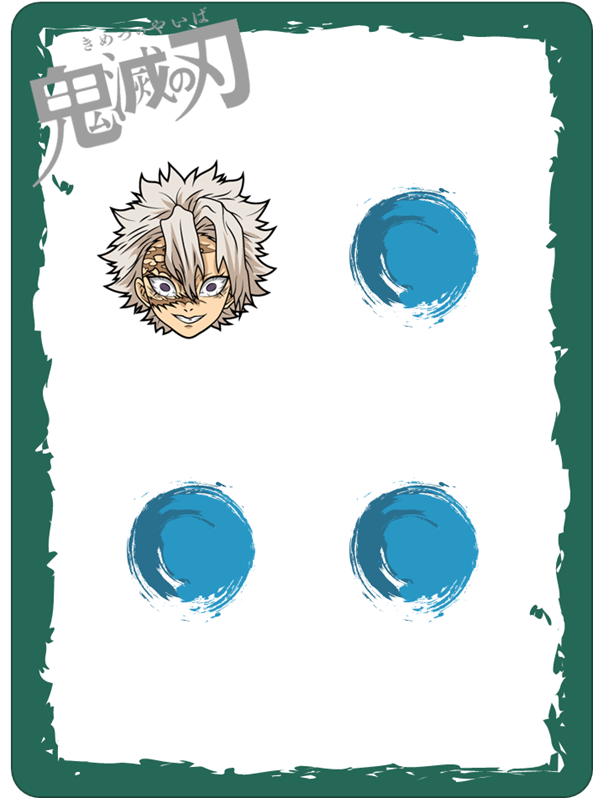 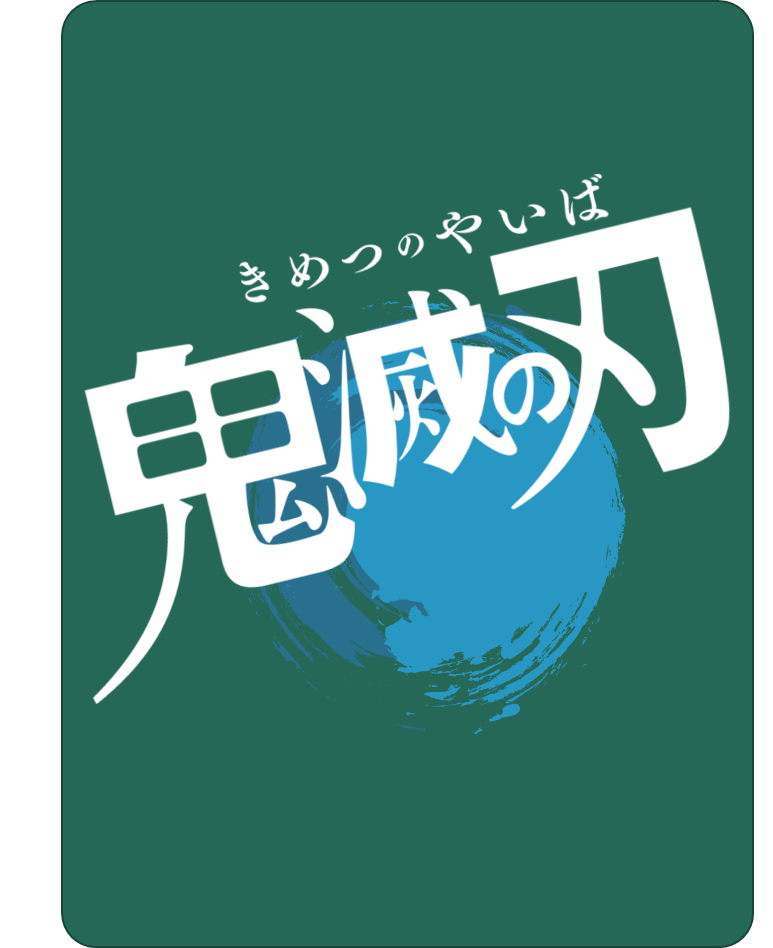 0
1
3
7
points
Draw your cards.
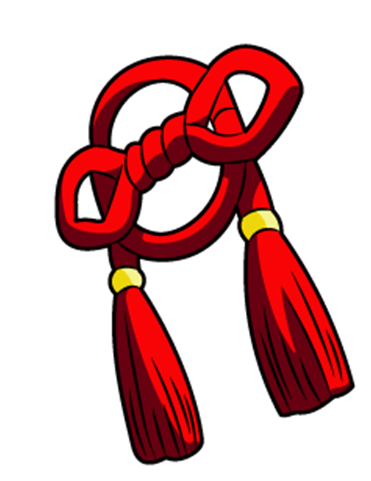 [Speaker Notes: How To Play:
Team can choose to stop or keep going to add points to their score

Teacher’s Notes:
Click/ press space bar to continue with points.Click bottom right Icon to return to selection screen.
 
maecheu-teachers-tools
This template is for educational, non-commercial purposes only. 

maecheu-teachers-tools.com]
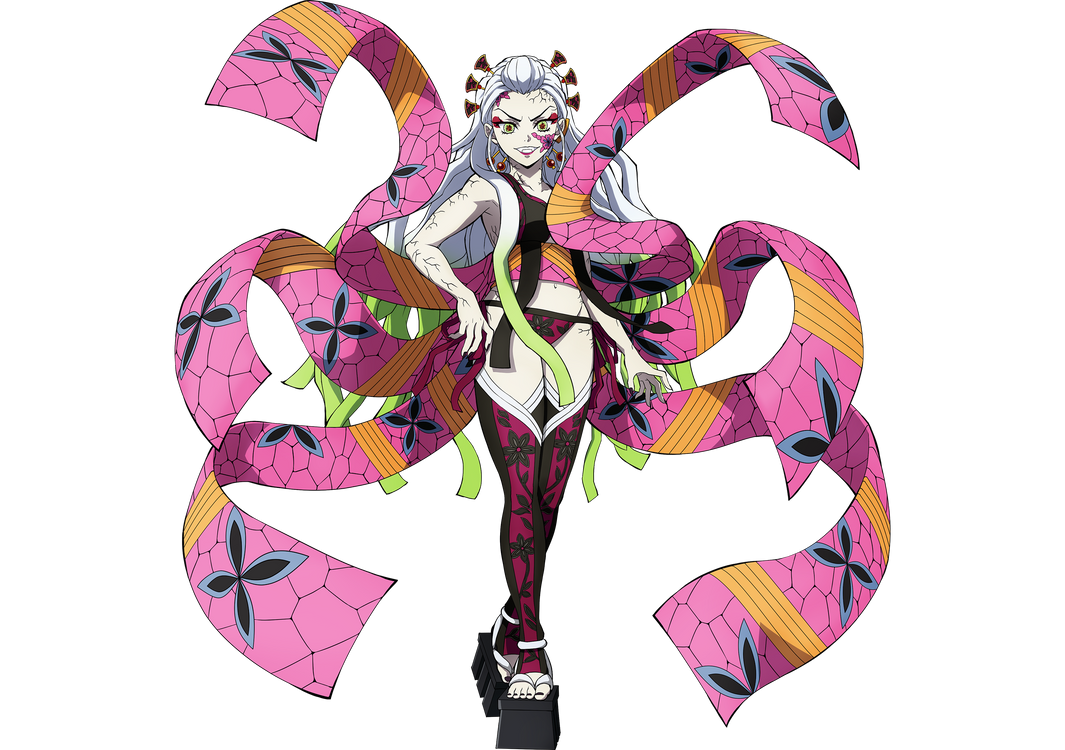 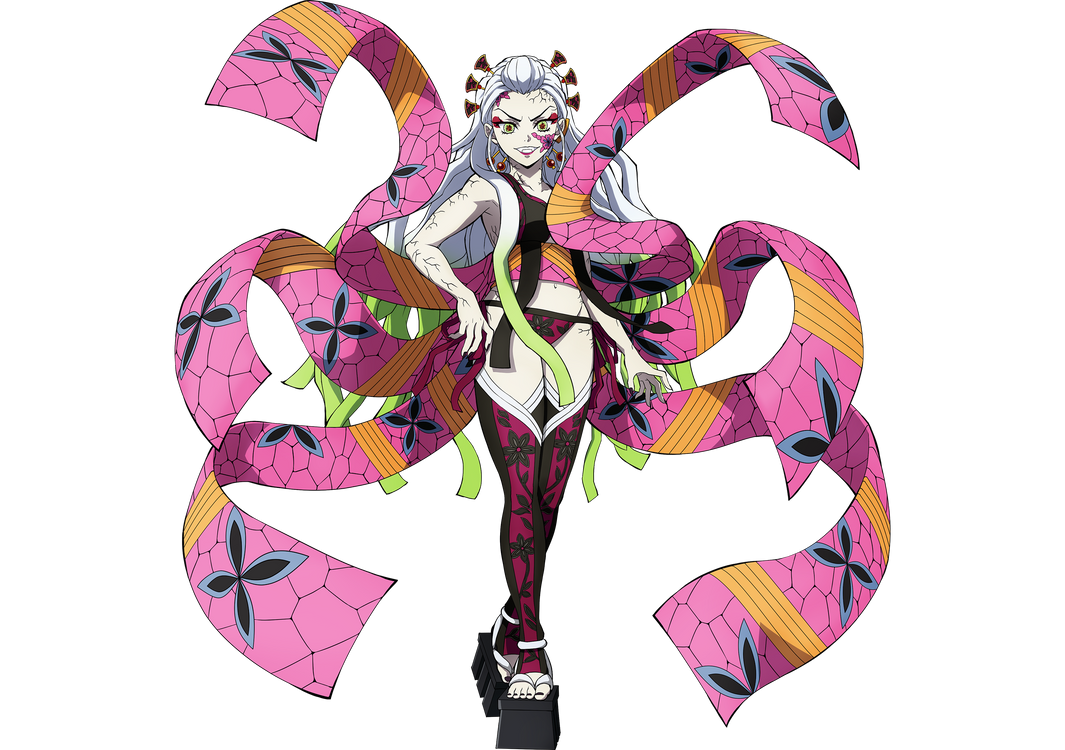 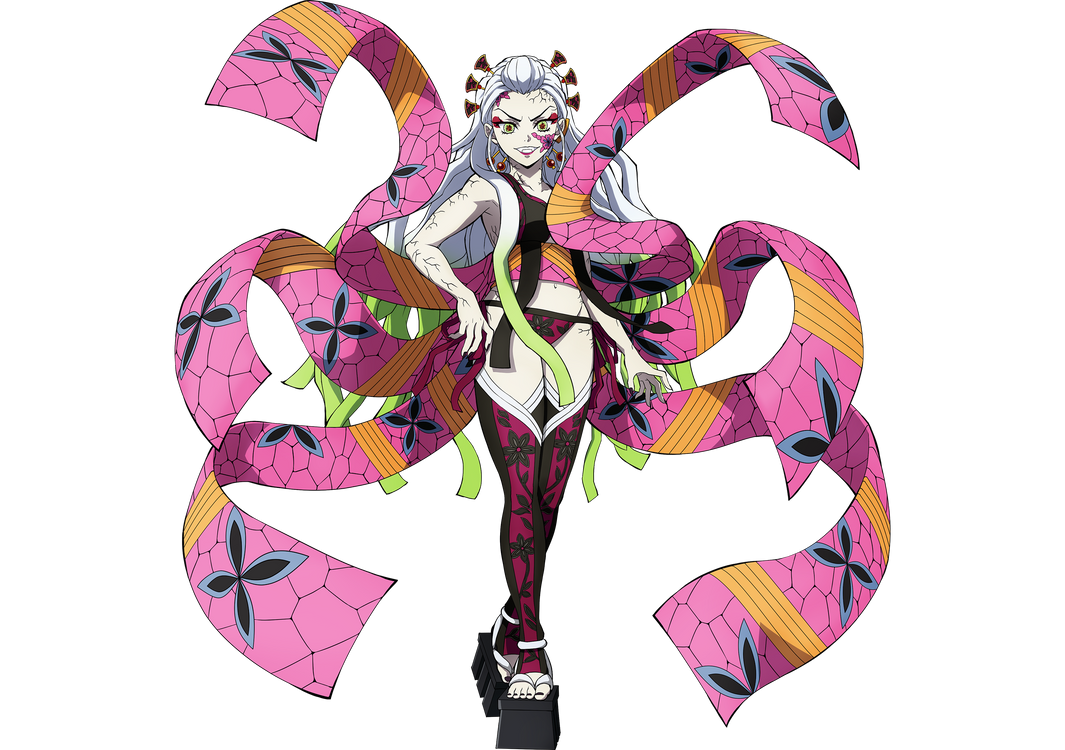 steal
5
points
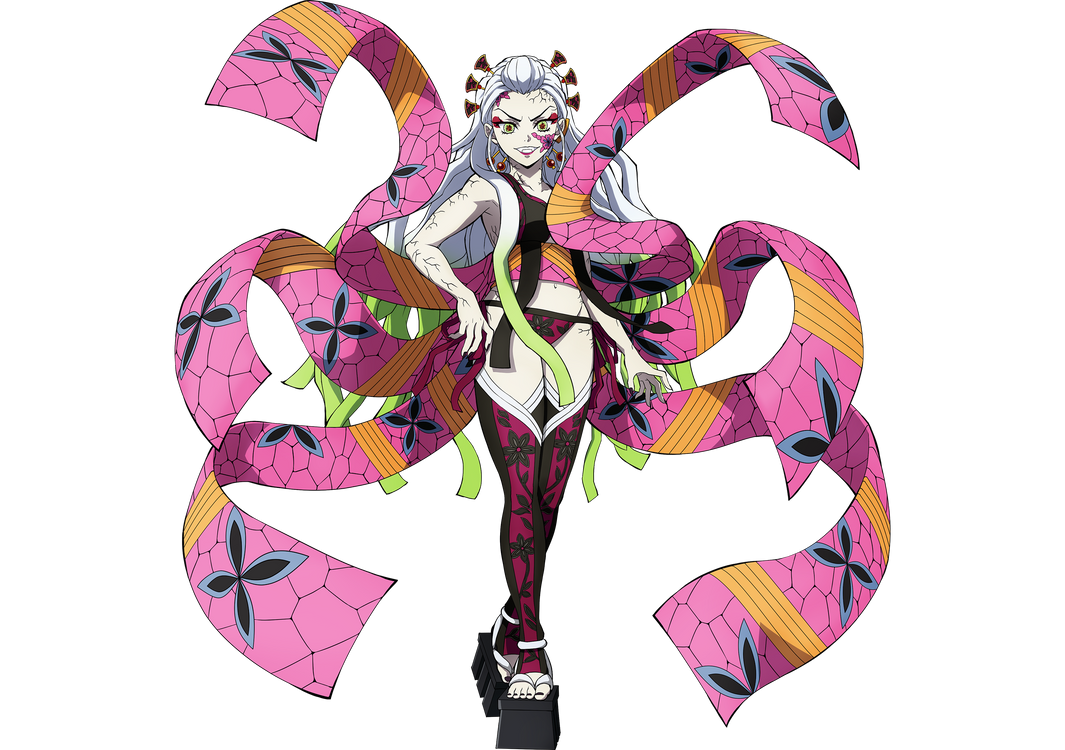 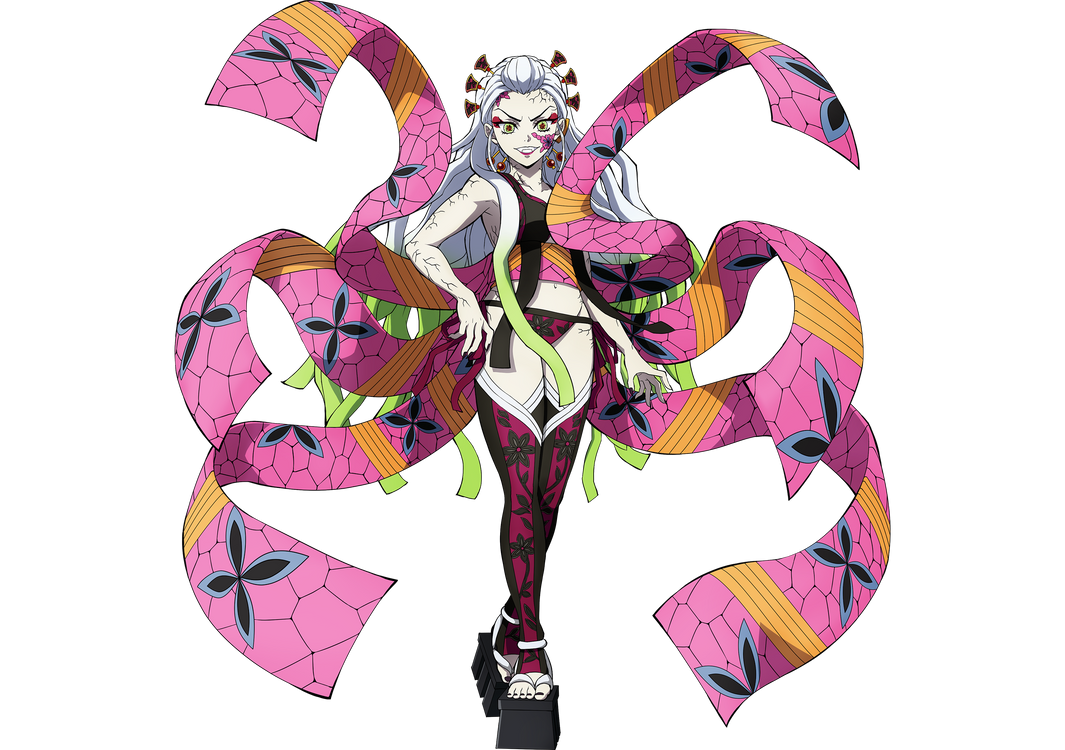 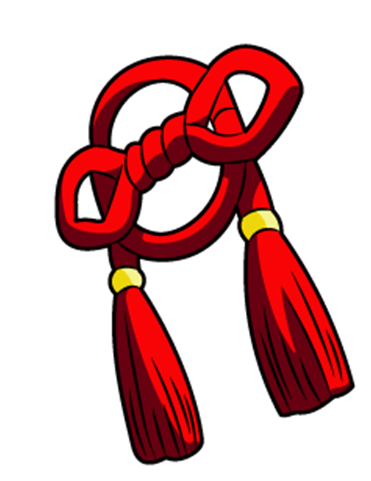 1
2
3
4
5
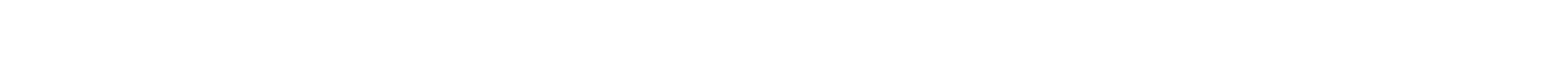 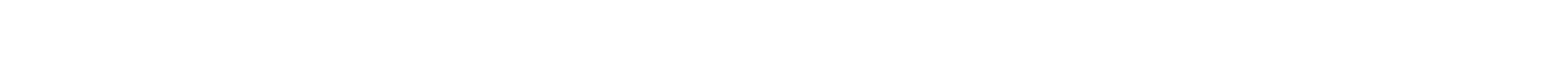 Choose
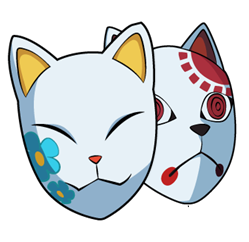 4 masks!
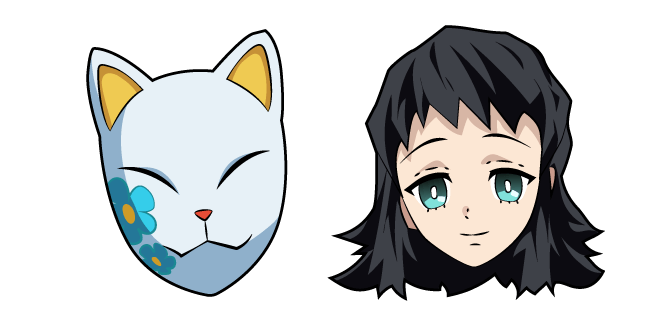 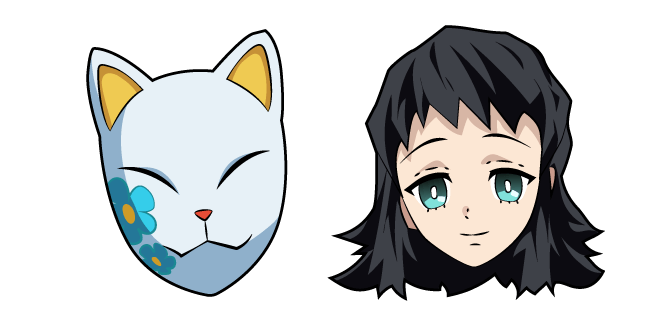 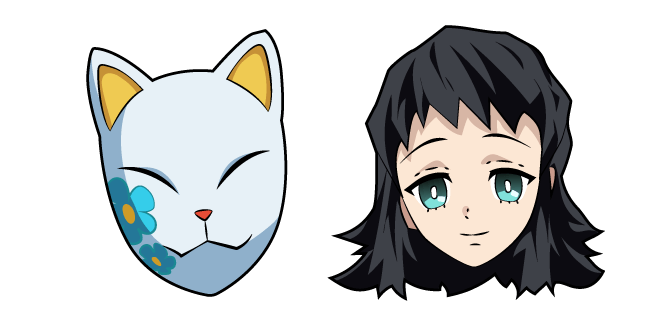 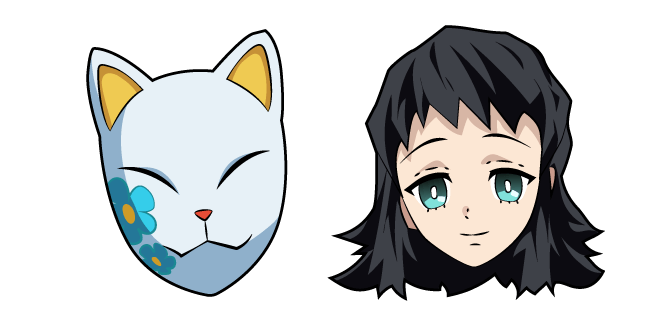 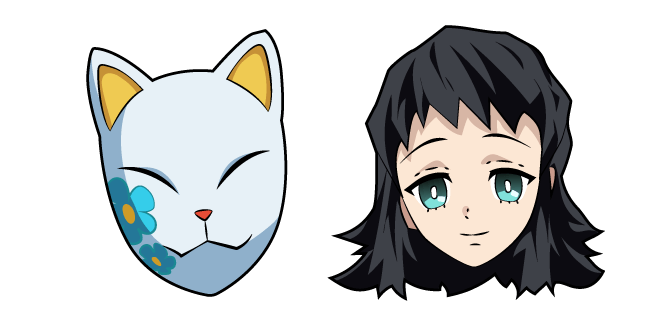 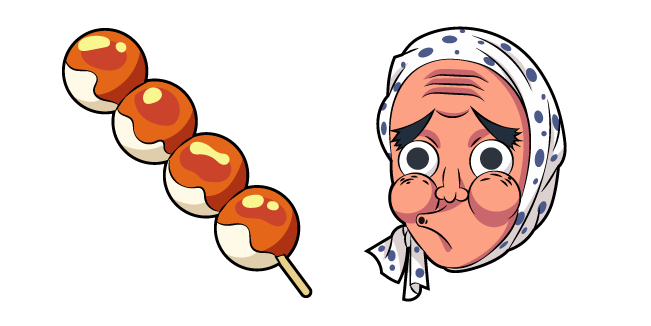 A
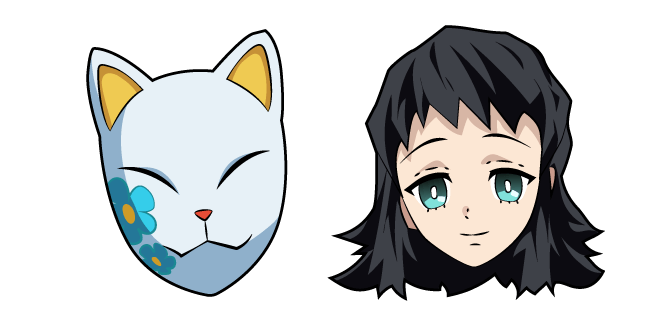 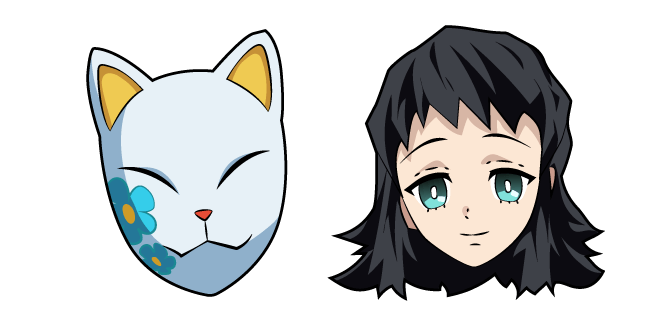 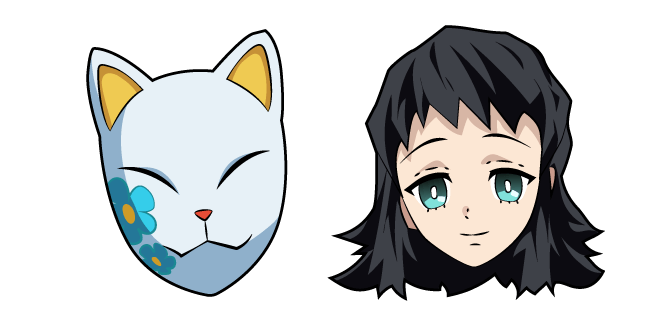 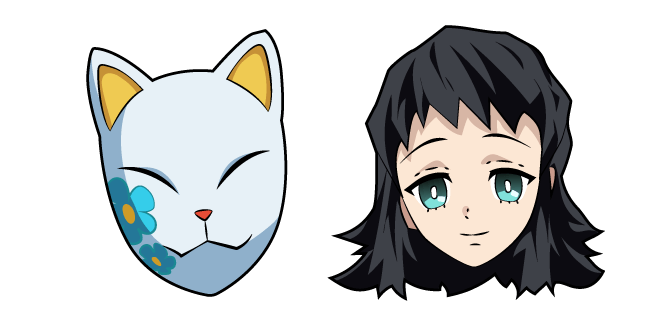 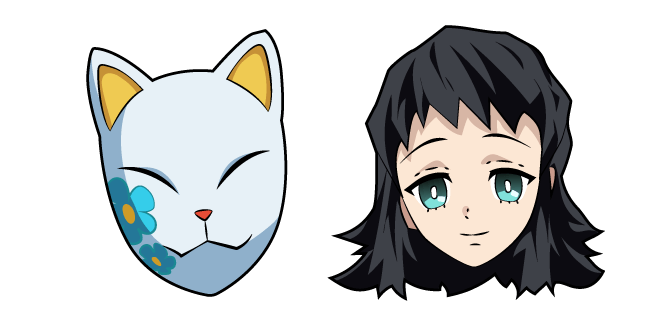 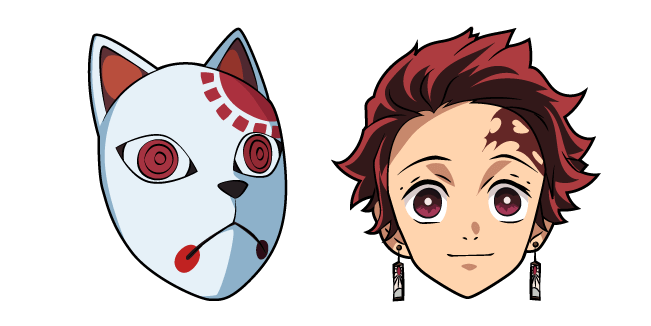 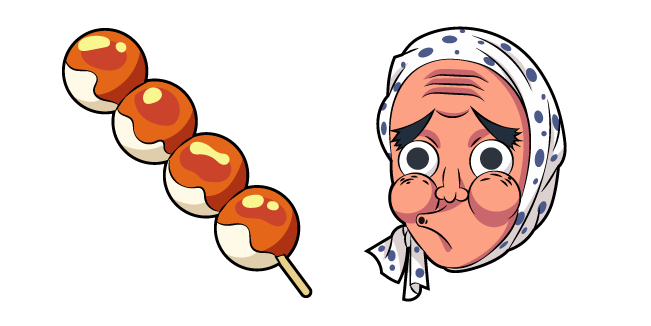 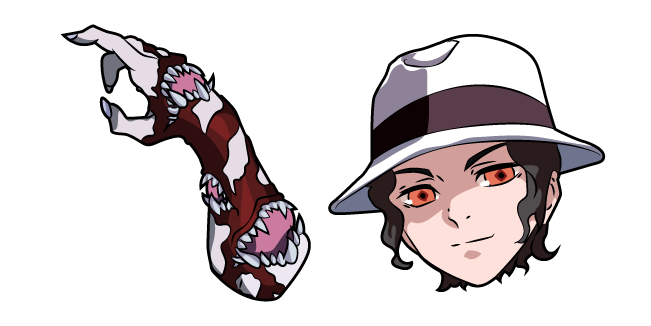 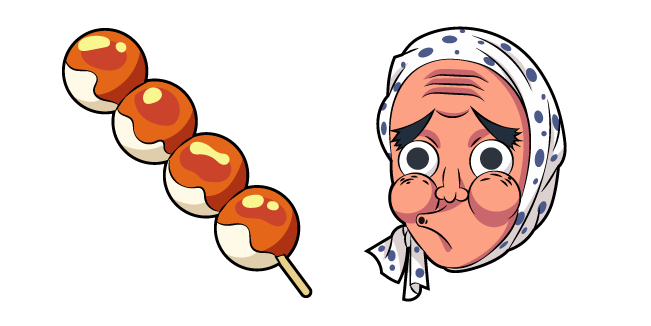 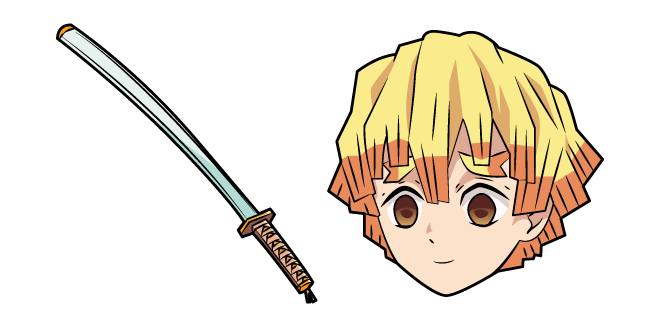 B
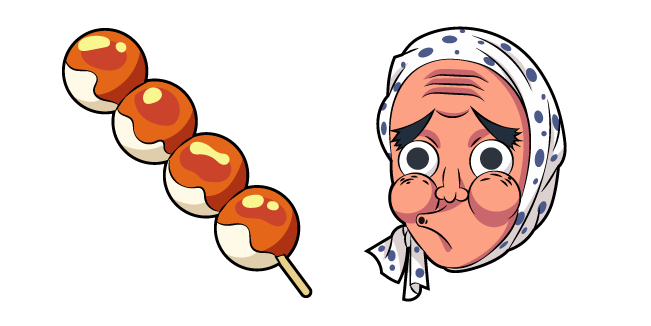 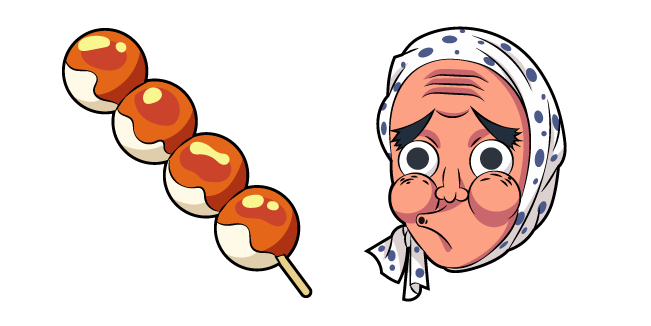 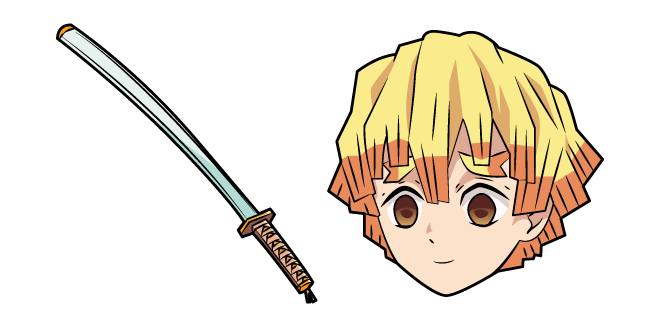 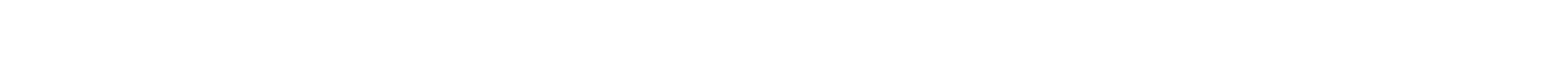 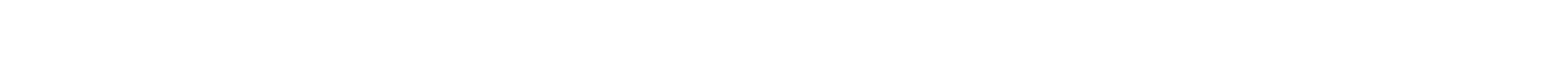 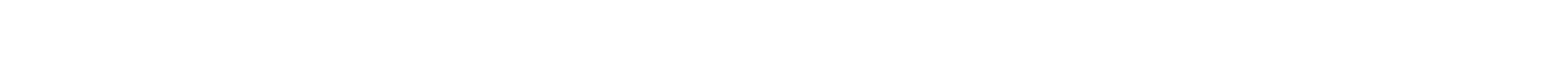 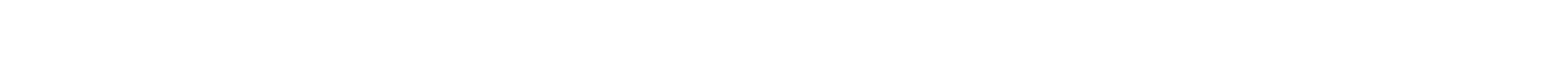 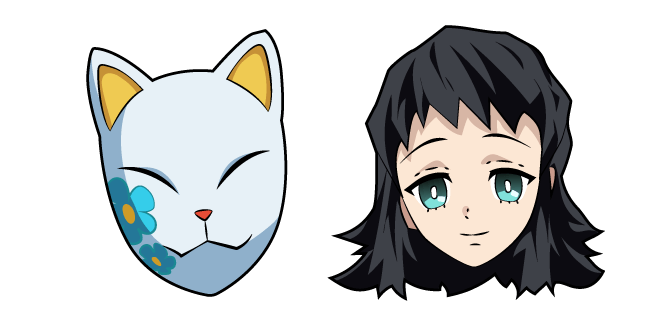 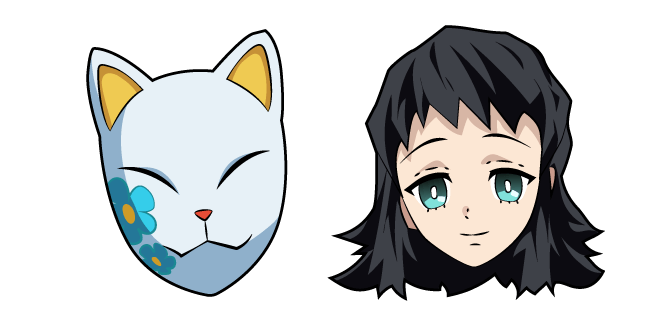 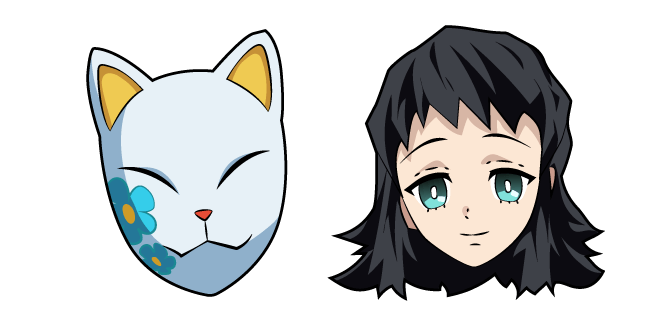 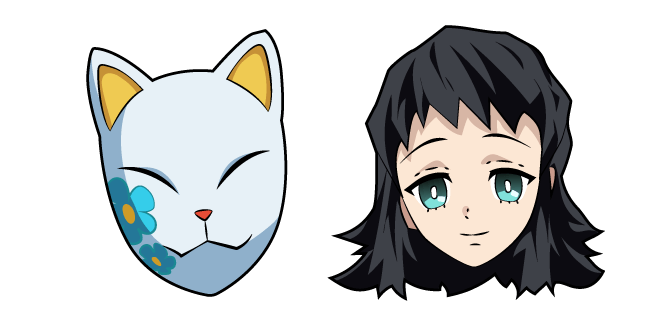 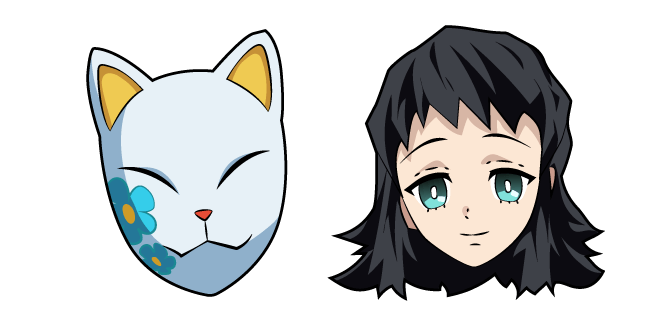 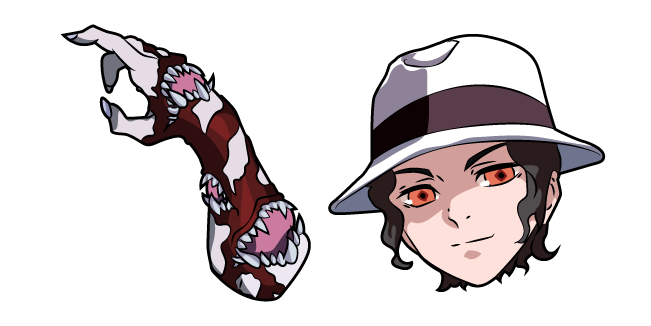 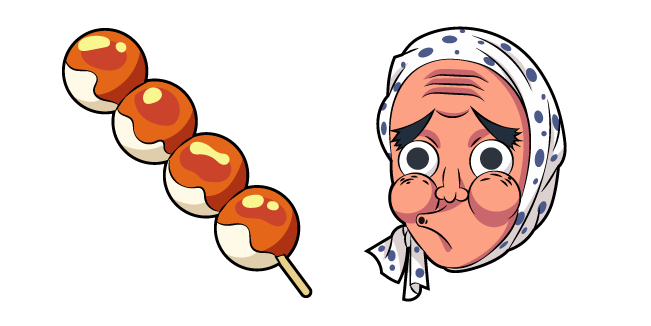 C
+1
+2
+3
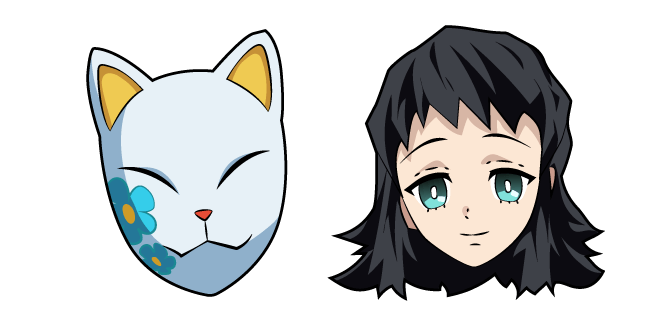 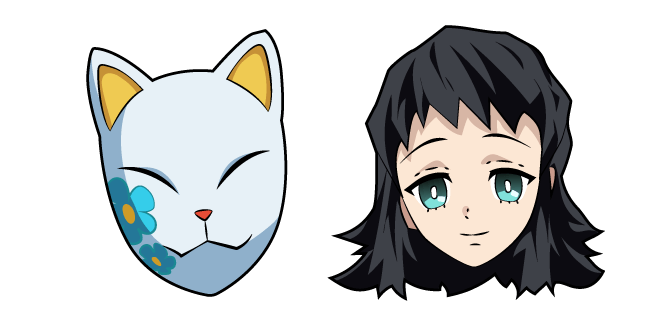 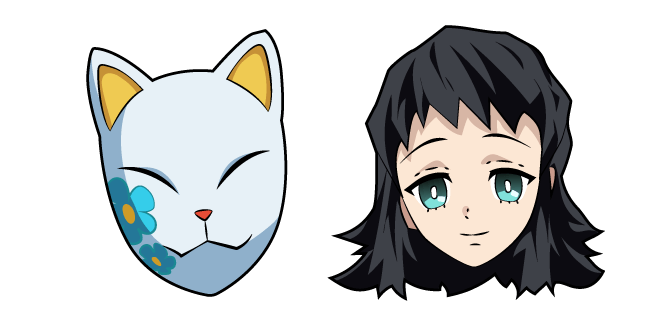 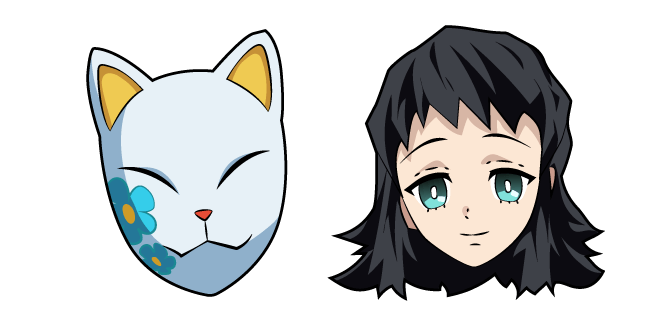 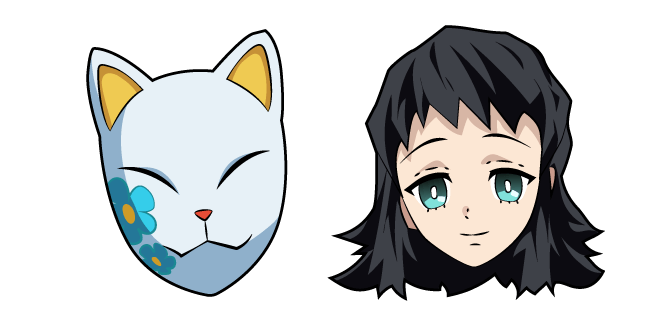 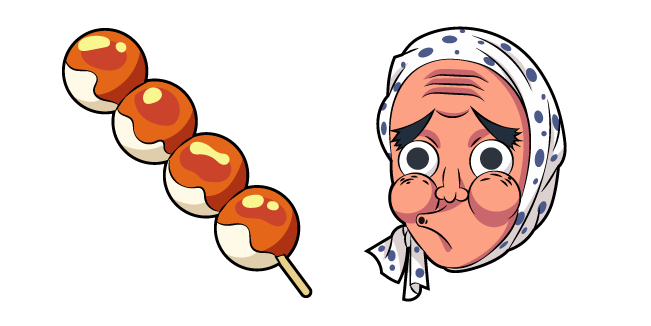 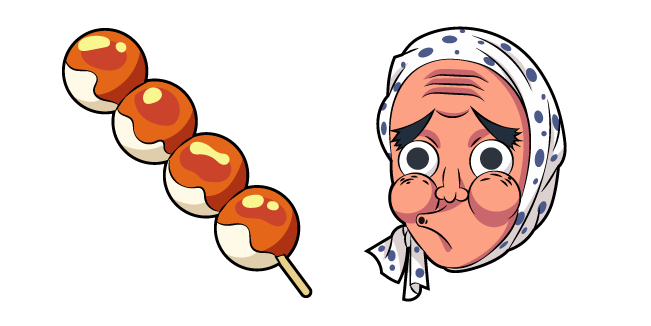 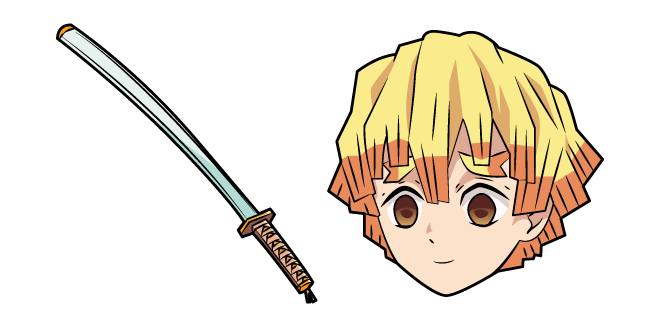 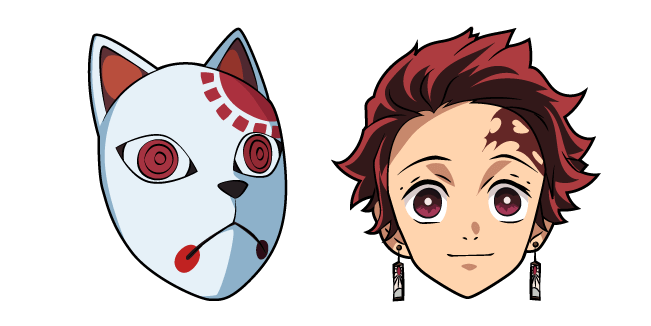 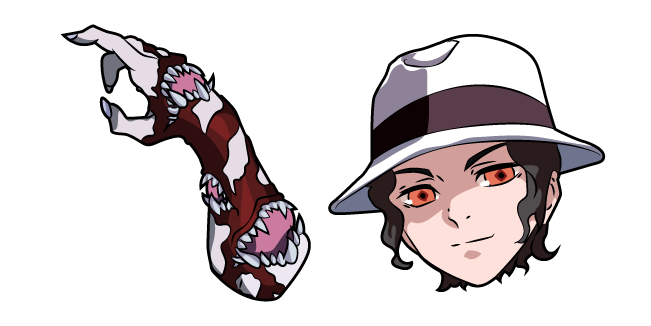 D
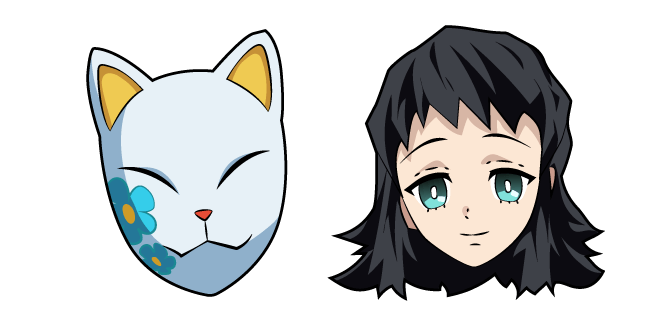 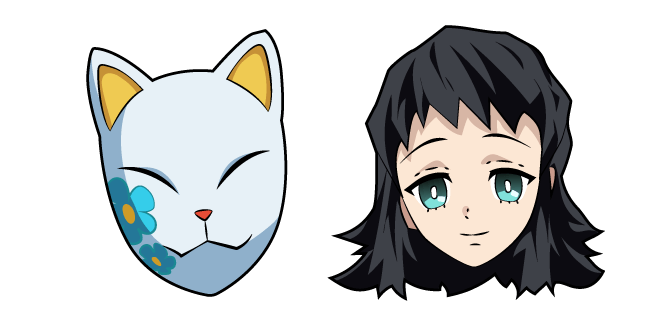 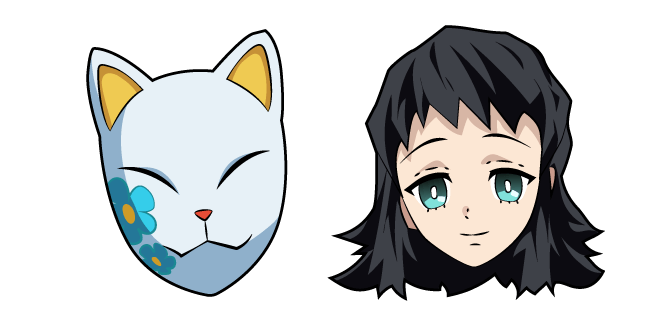 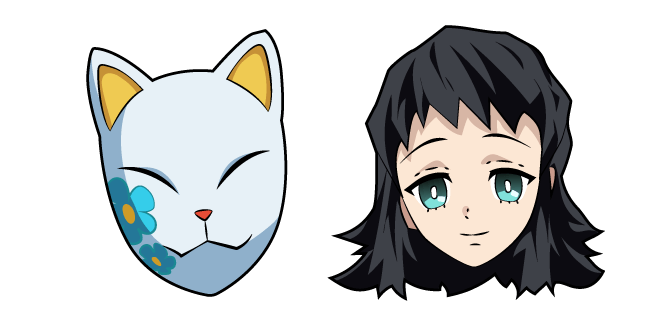 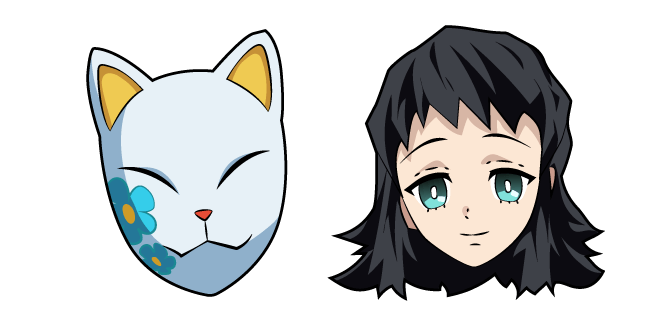 +4
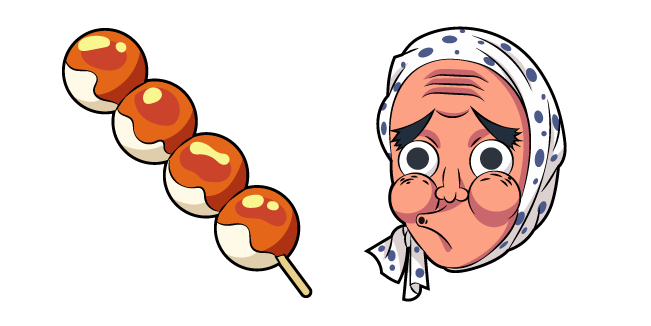 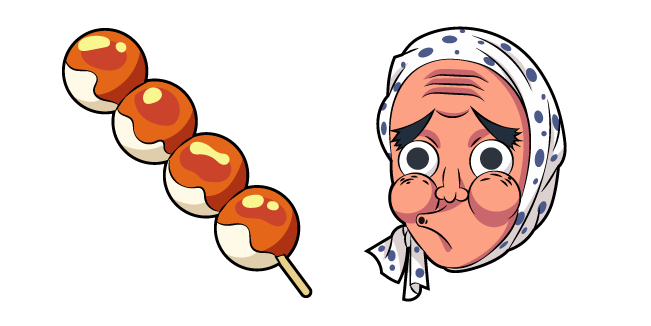 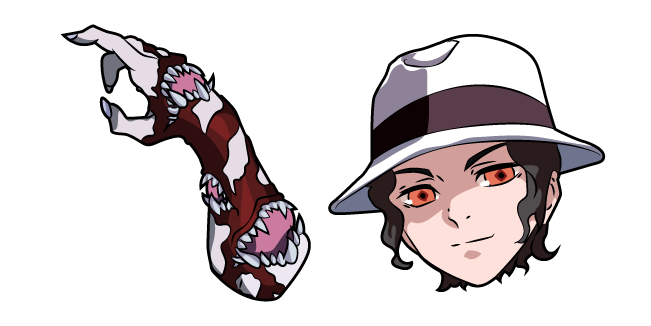 bomb
E
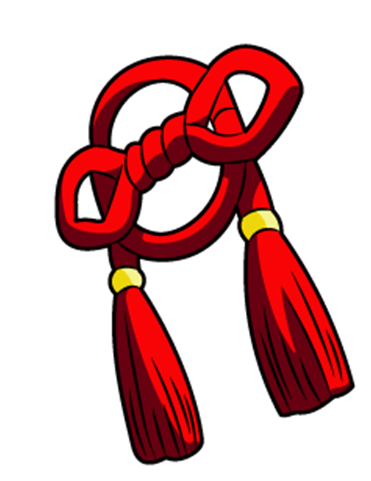 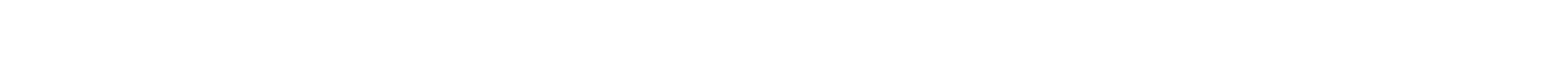 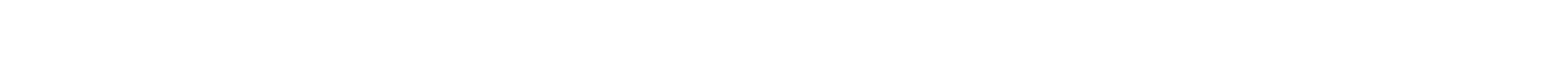 [Speaker Notes: How To Play:
Team can choose 4 masks to add to points total, bomb = 0 points,

Teacher’s Notes:
Click mask to reveal the points behind.Click bottom right Icon to return to selection screen.
 
maecheu-teachers-tools
This template is for educational, non-commercial purposes only. 

maecheu-teachers-tools.com]
choose your hashira
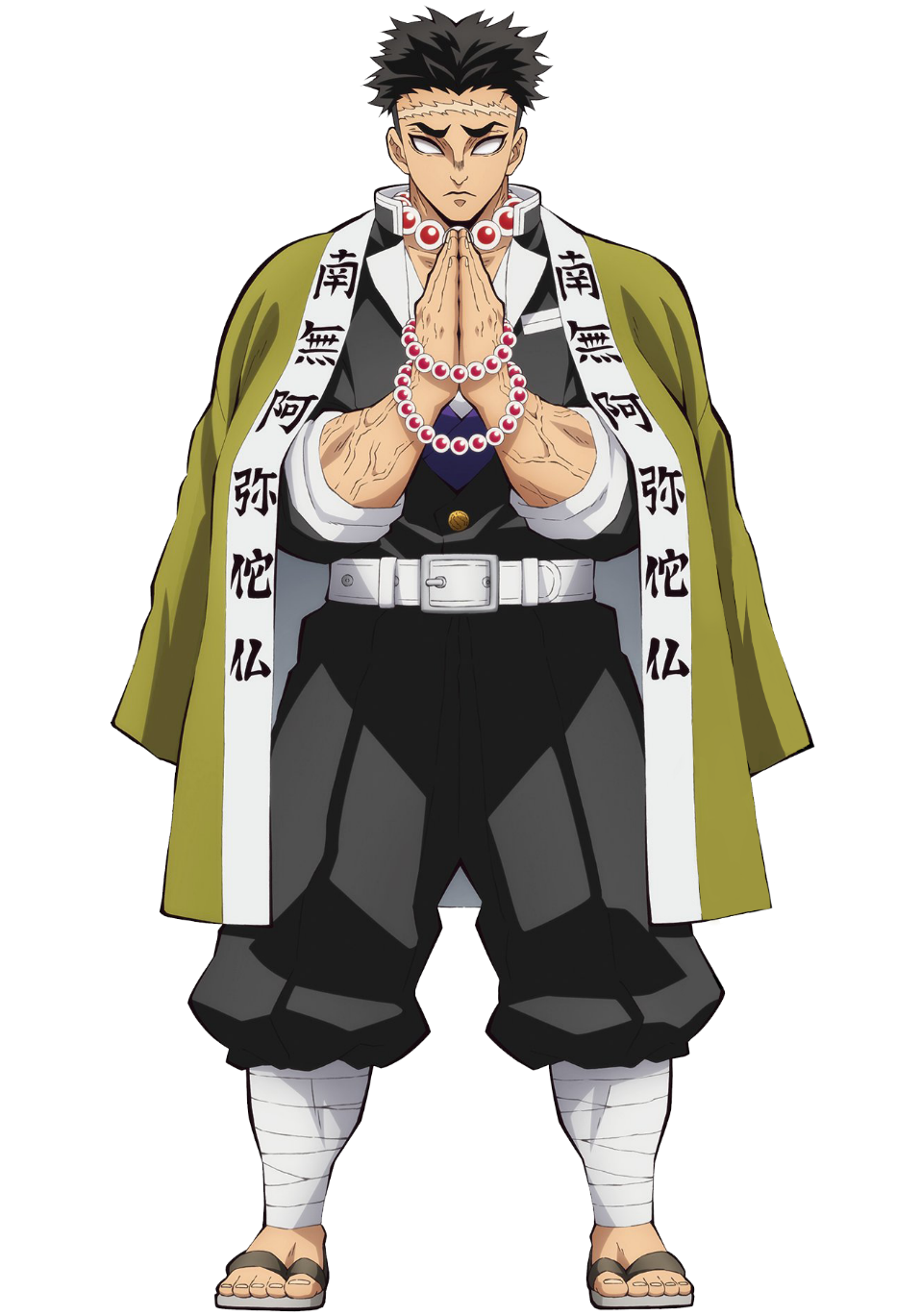 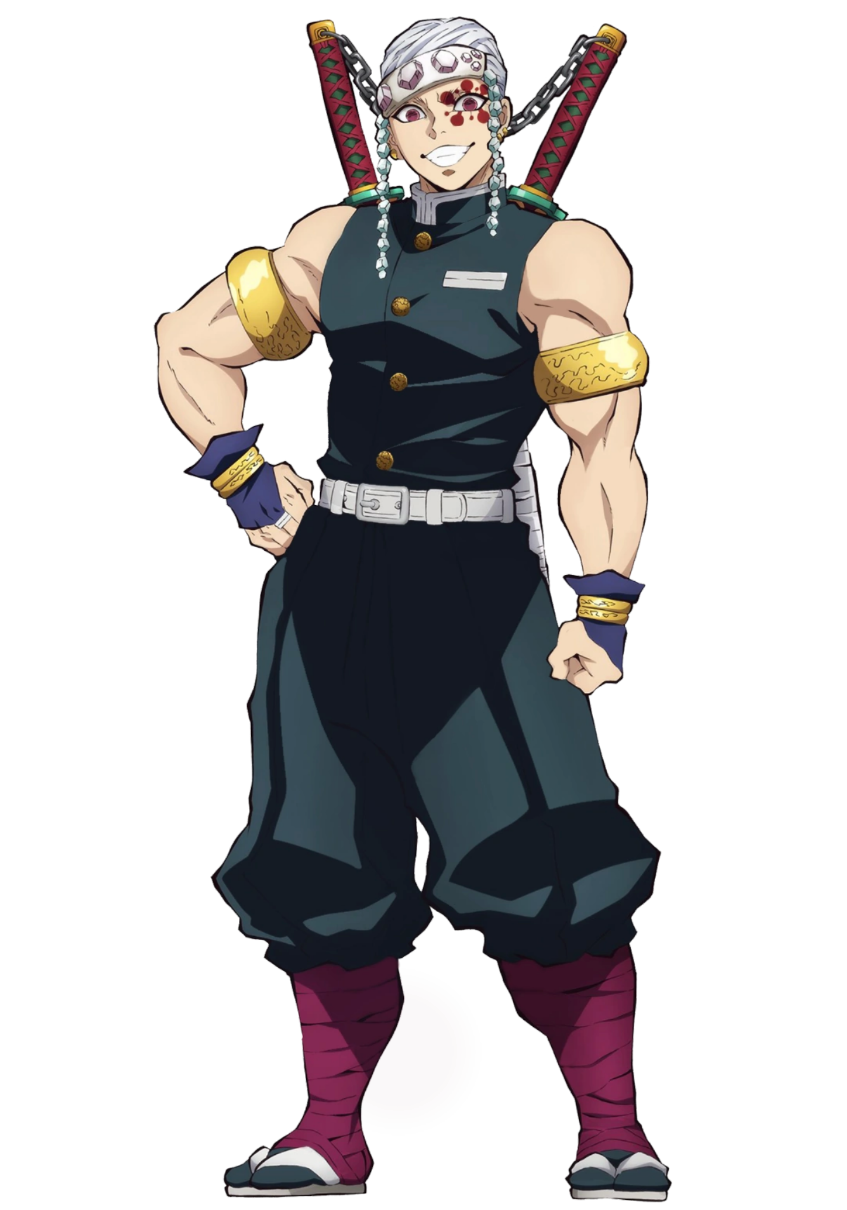 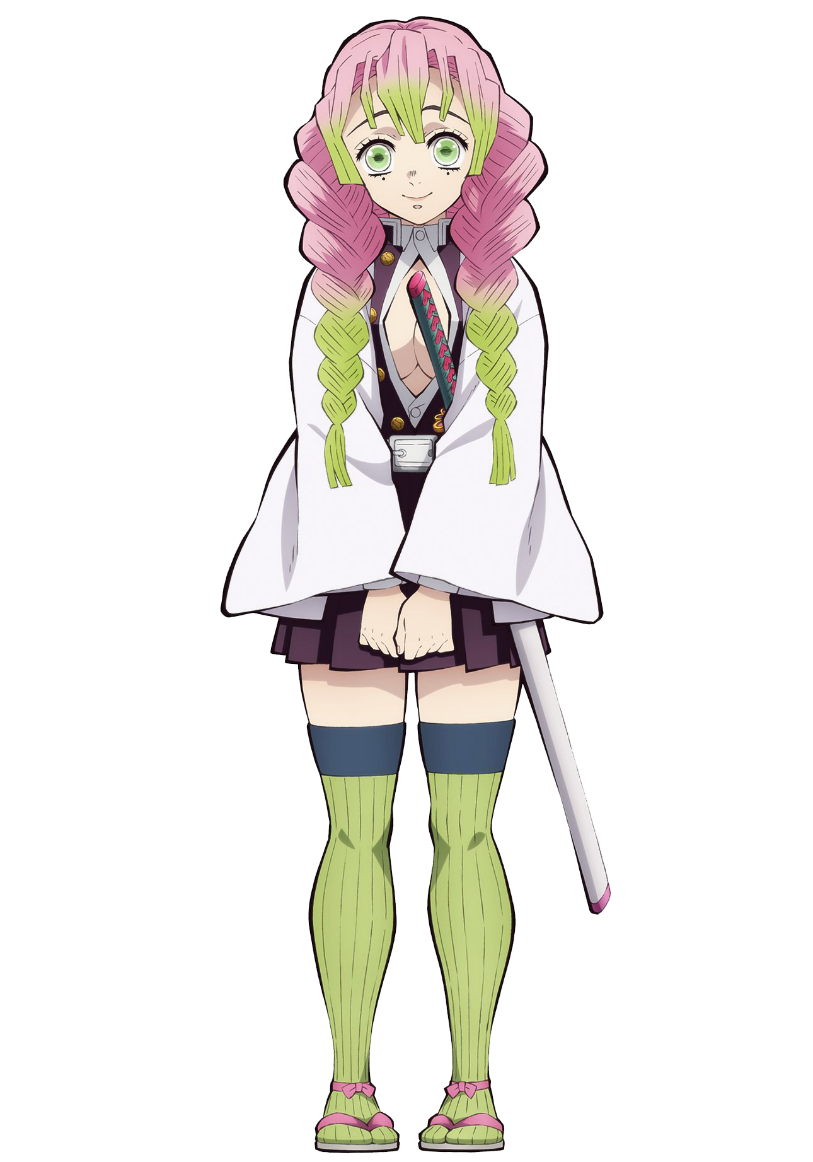 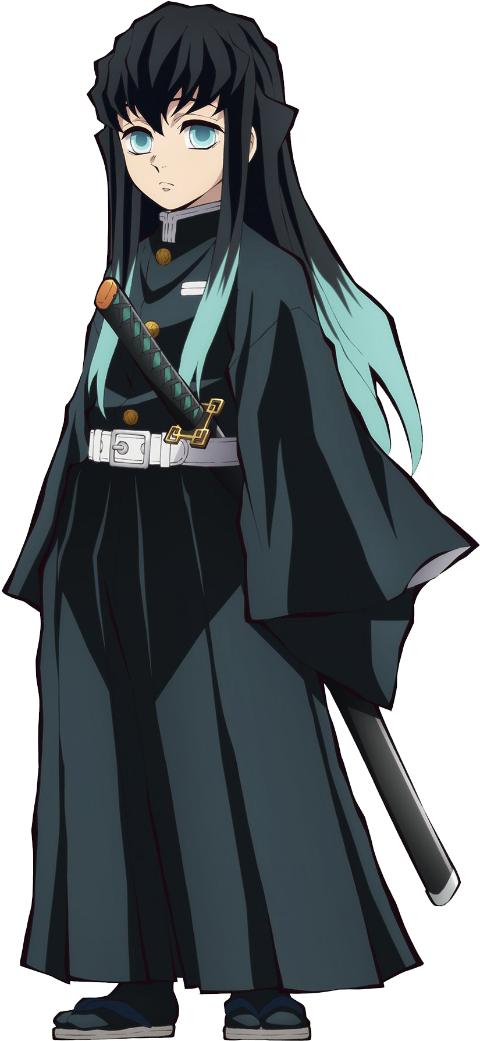 +6
X
+4
X
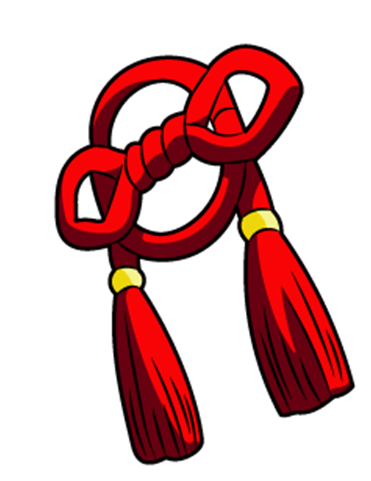 [Speaker Notes: How To Play:
Team can choose one character.

Teacher’s Notes:
Click on a character to reveal the points behind.Click bottom right Icon to return to selection screen.
 
maecheu-teachers-tools
This template is for educational, non-commercial purposes only. 

maecheu-teachers-tools.com]
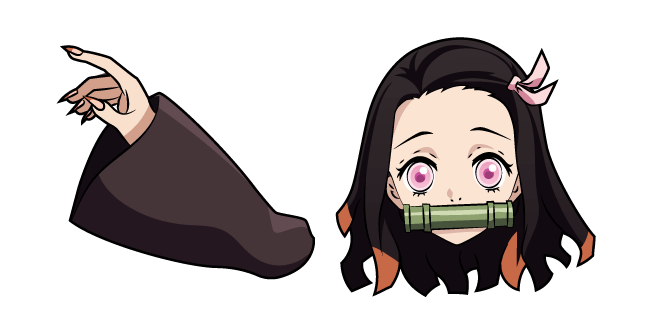 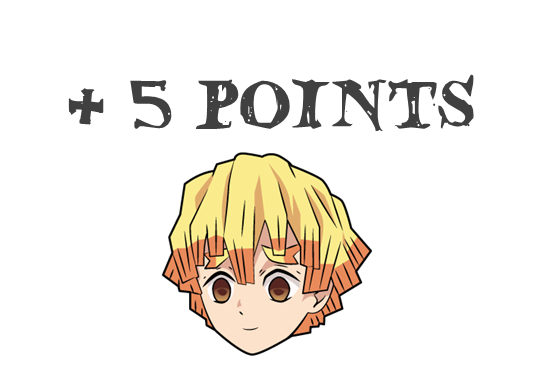 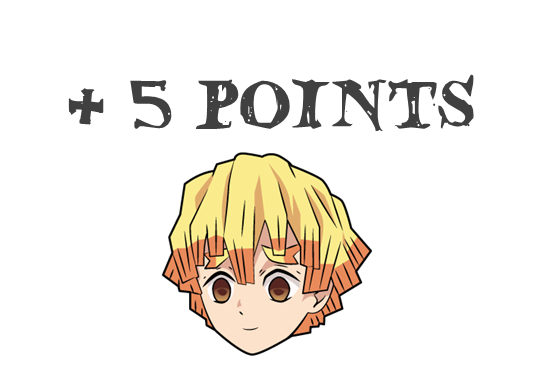 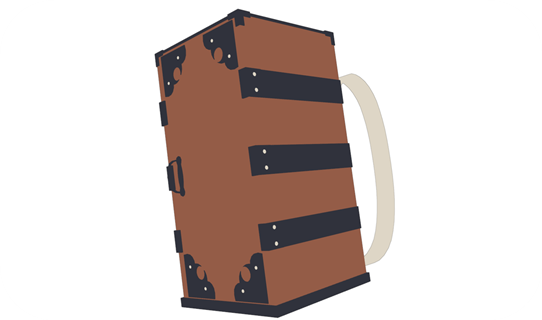 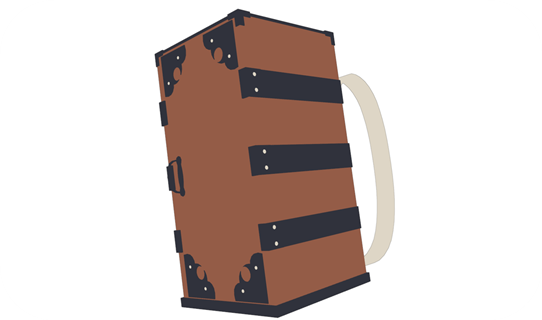 pick a card
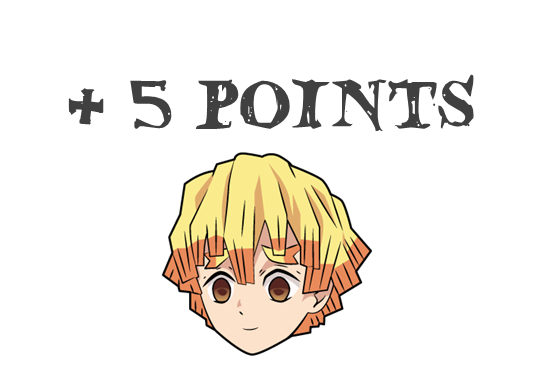 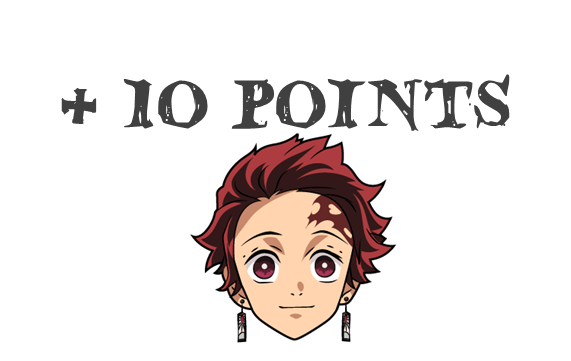 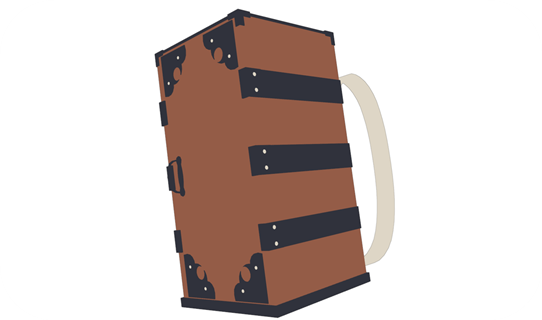 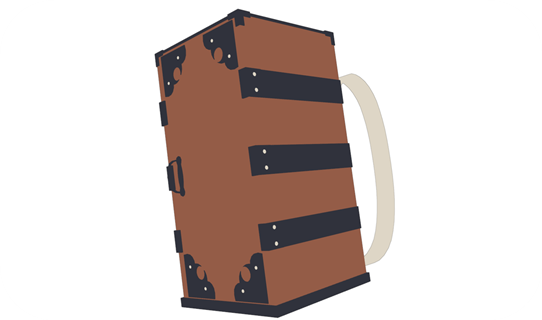 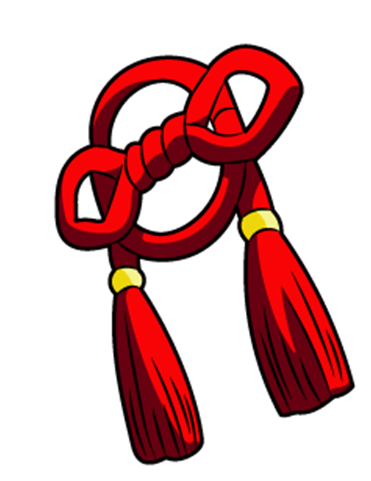 [Speaker Notes: How To Play:
Team can choose one card.

Teacher’s Notes:
Click on a card to reveal the points behind.Click bottom right Icon to return to selection screen.
 
maecheu-teachers-tools
This template is for educational, non-commercial purposes only. 

maecheu-teachers-tools.com]
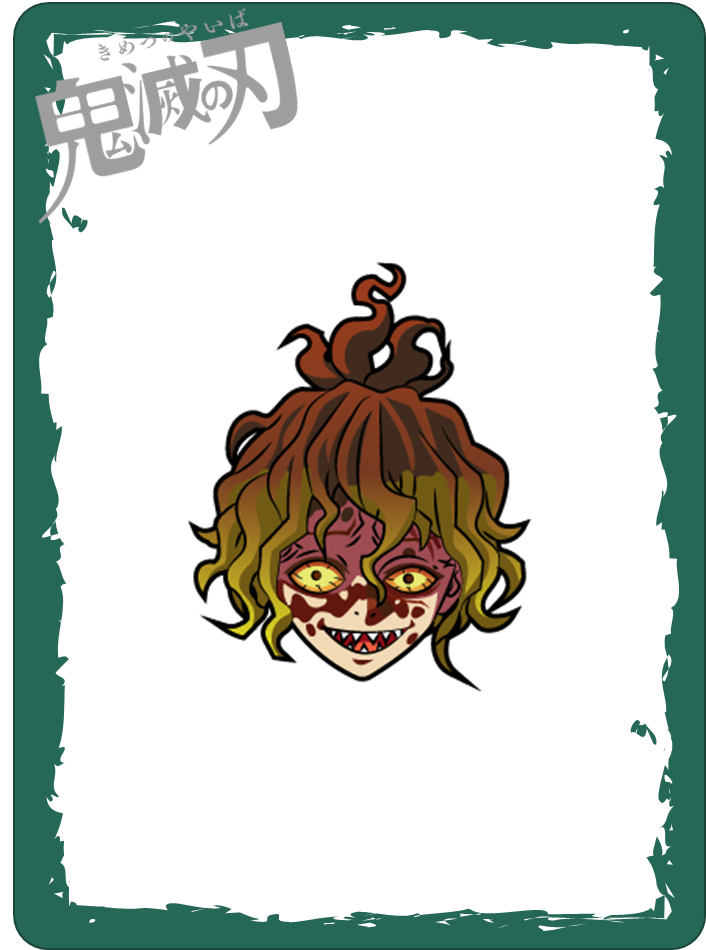 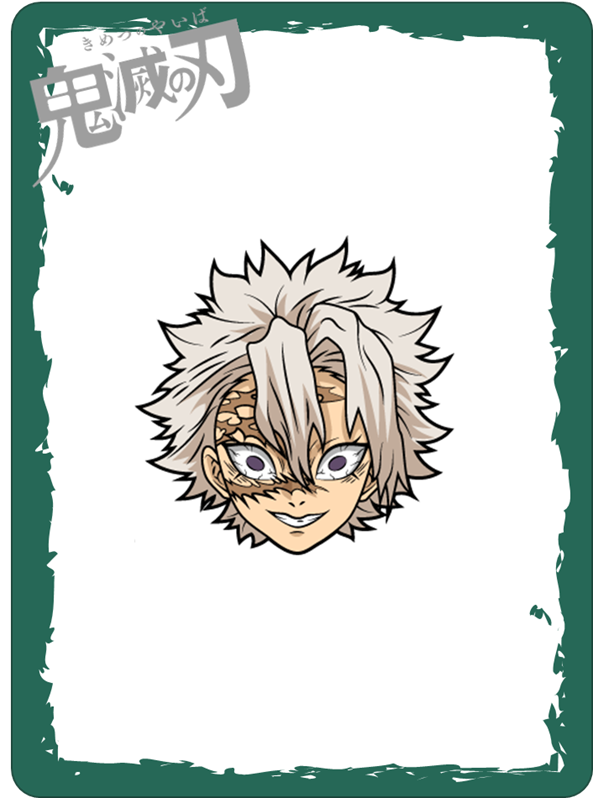 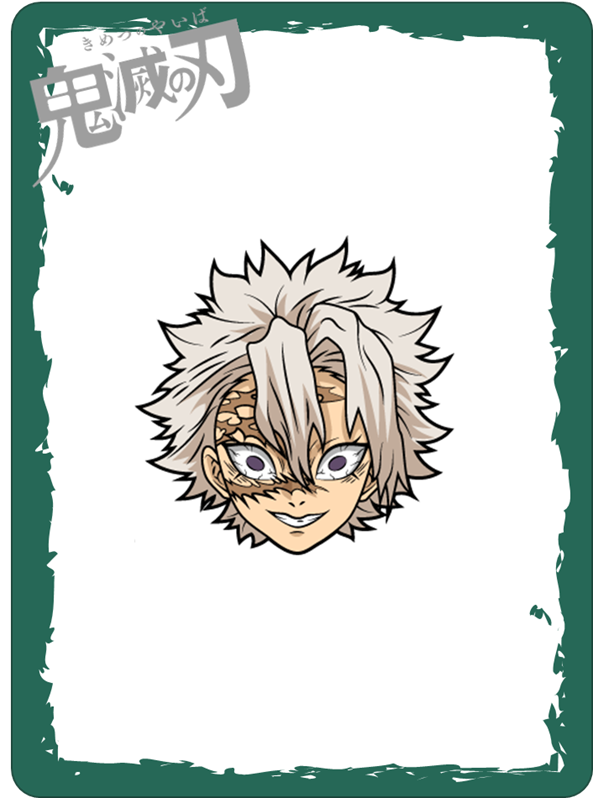 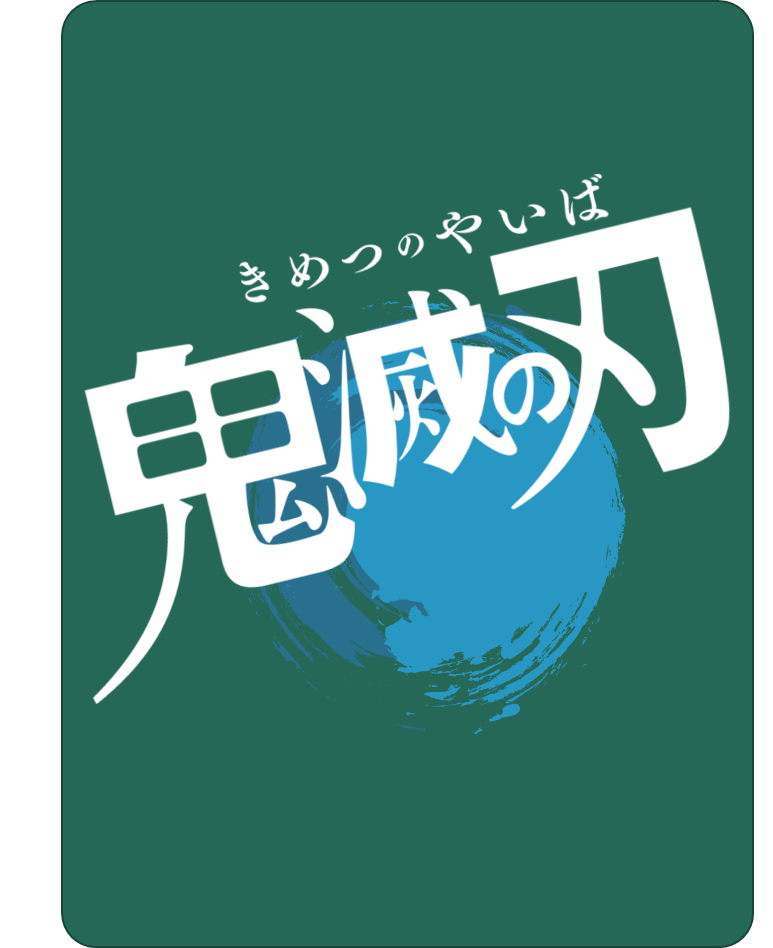 0
1
2
points
Draw your cards.
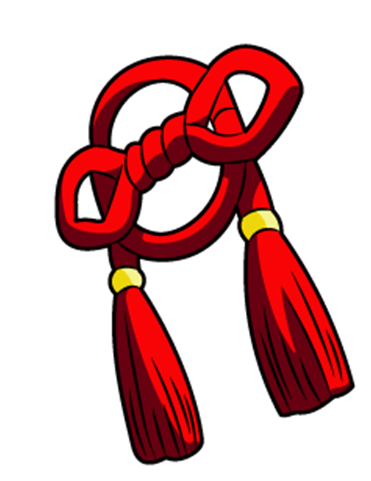 [Speaker Notes: How To Play:
Team can choose to stop or keep going to add points to their score

Teacher’s Notes:
Click/ press space bar to continue with points.Click bottom right Icon to return to selection screen.
 
maecheu-teachers-tools
This template is for educational, non-commercial purposes only. 

maecheu-teachers-tools.com]
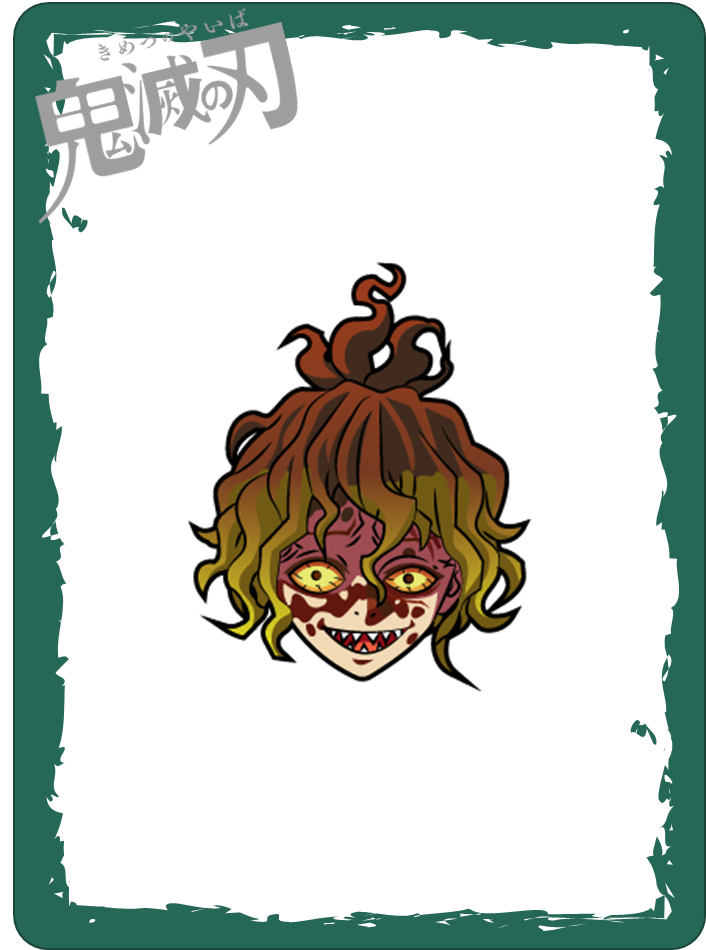 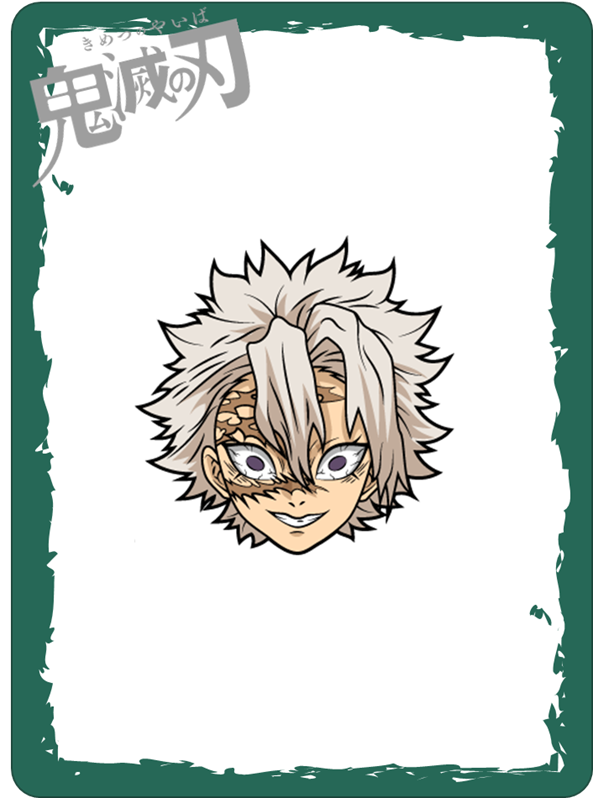 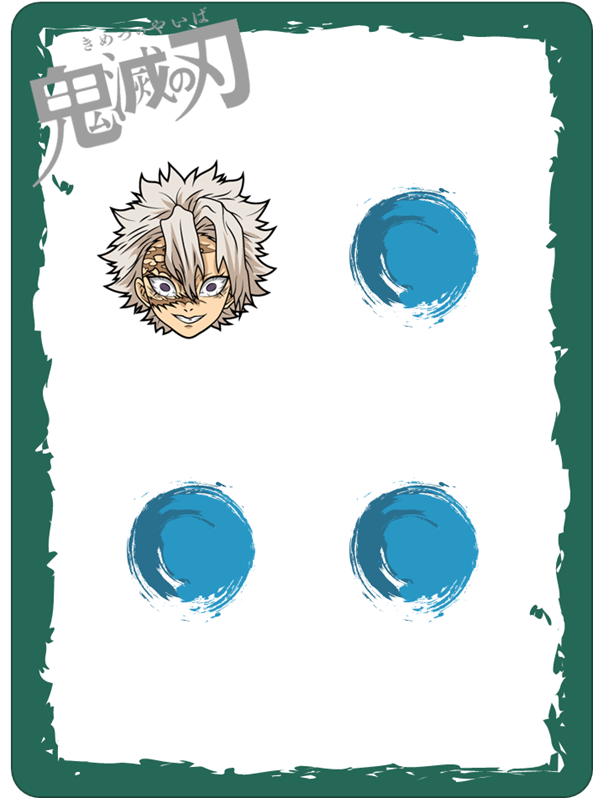 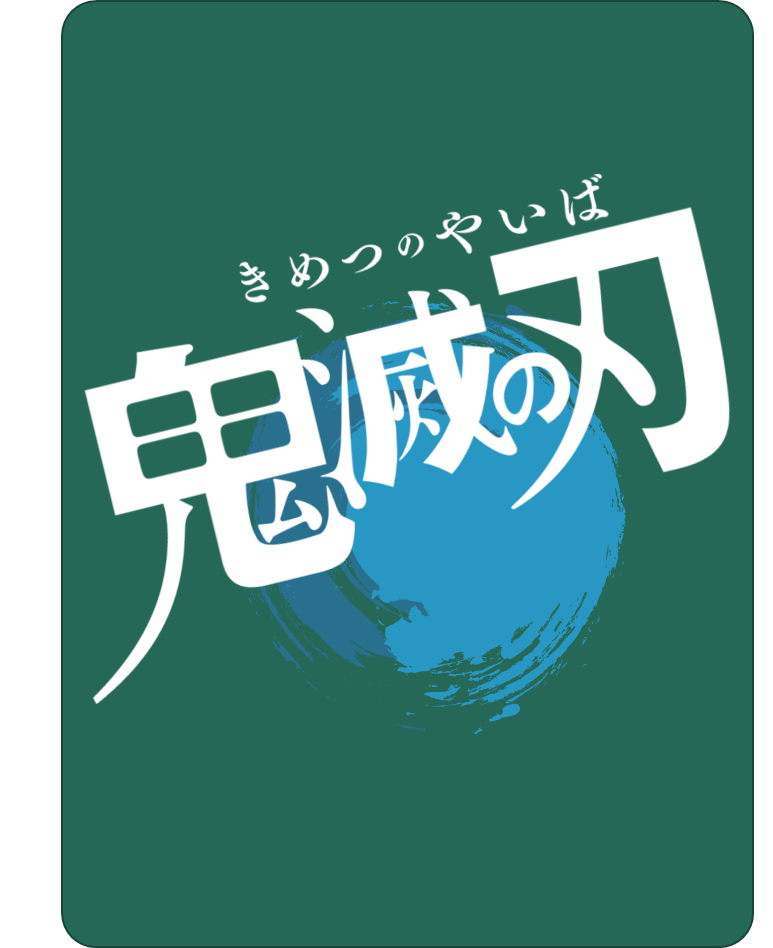 0
4
5
points
Draw your cards.
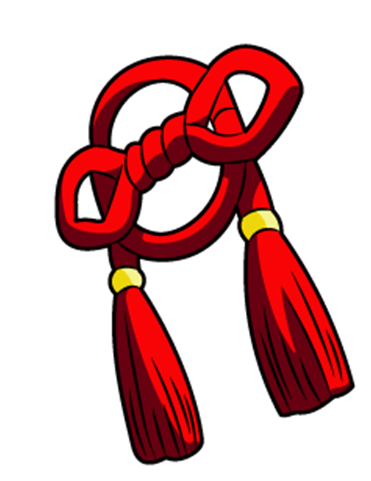 [Speaker Notes: How To Play:
Team can choose to stop or keep going to add points to their score

Teacher’s Notes:
Click/ press space bar to continue with points.Click bottom right Icon to return to selection screen.
 
maecheu-teachers-tools
This template is for educational, non-commercial purposes only. 

maecheu-teachers-tools.com]
choose your hashira
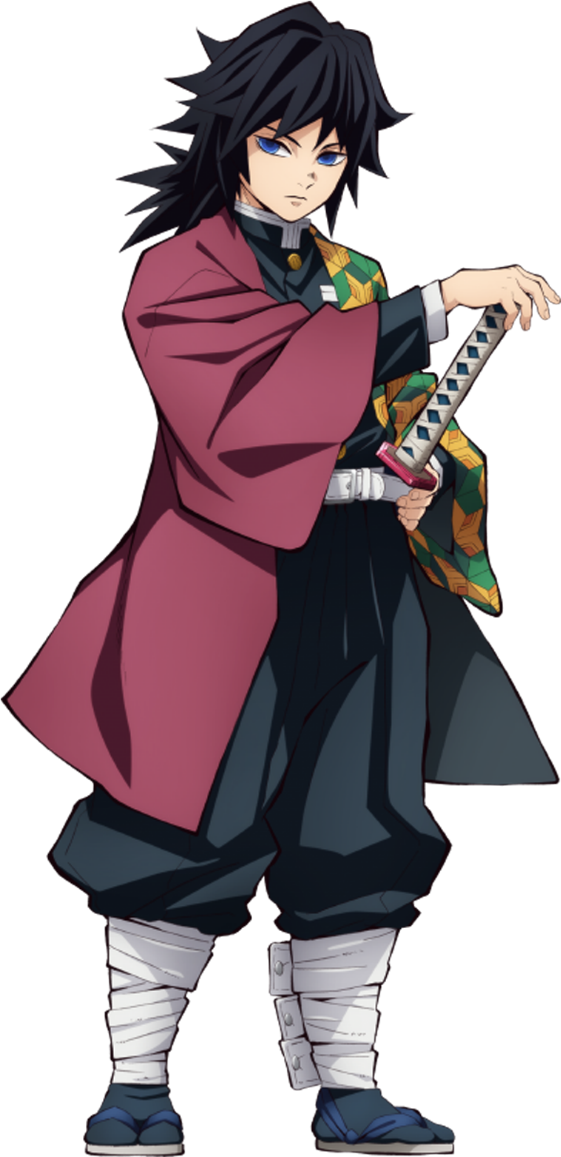 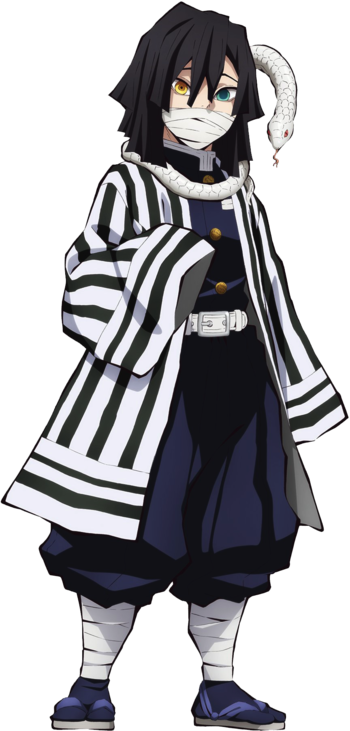 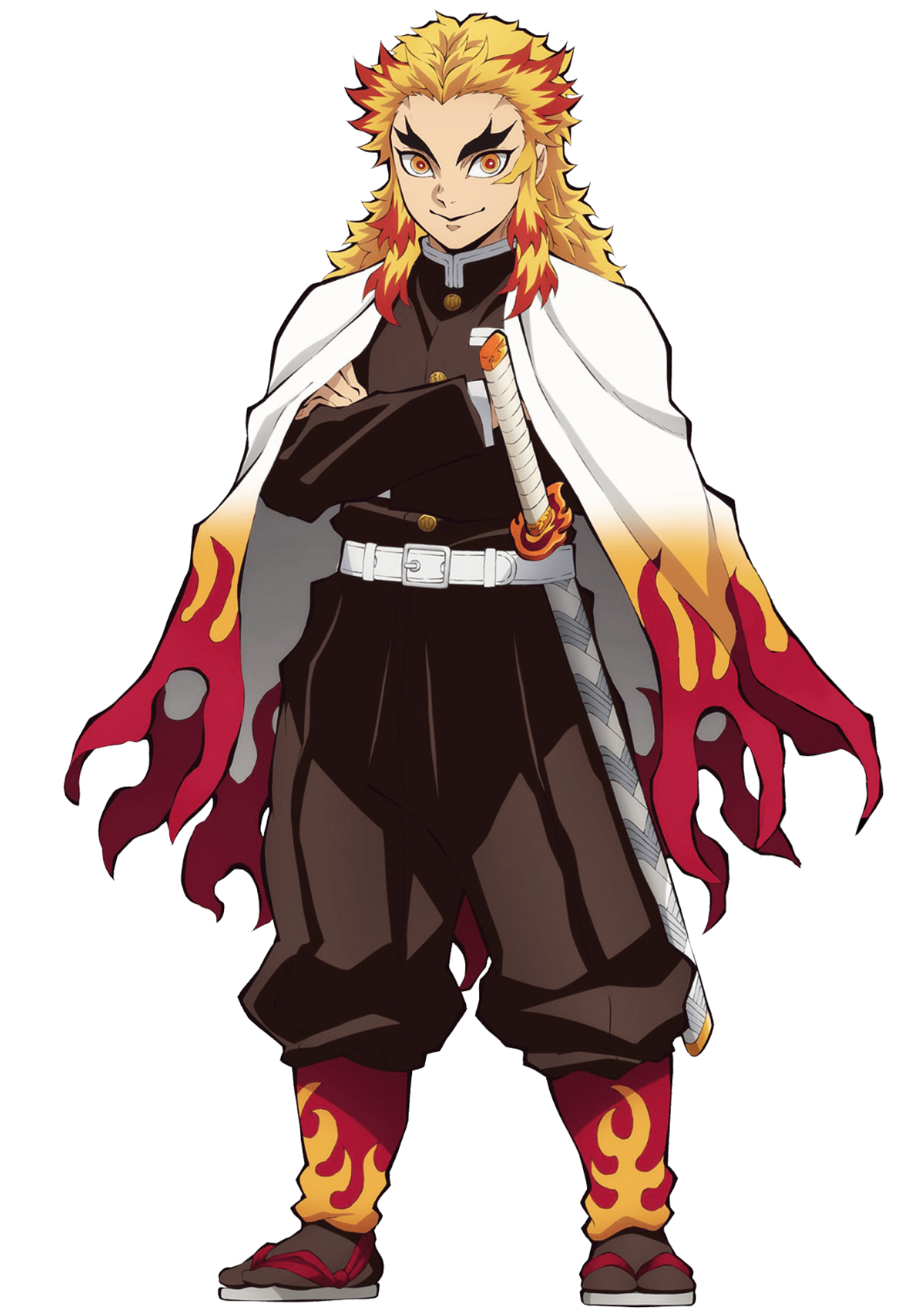 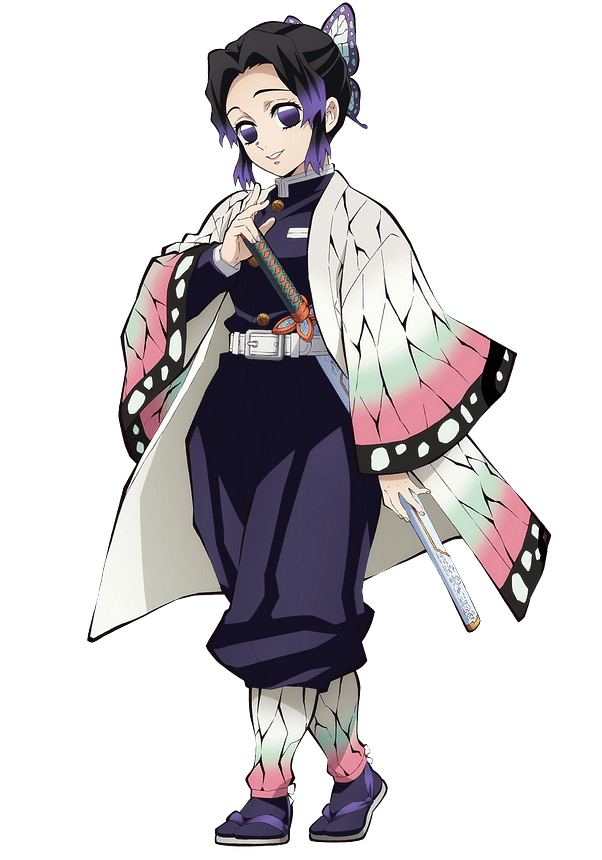 X
+2
X
+3
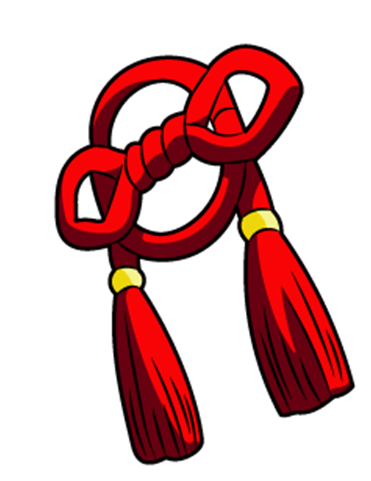 [Speaker Notes: How To Play:
Team can choose one character.

Teacher’s Notes:
Click on a character to reveal the points behind.Click bottom right Icon to return to selection screen.
 
maecheu-teachers-tools
This template is for educational, non-commercial purposes only. 

maecheu-teachers-tools.com]
choose your hashira
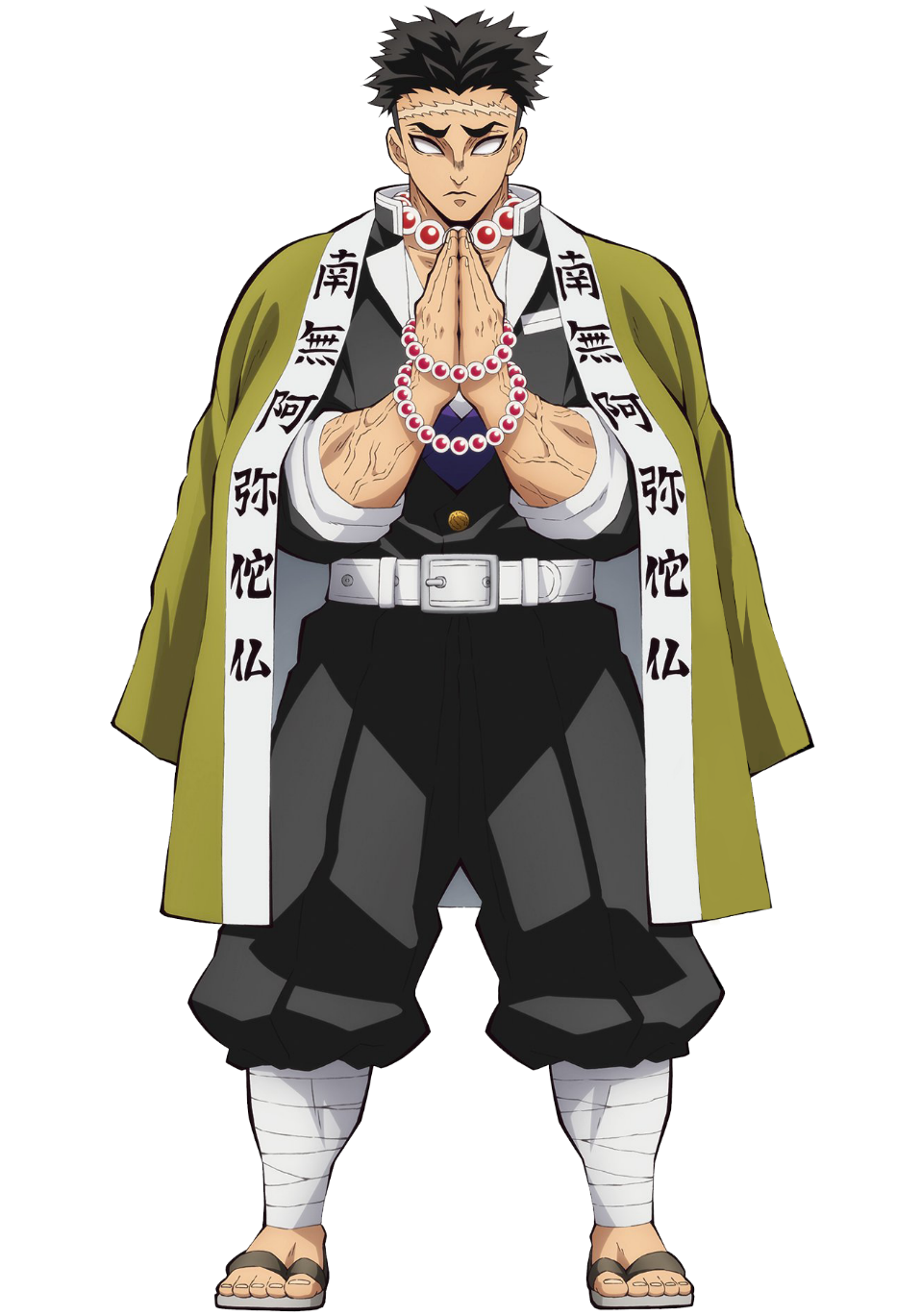 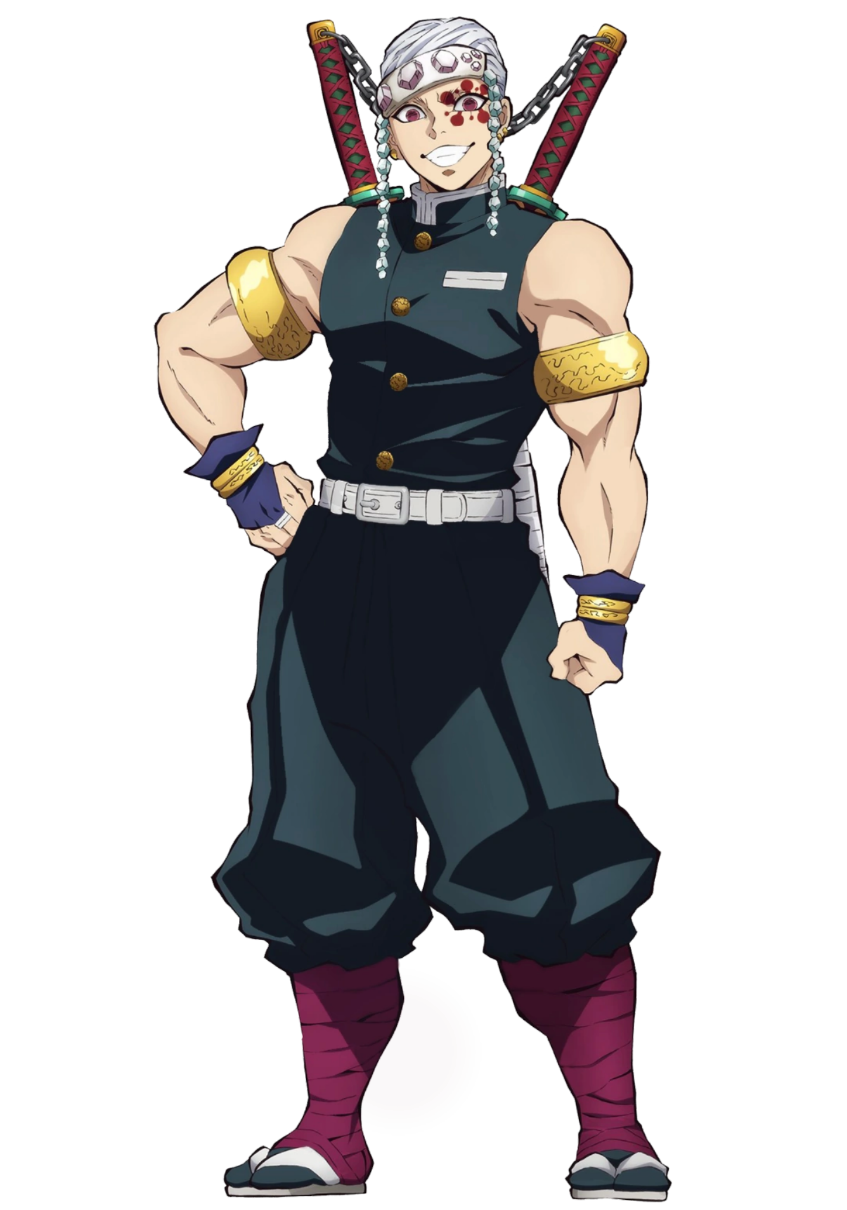 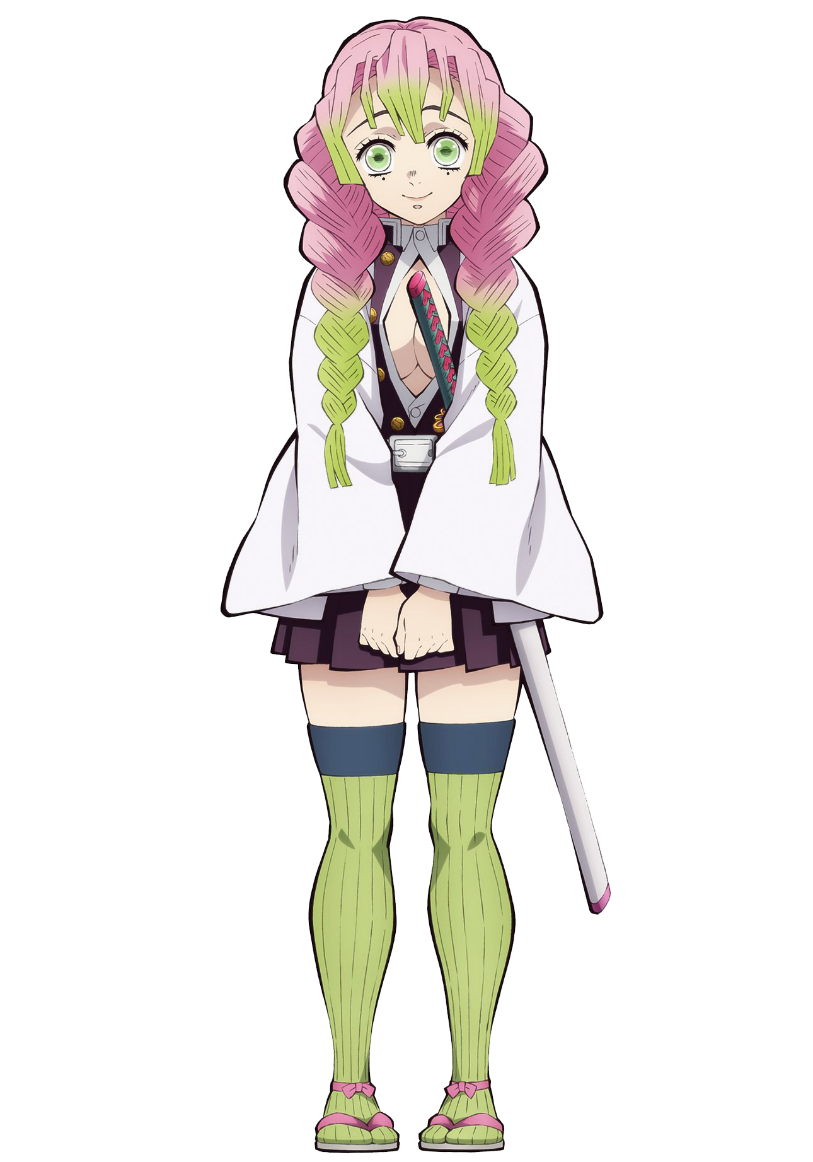 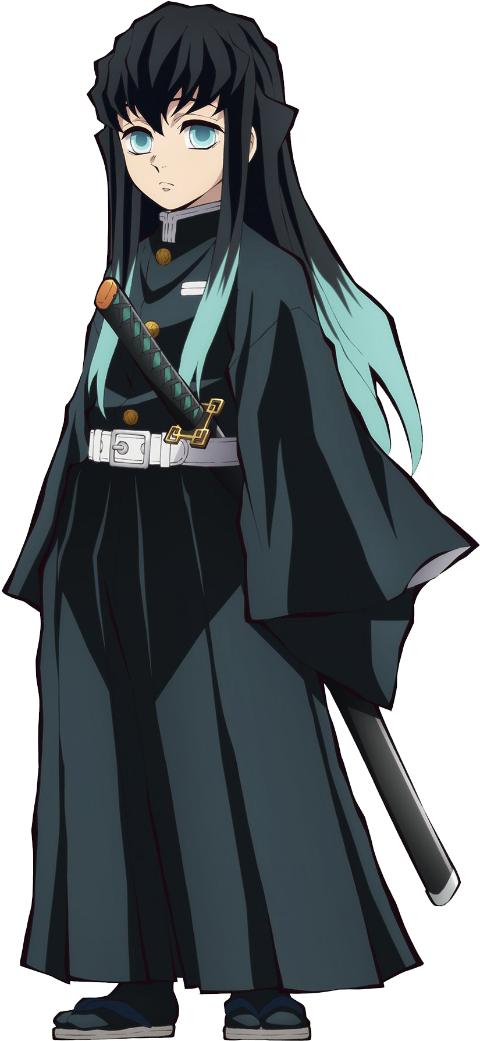 X
X
+1
+4
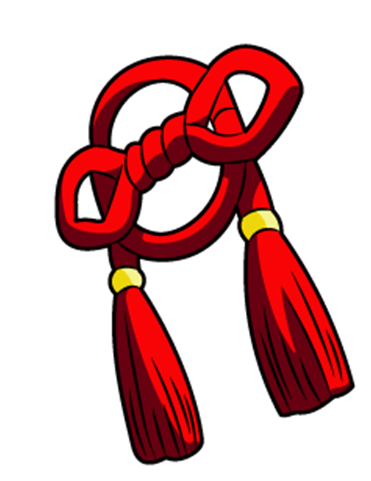 [Speaker Notes: How To Play:
Team can choose one character.

Teacher’s Notes:
Click on a character to reveal the points behind.Click bottom right Icon to return to selection screen.
 
maecheu-teachers-tools
This template is for educational, non-commercial purposes only. 

maecheu-teachers-tools.com]
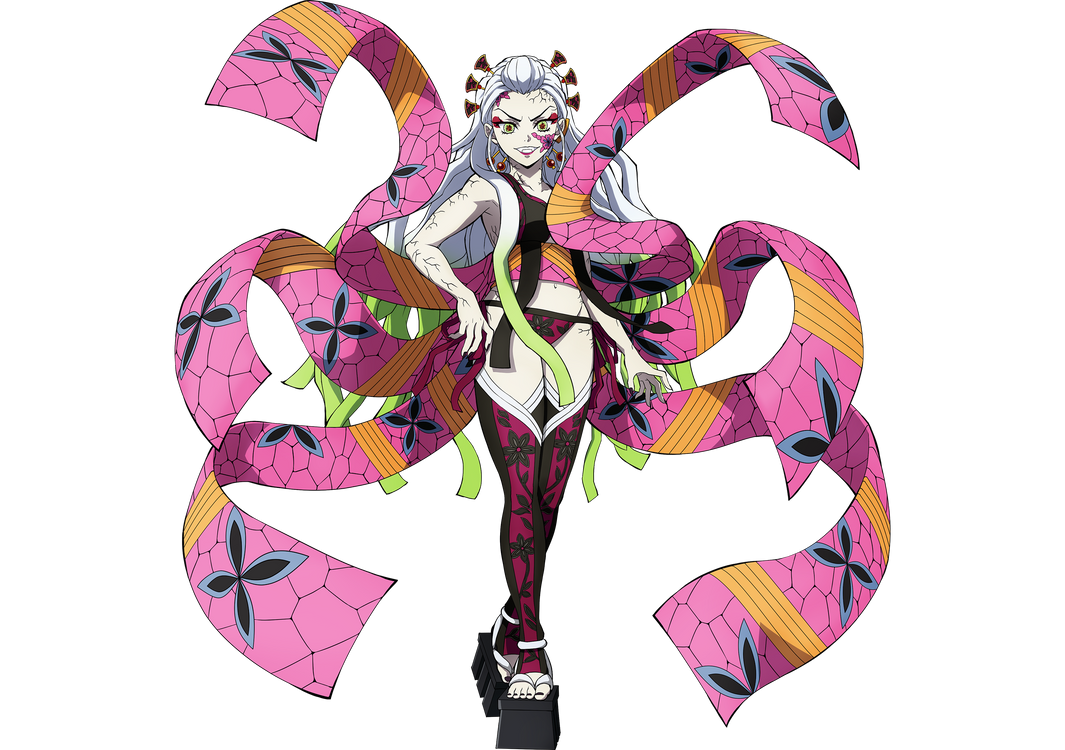 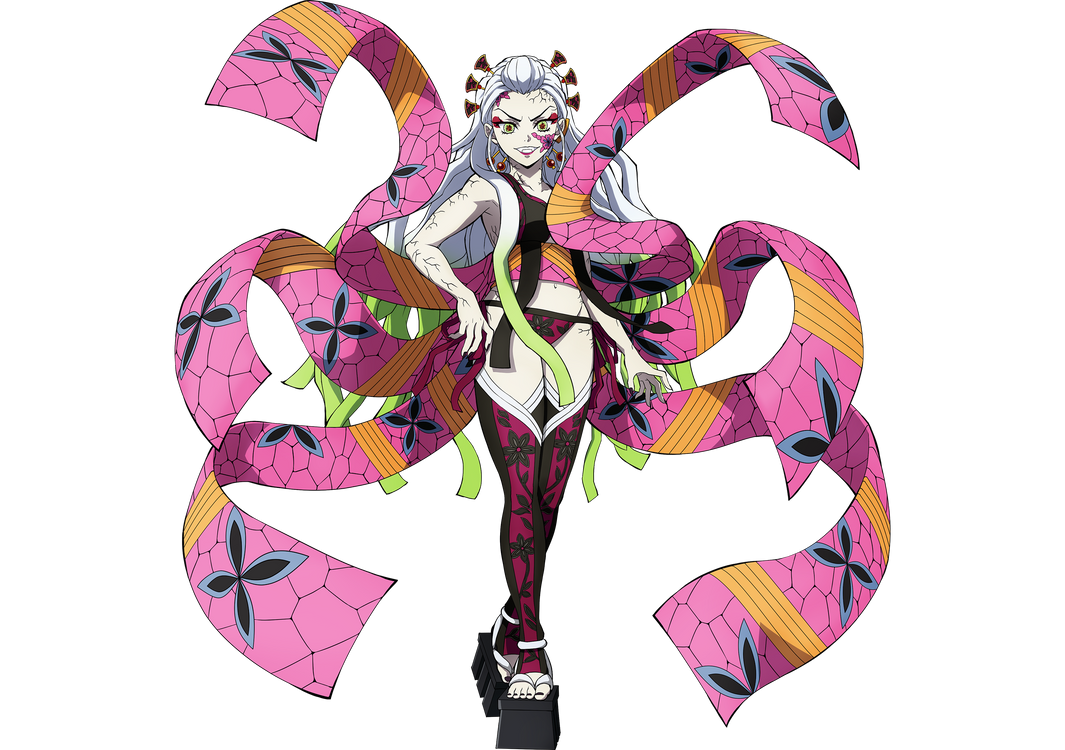 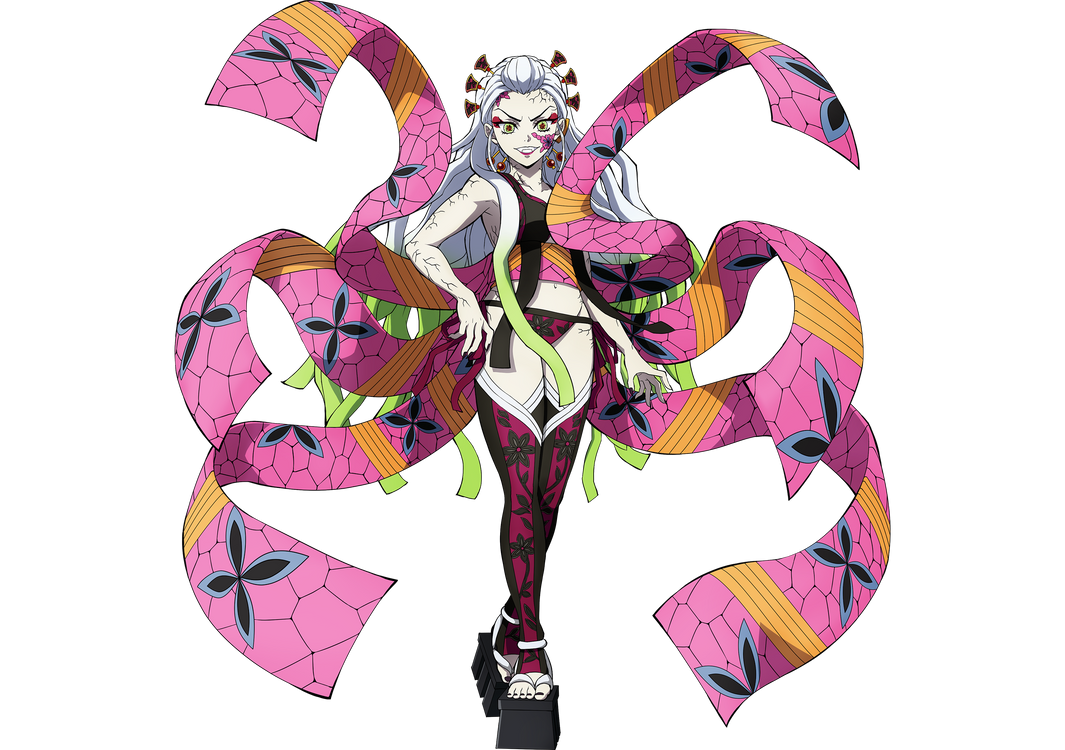 steal
5
points
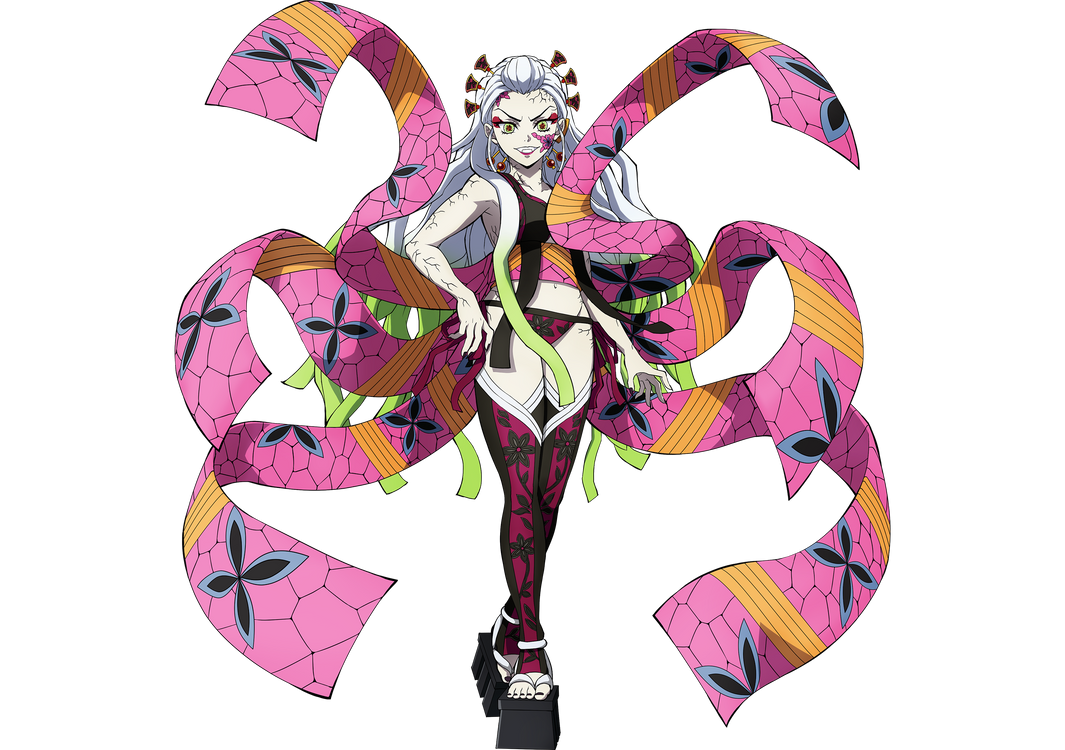 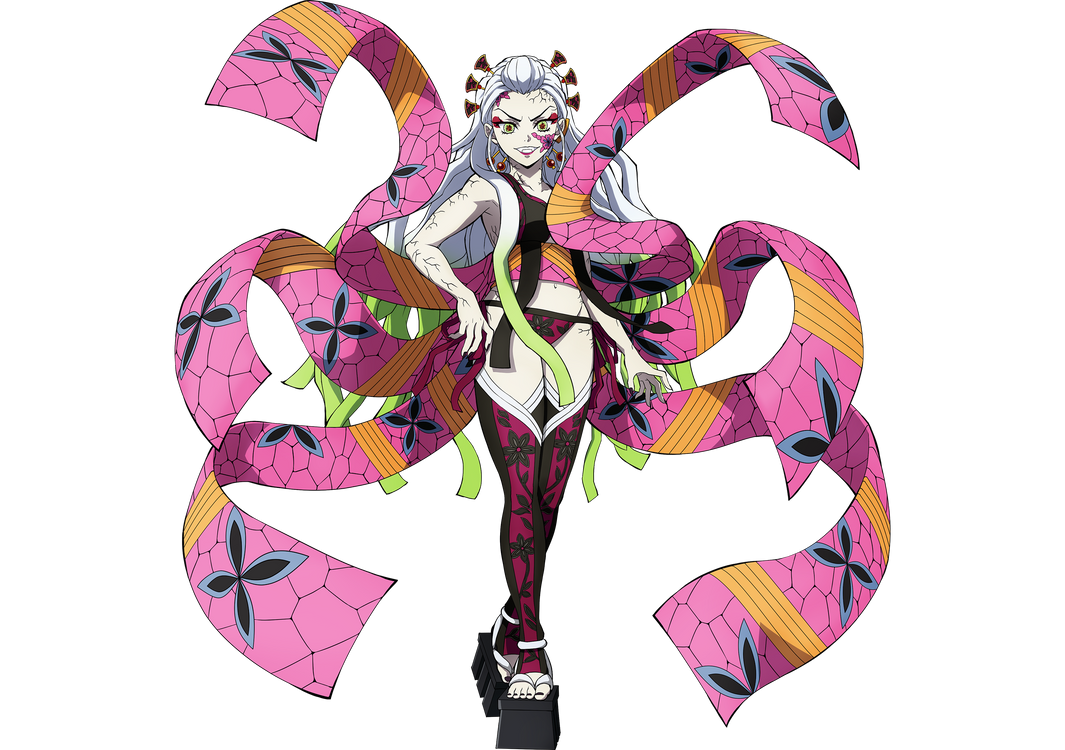 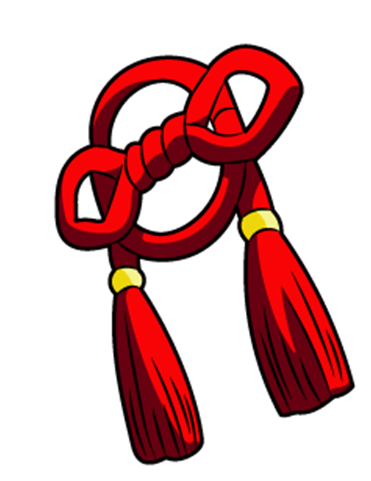